2016 Area Placing Classes
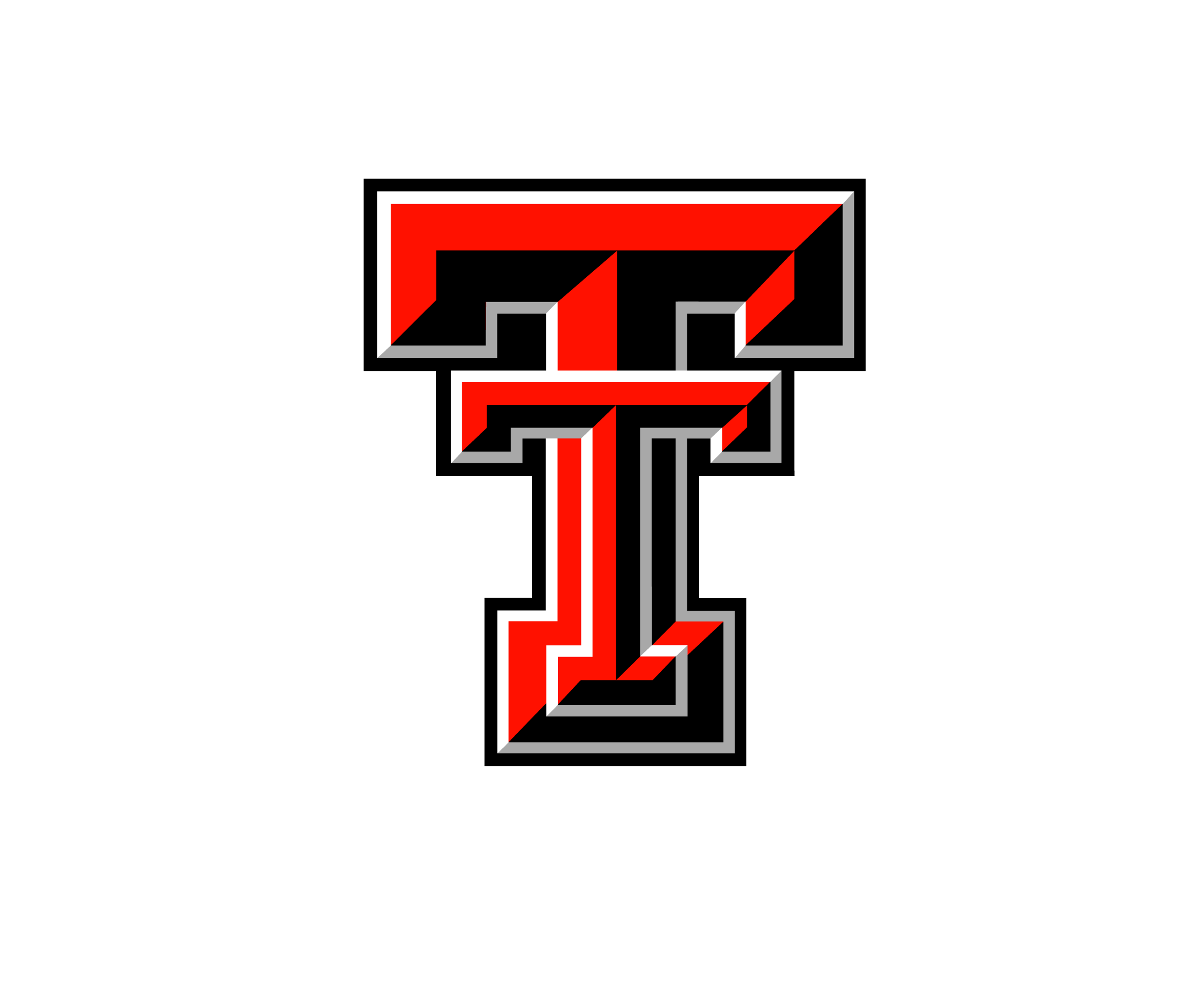 Beef Carcasses Class 1
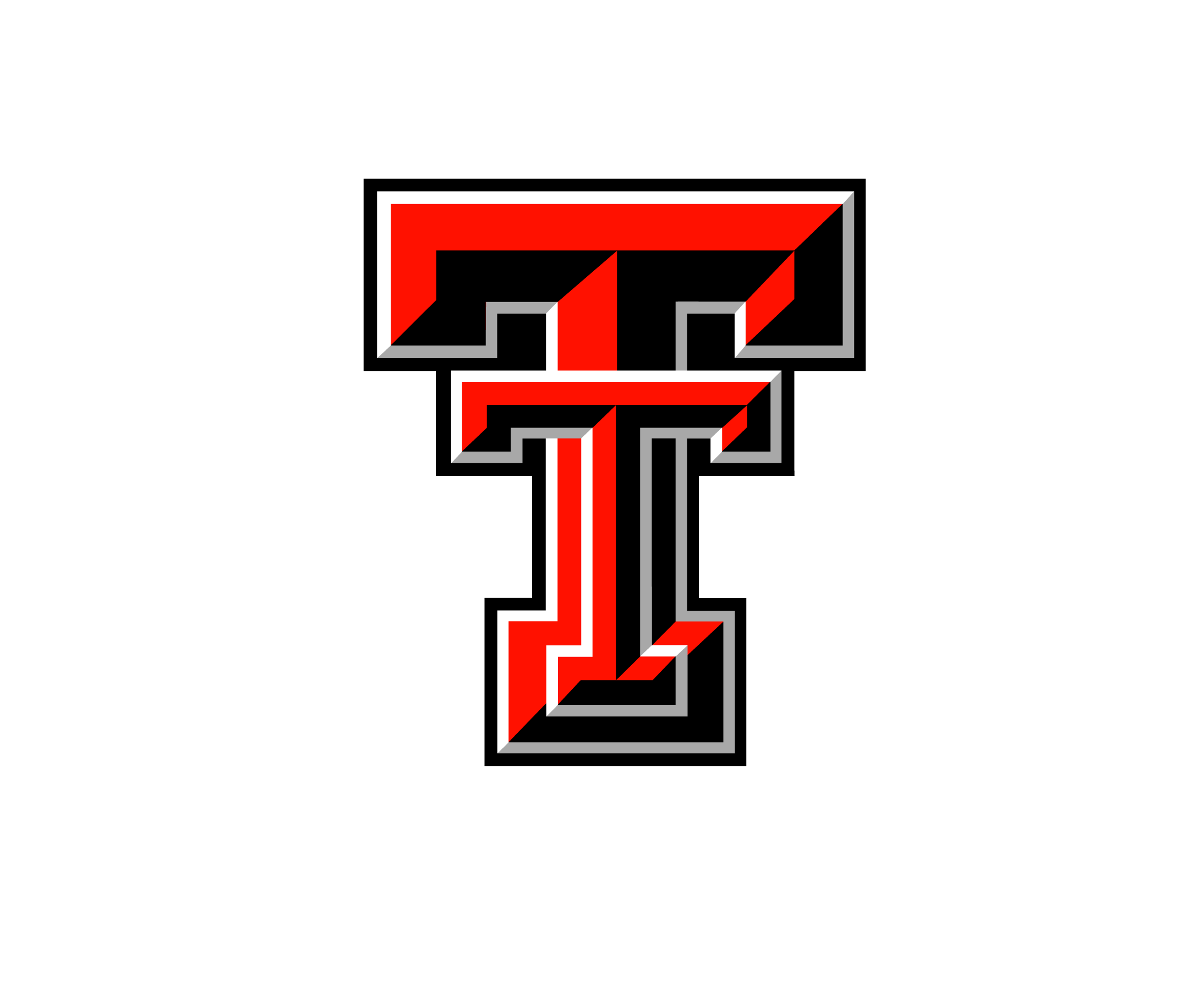 1
2
3
4
1
2
3
4
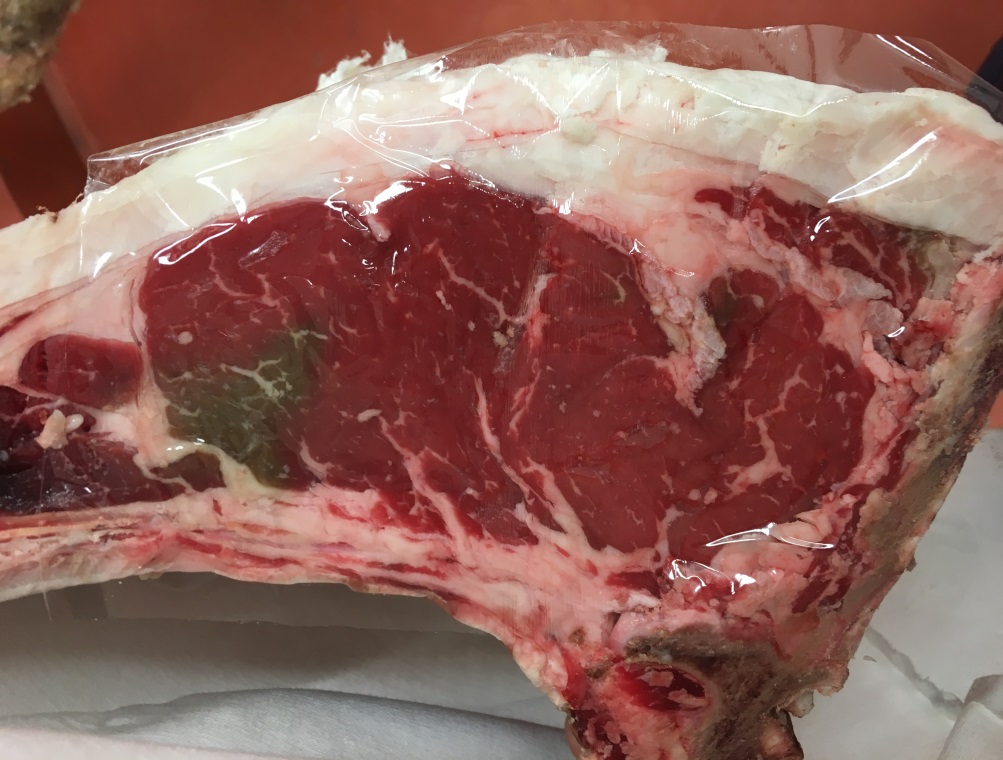 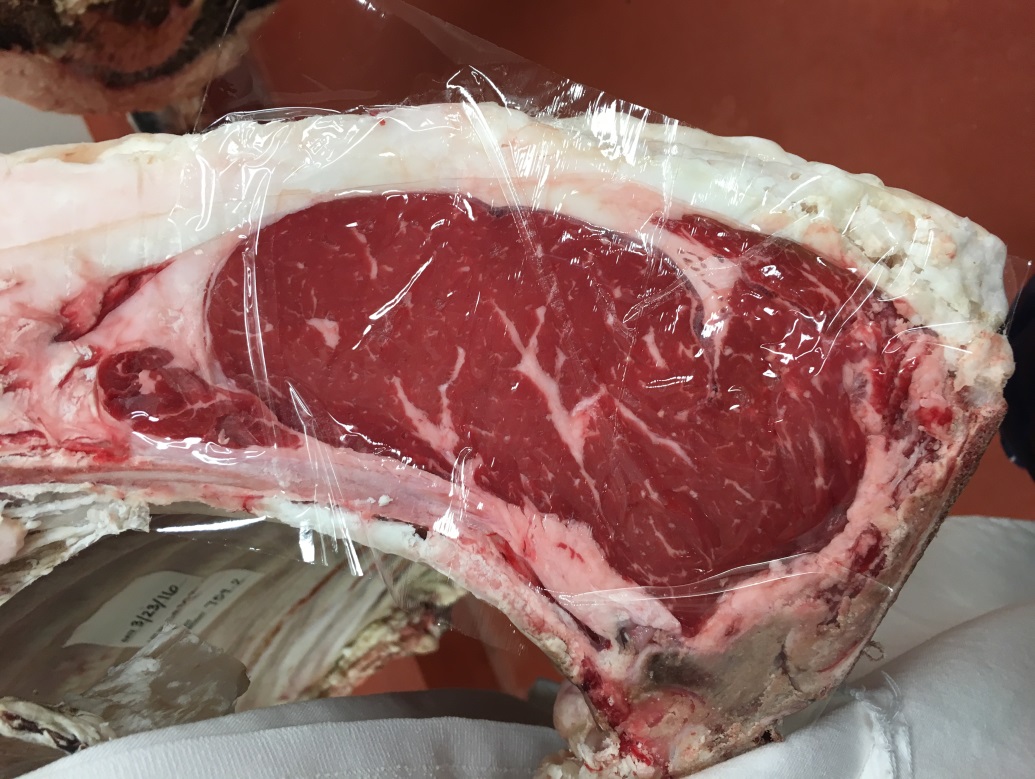 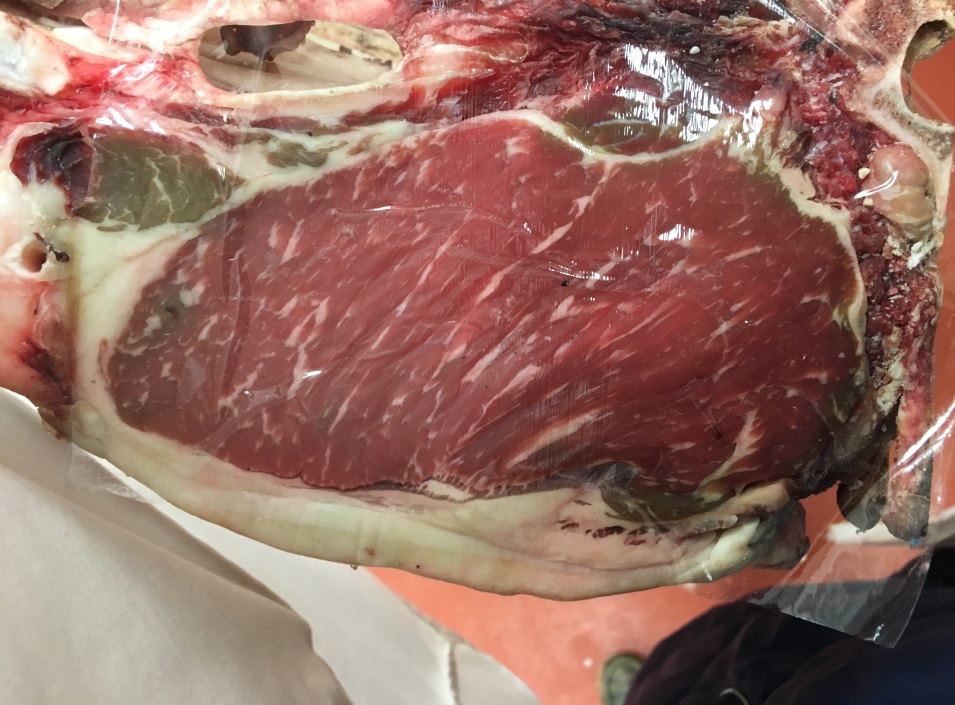 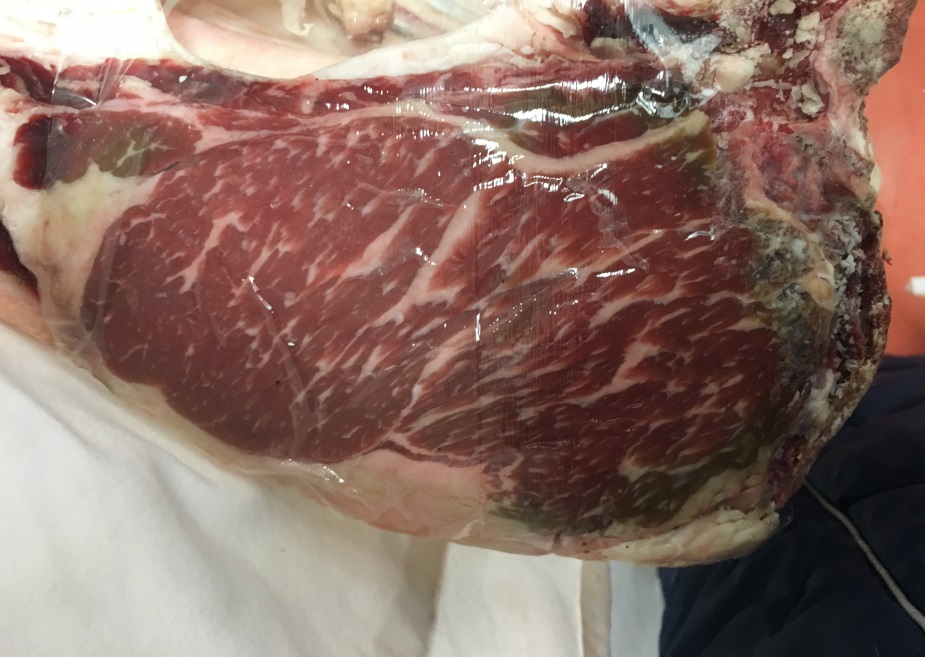 2
1
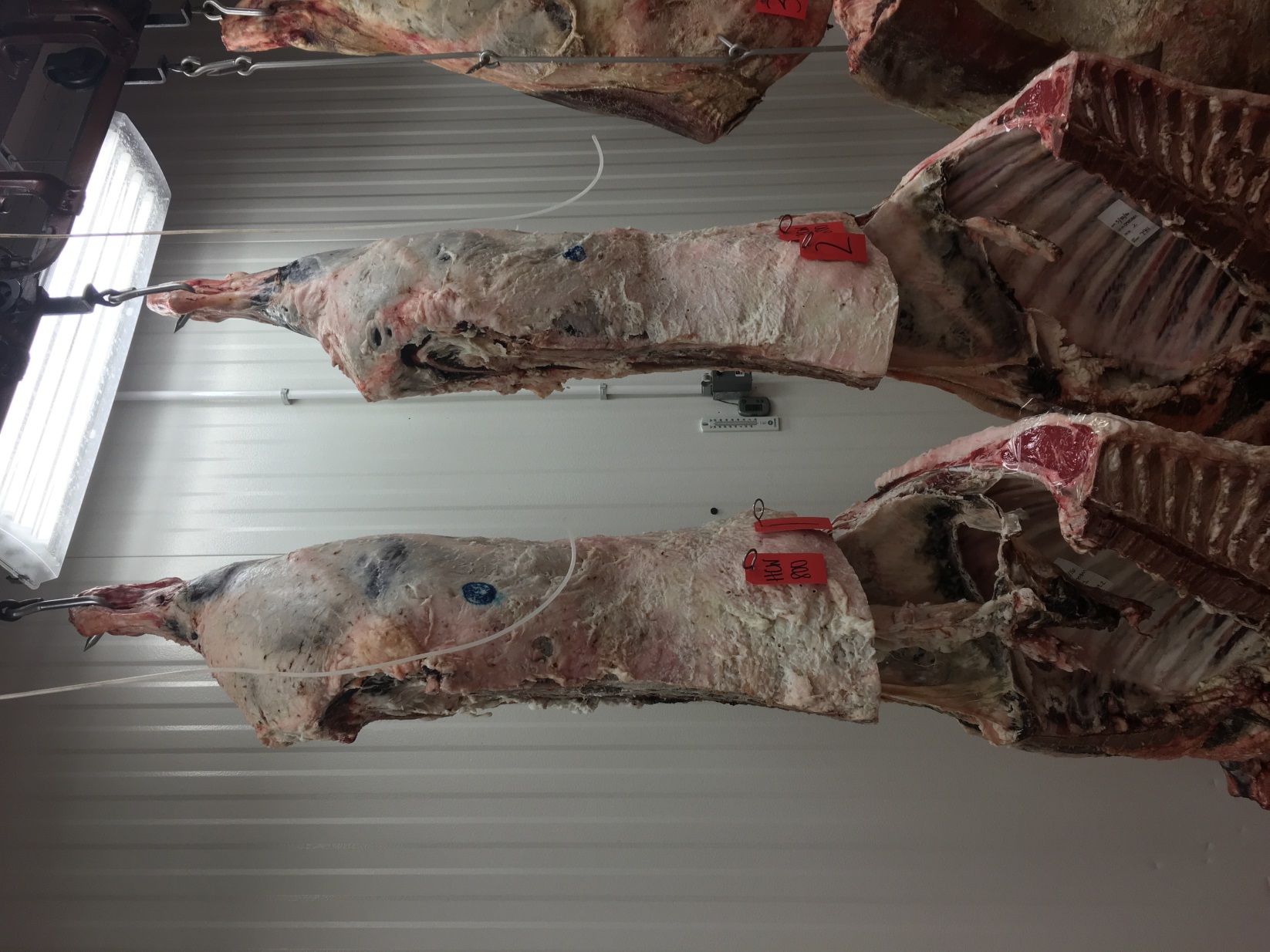 3
4
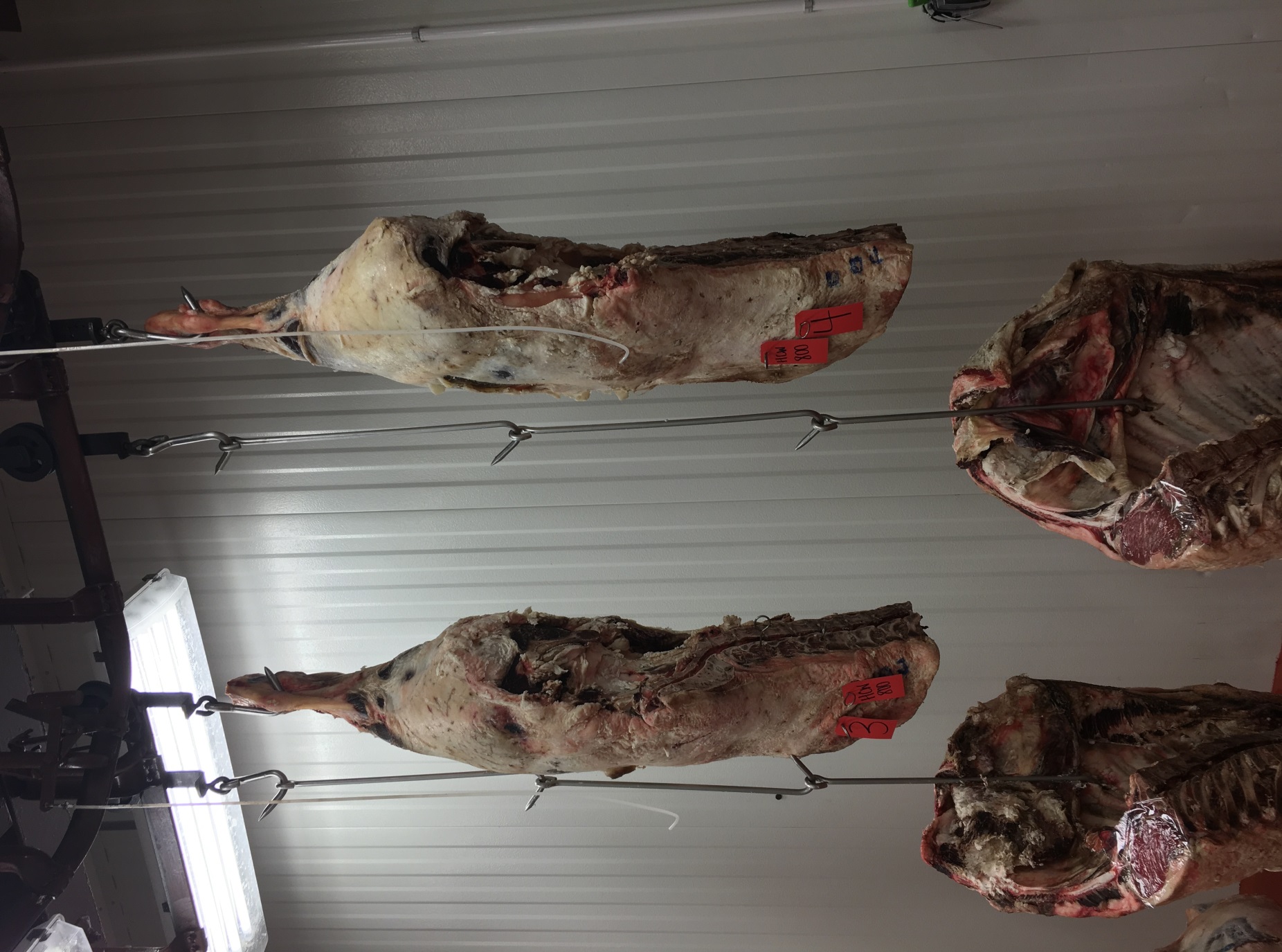 3
4
1
2
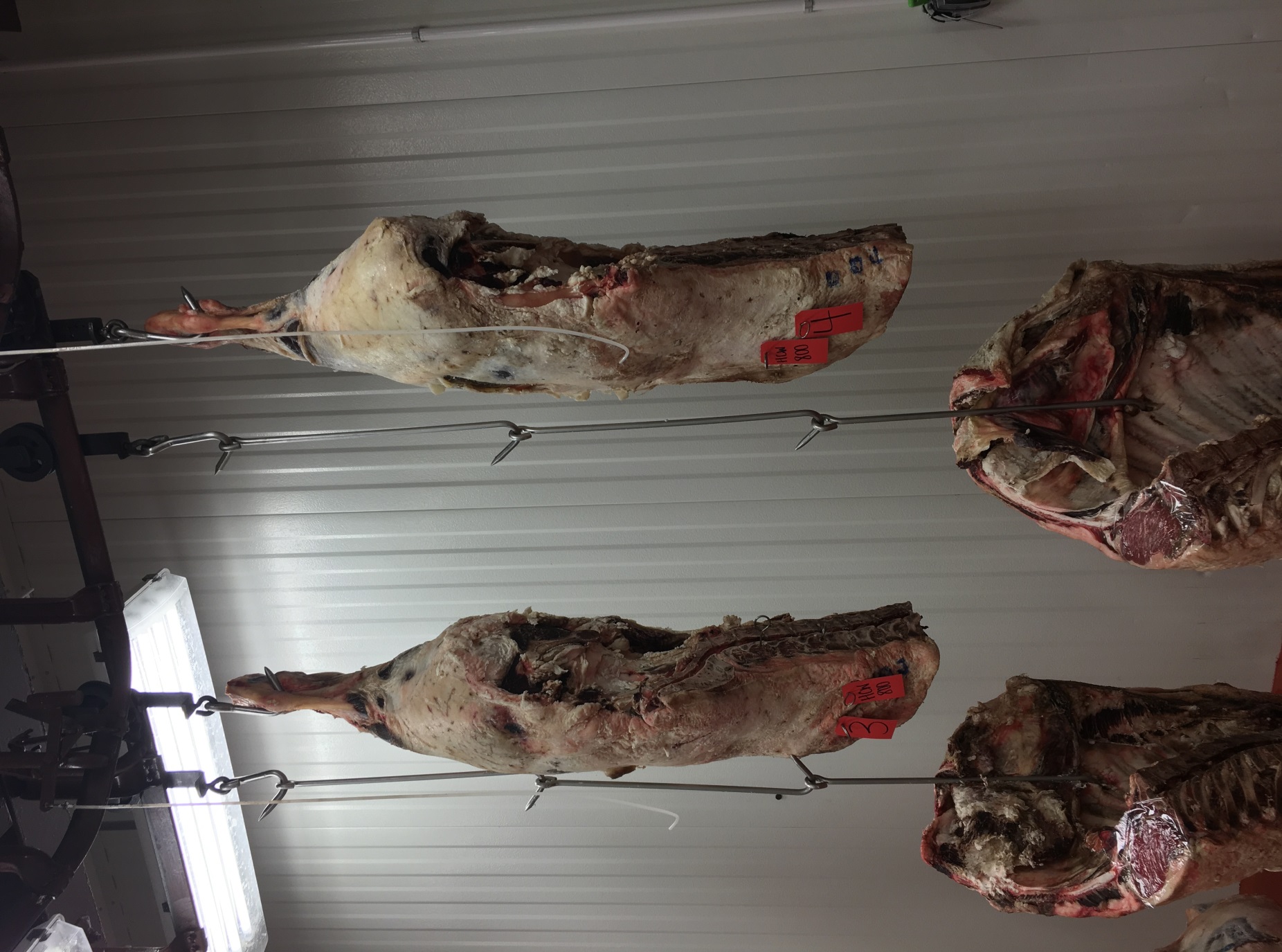 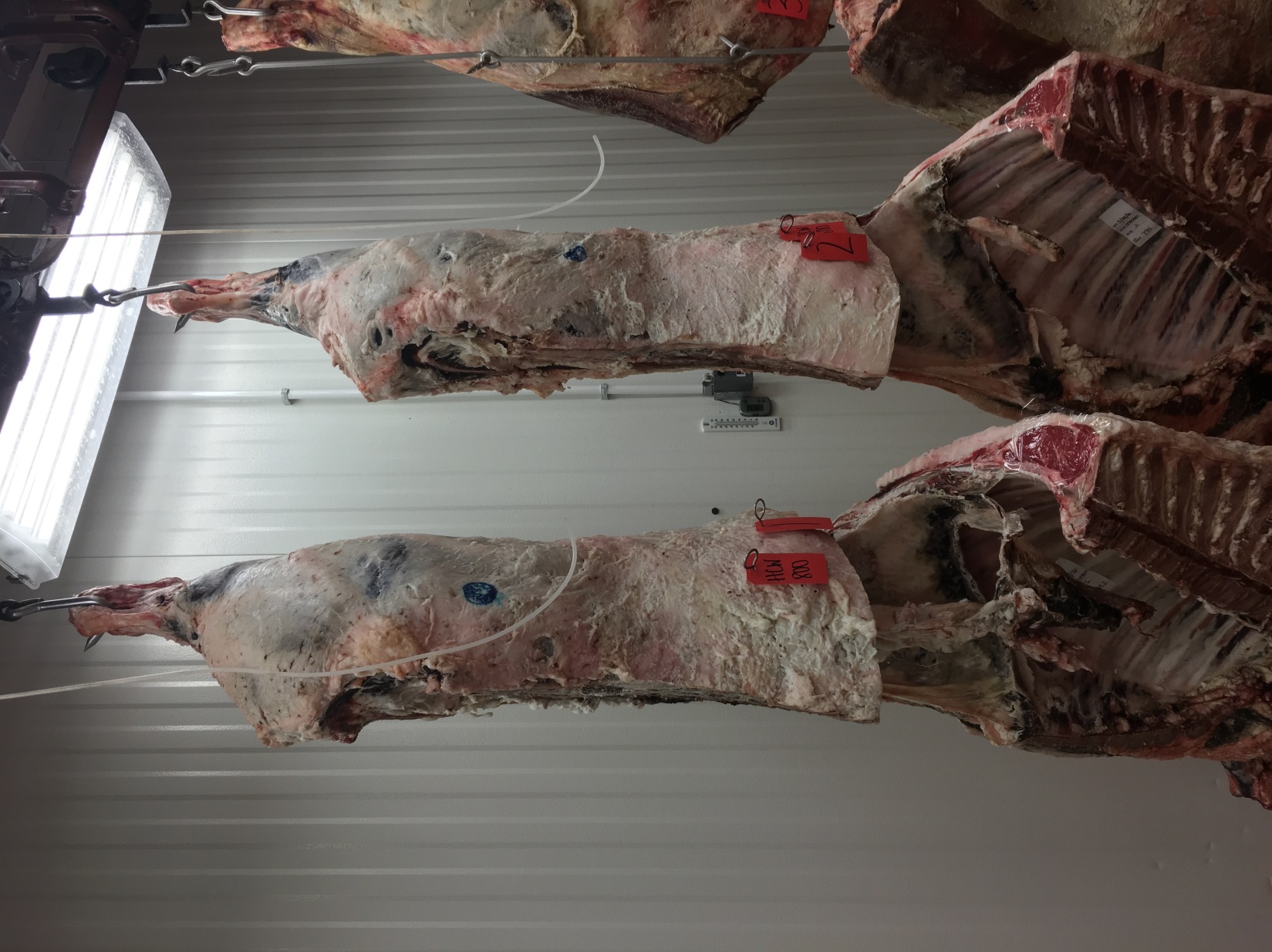 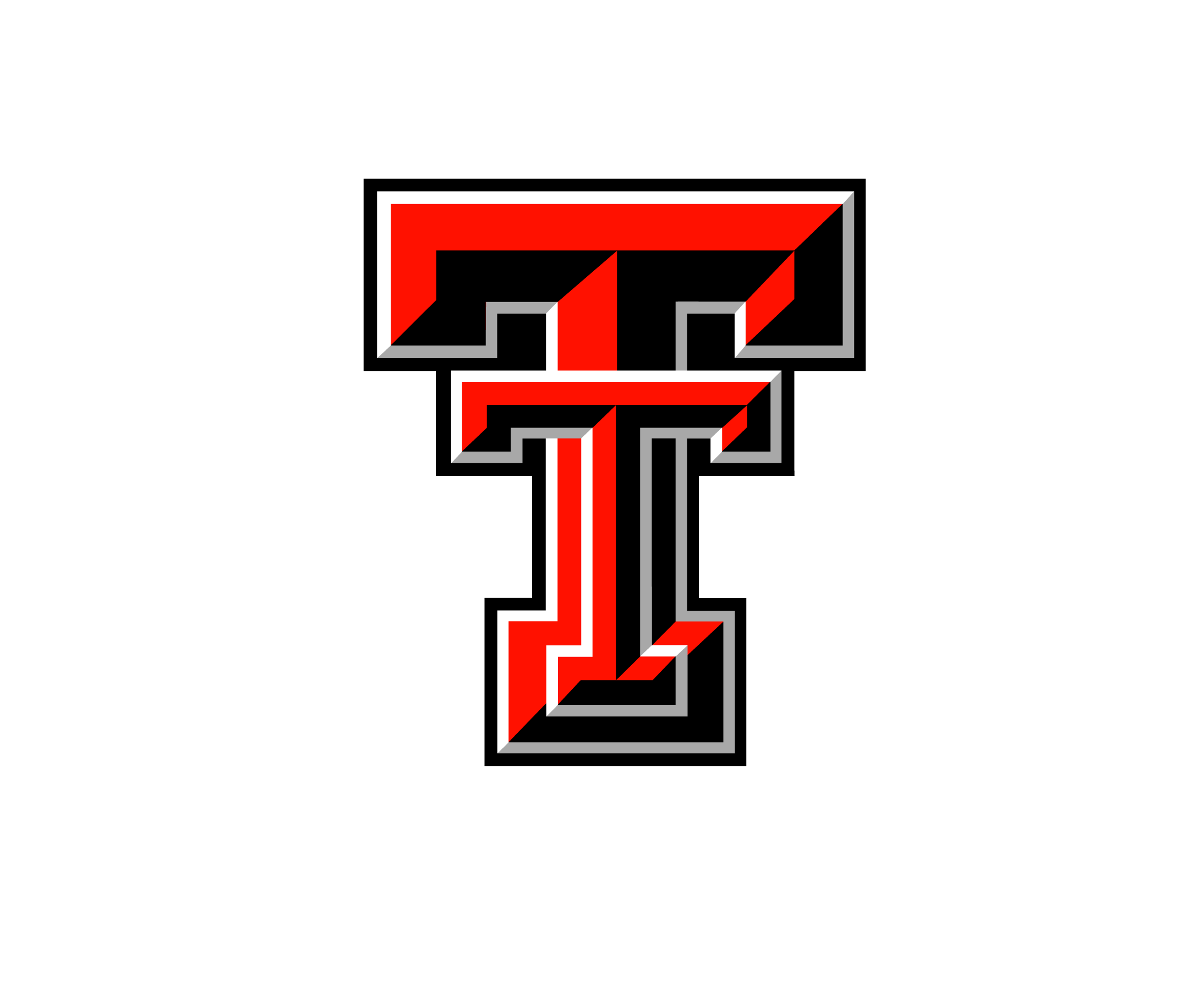 Questions
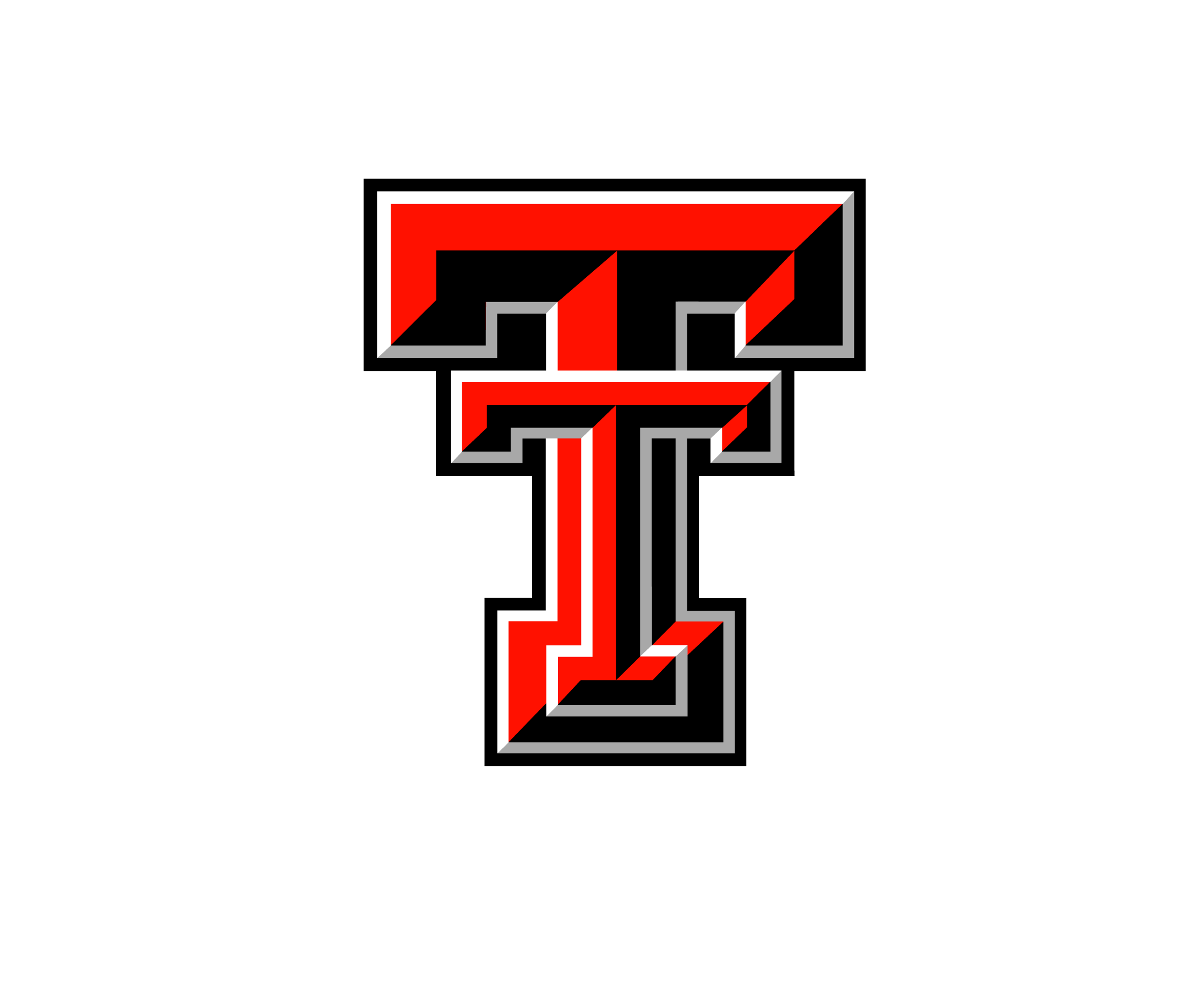 Which carcass possessed the highest merchandising value? 
How many carcasses would qualify for a Top Choice Boxed Beef Program? 
Between 1 and 2 which carcass possessed the thicker, plumper cushioned round?
Which carcass displayed the least amount of backfat?
Which carcass possessed the most uniform, cherry-red colored ribeye.
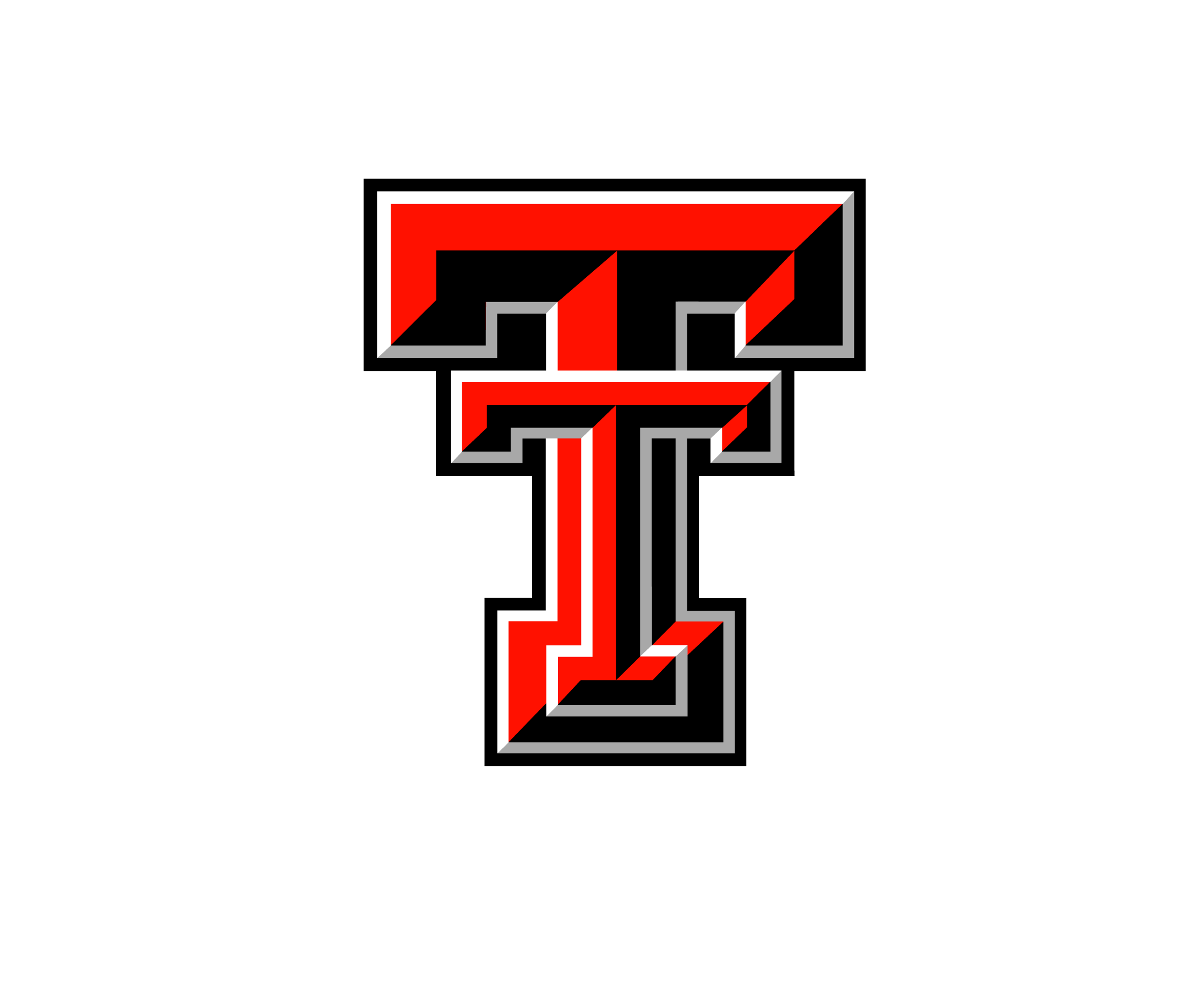 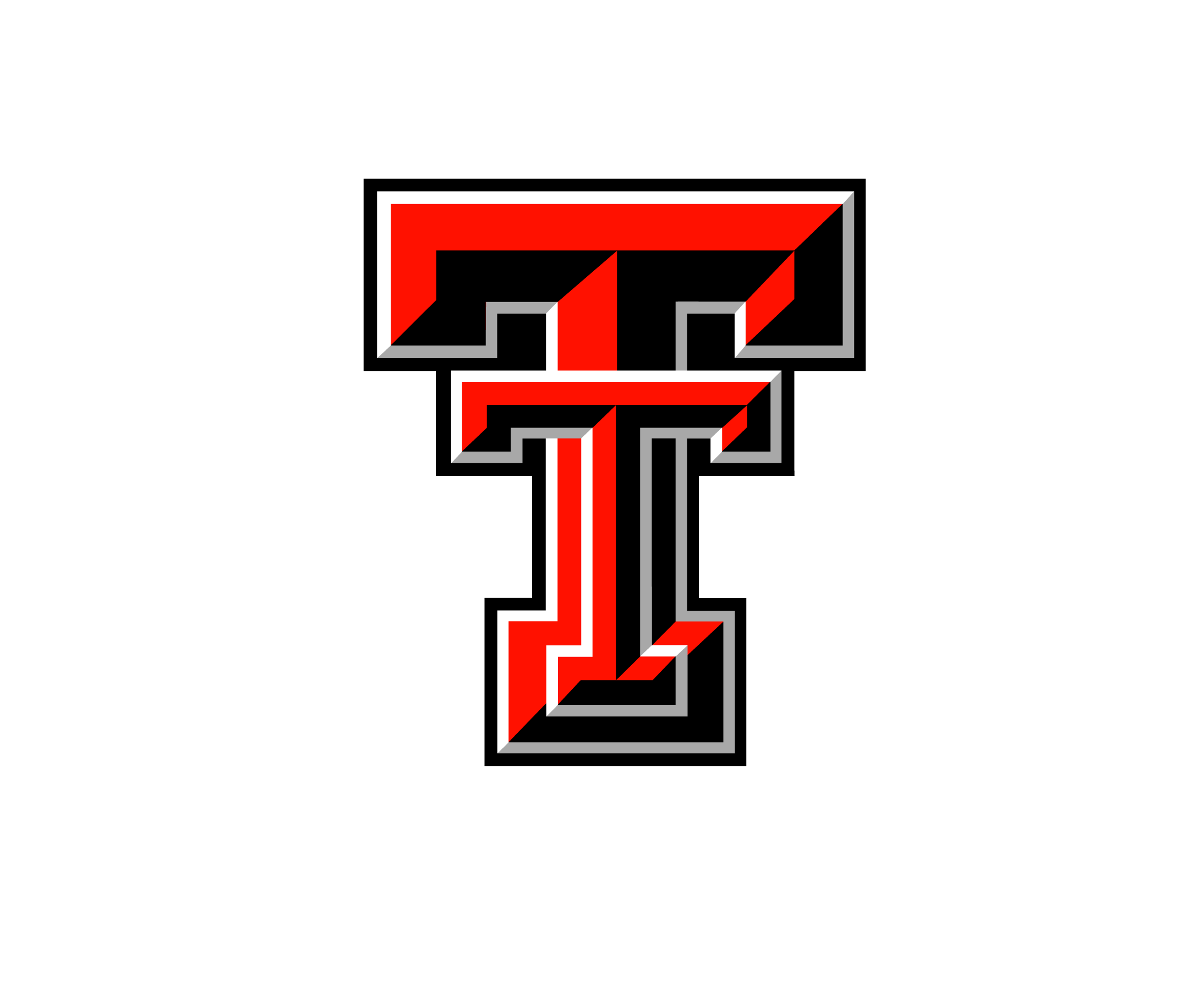 Officials
Placing - 4,3,1,2
Cuts: 7-5-2
Pork Carcasses Class 2
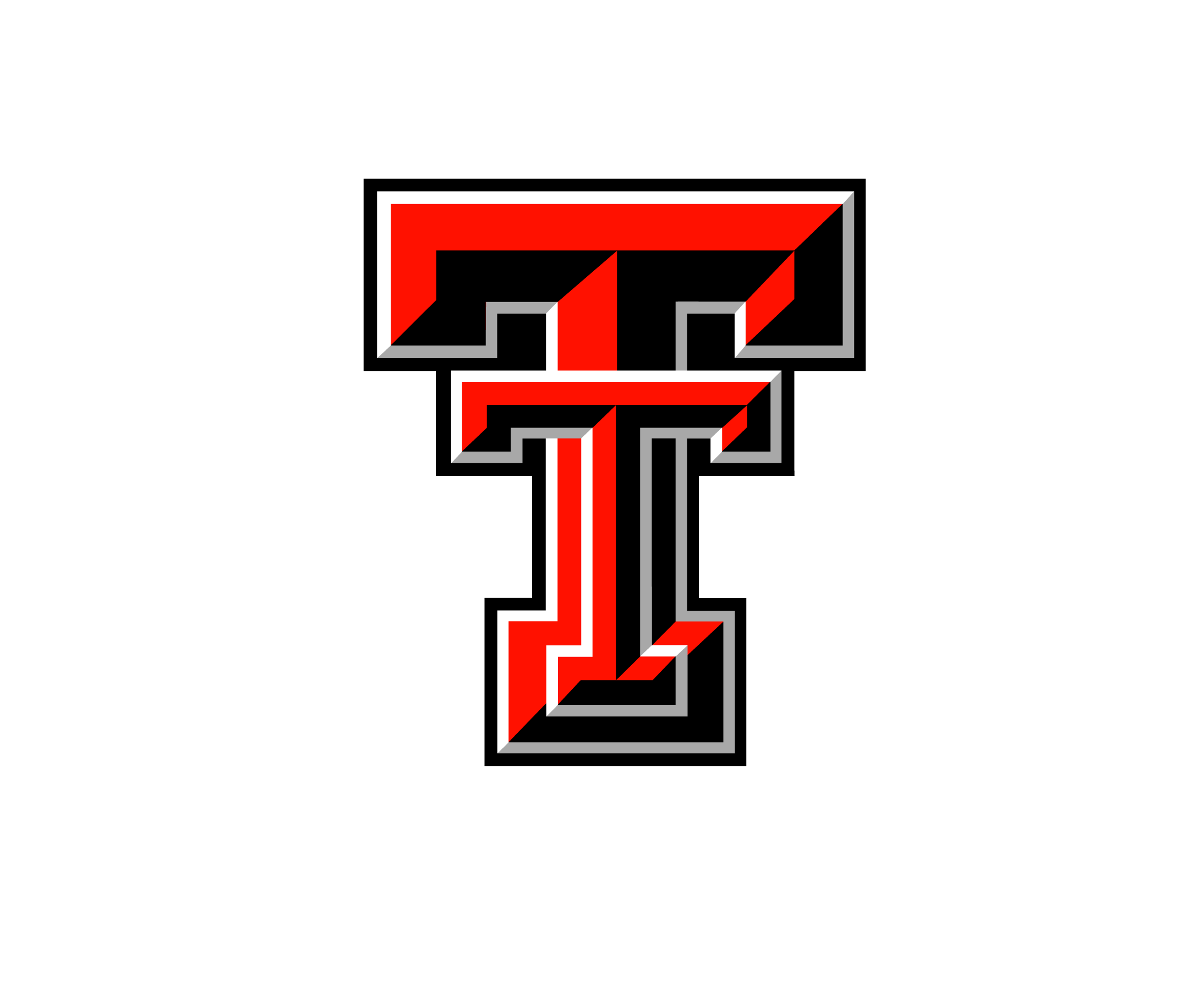 1
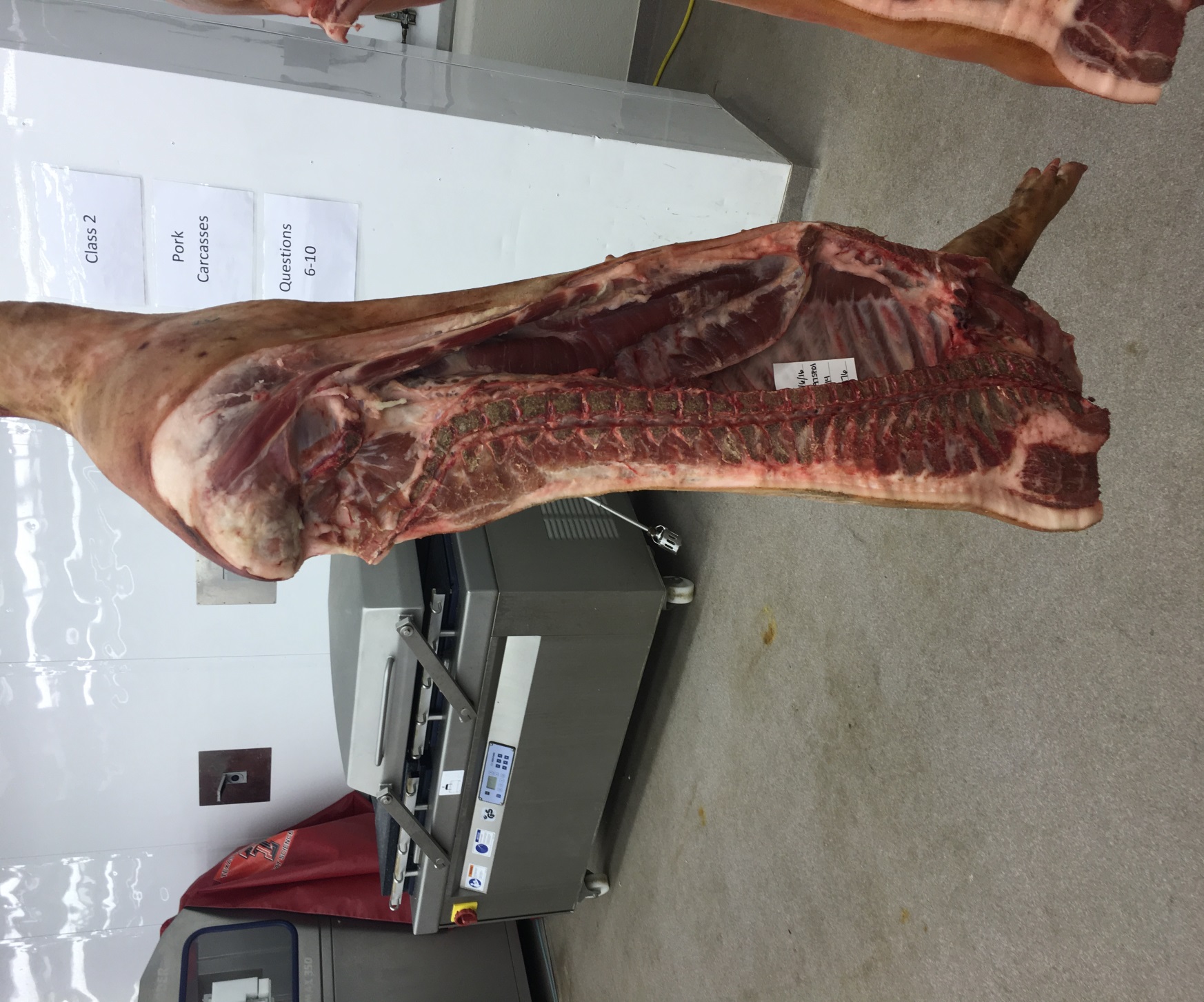 2
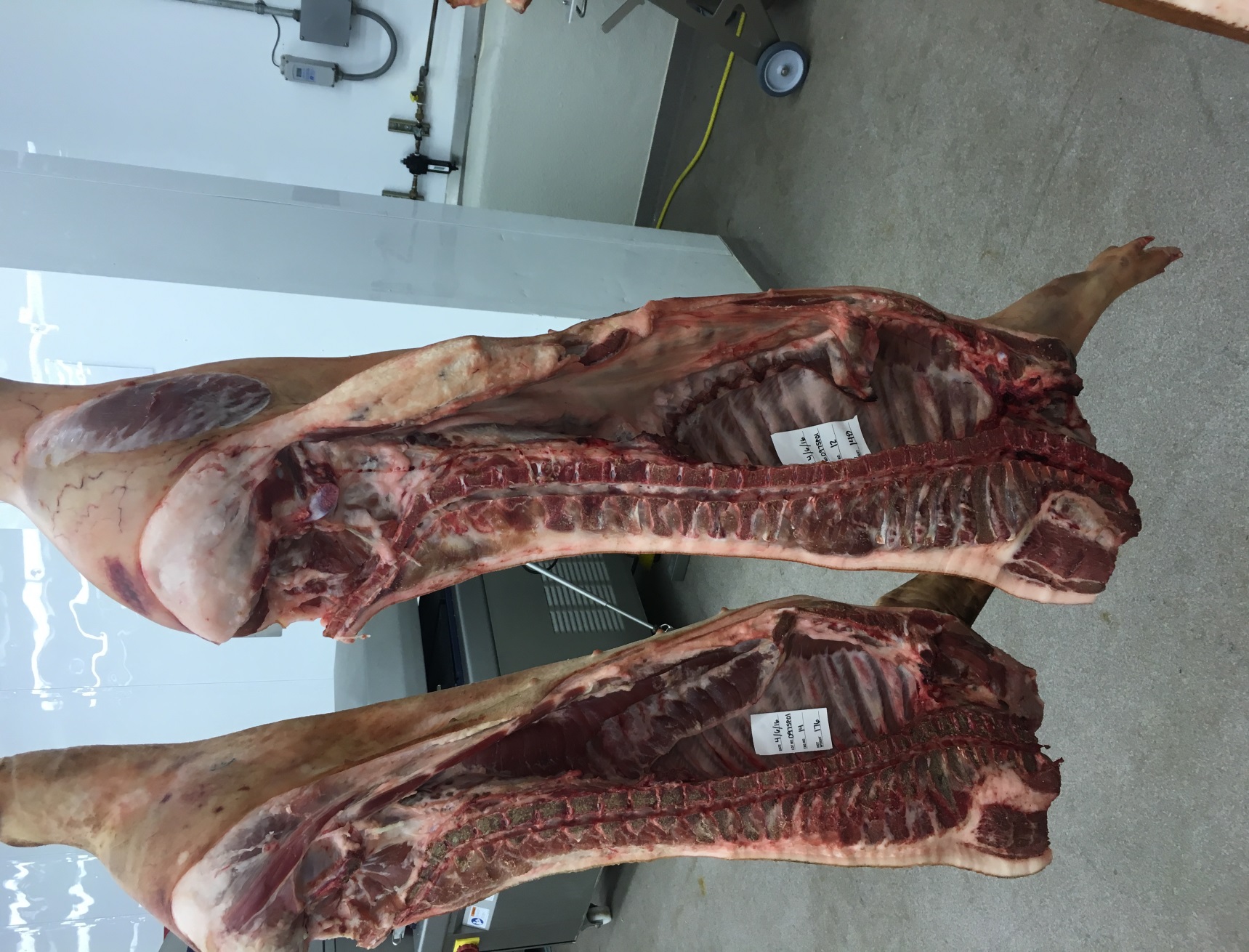 3
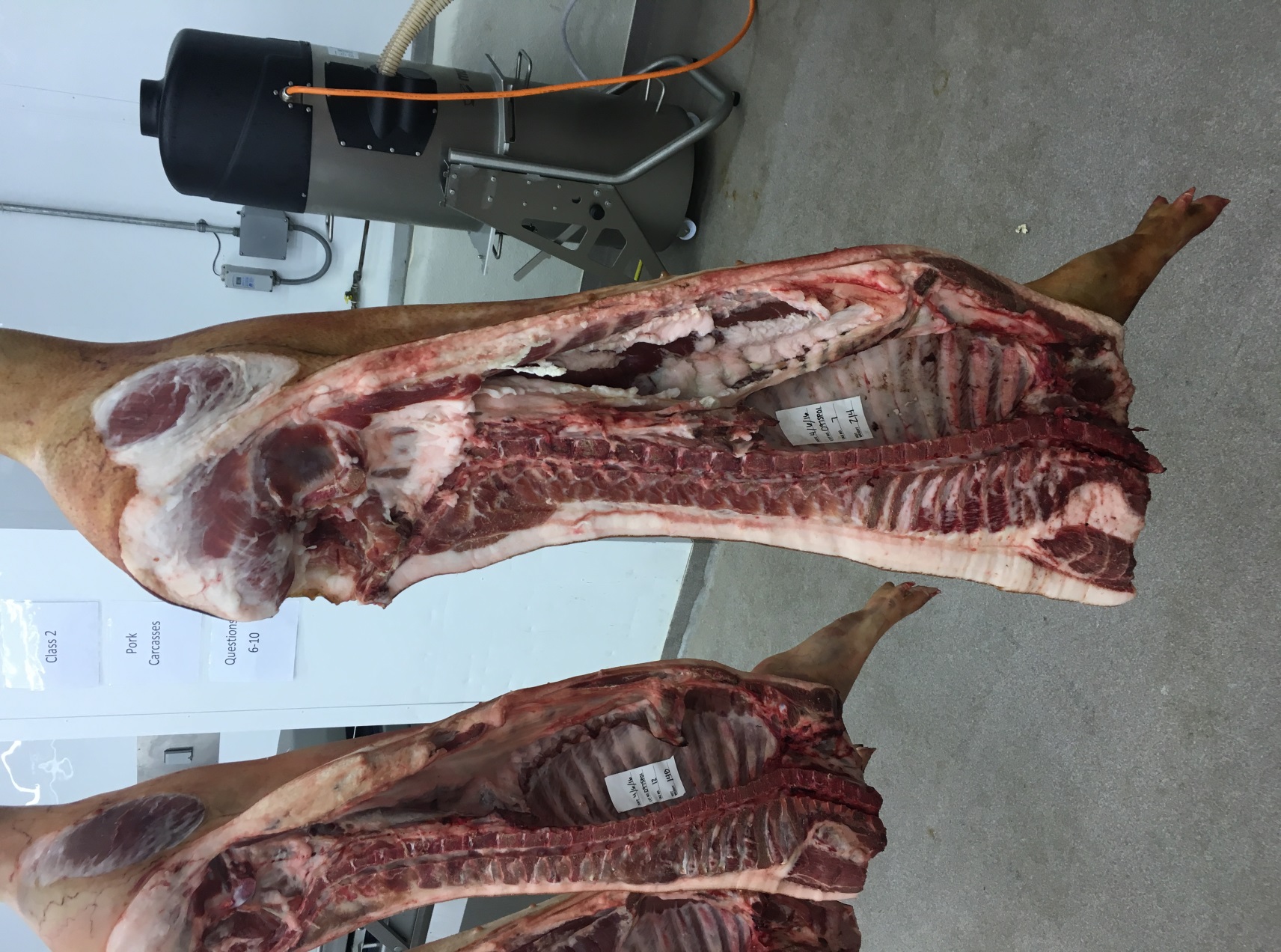 4
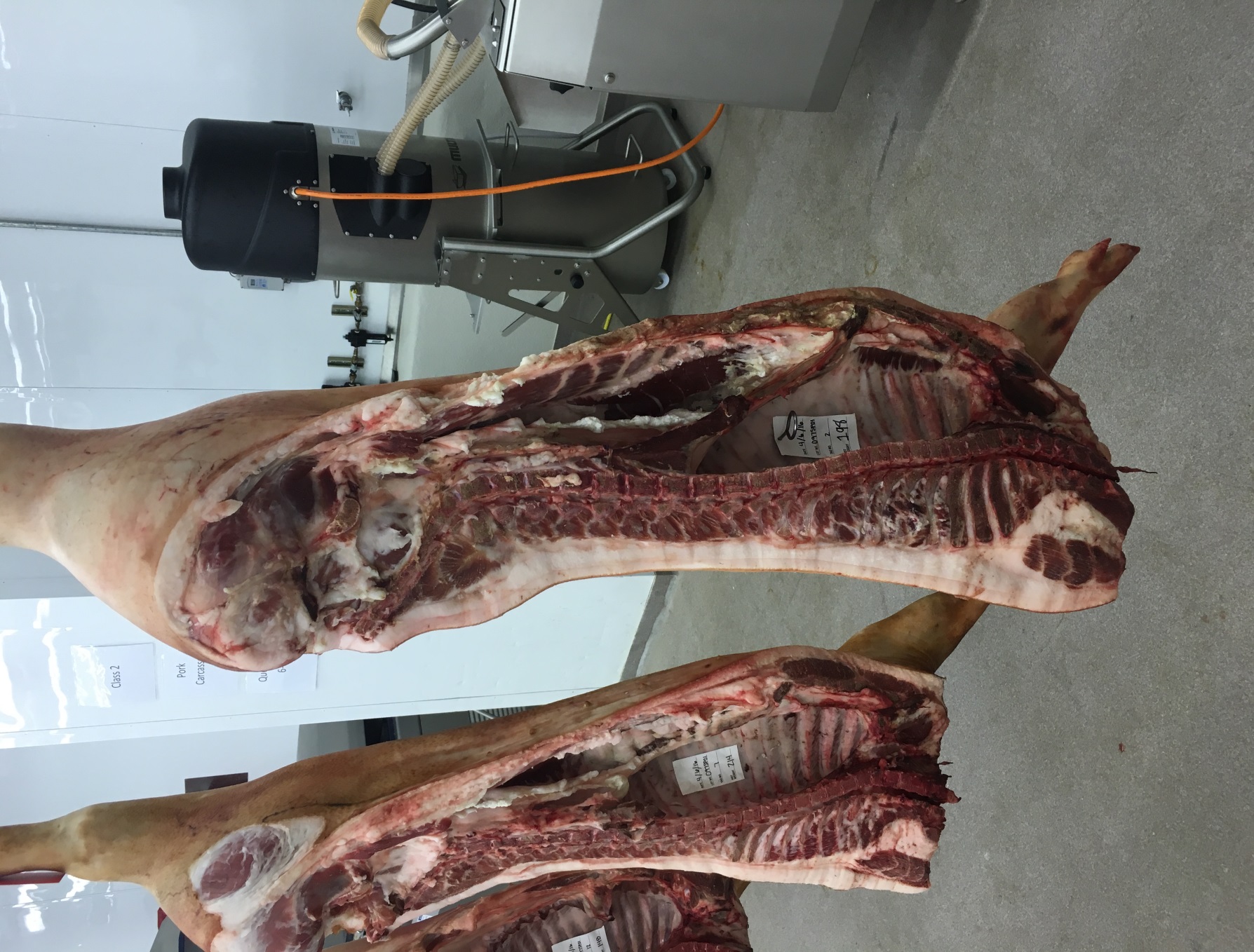 3
4
2
1
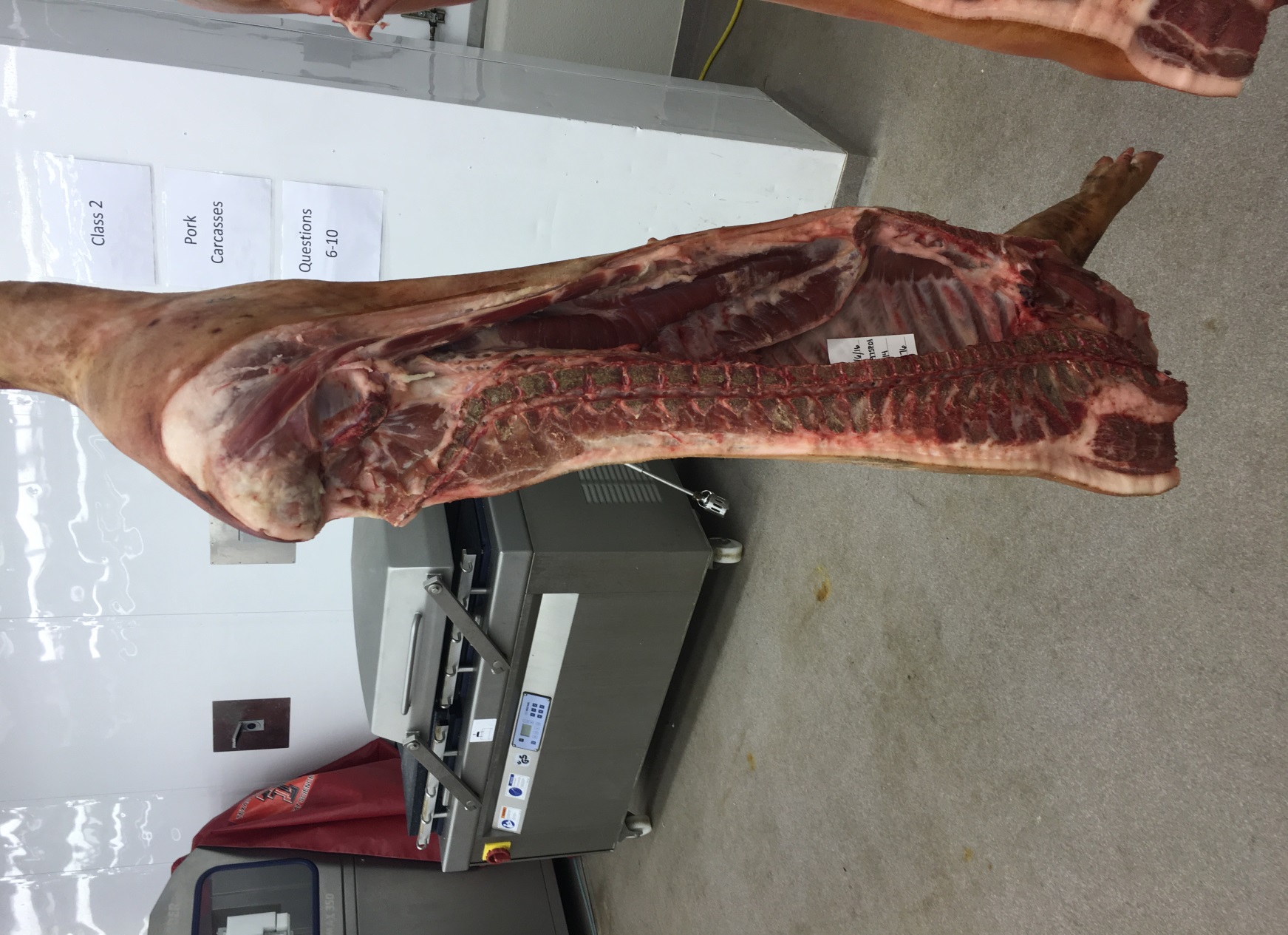 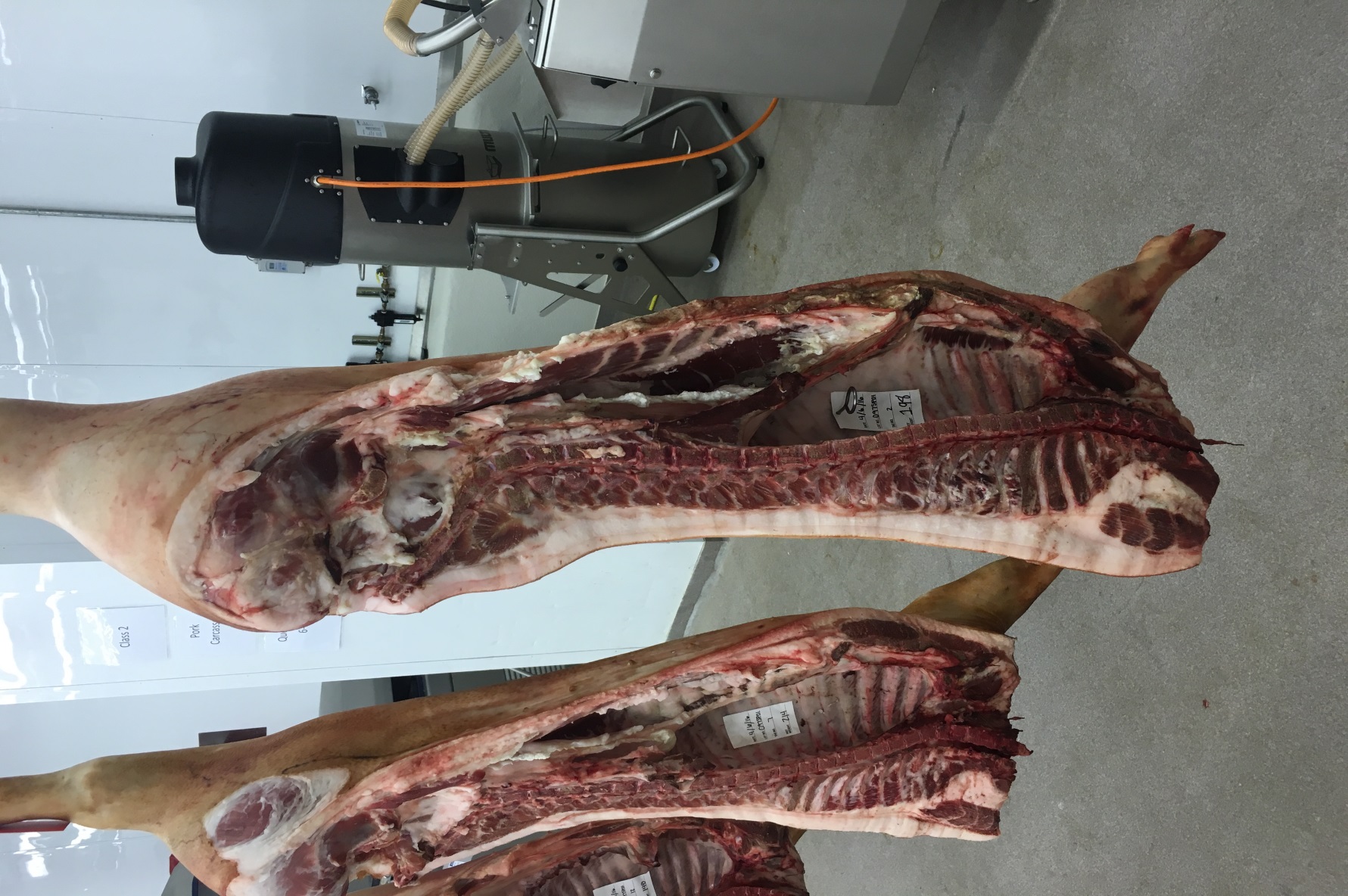 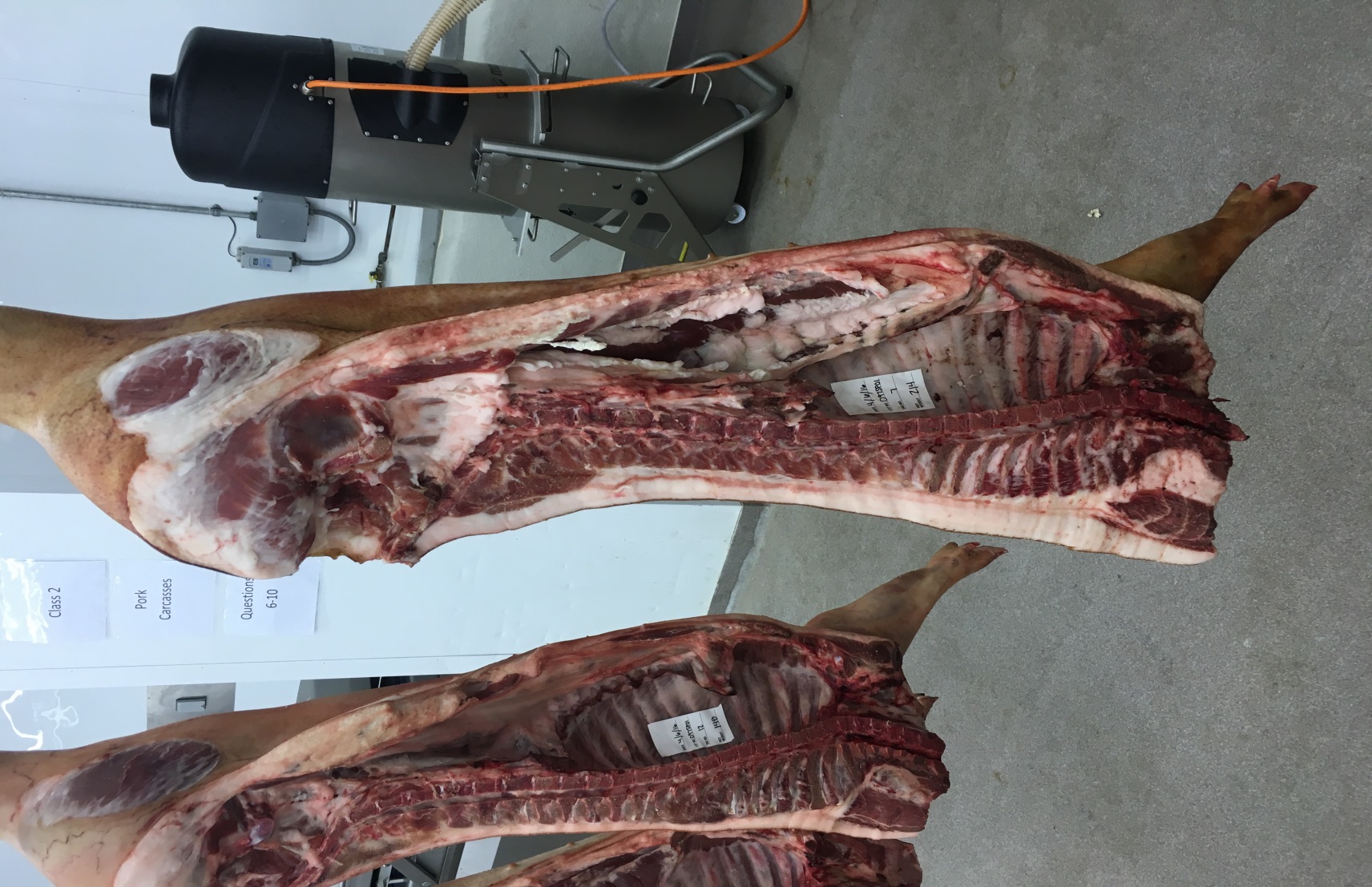 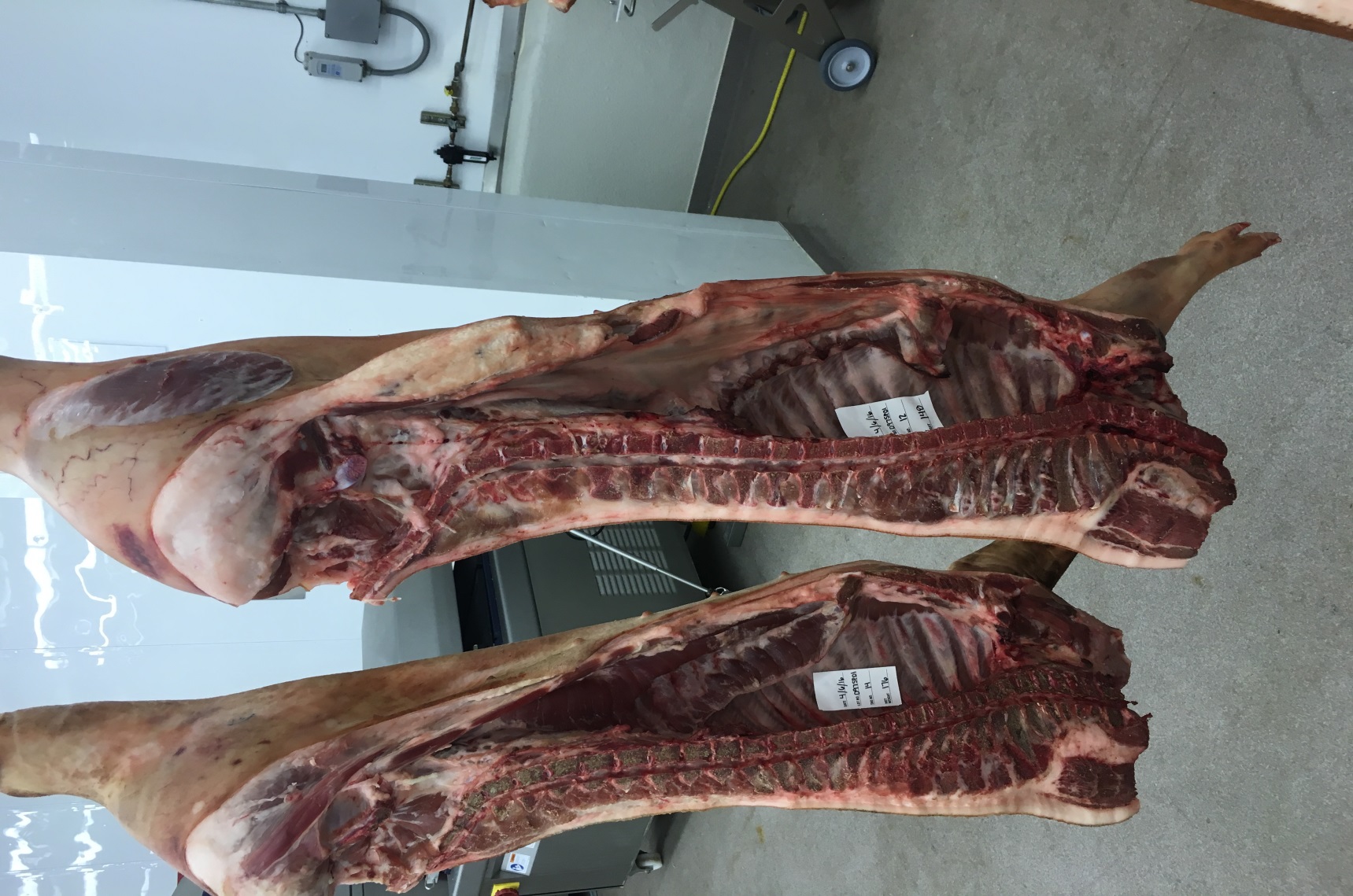 1
2
3
4
3
4
1
2
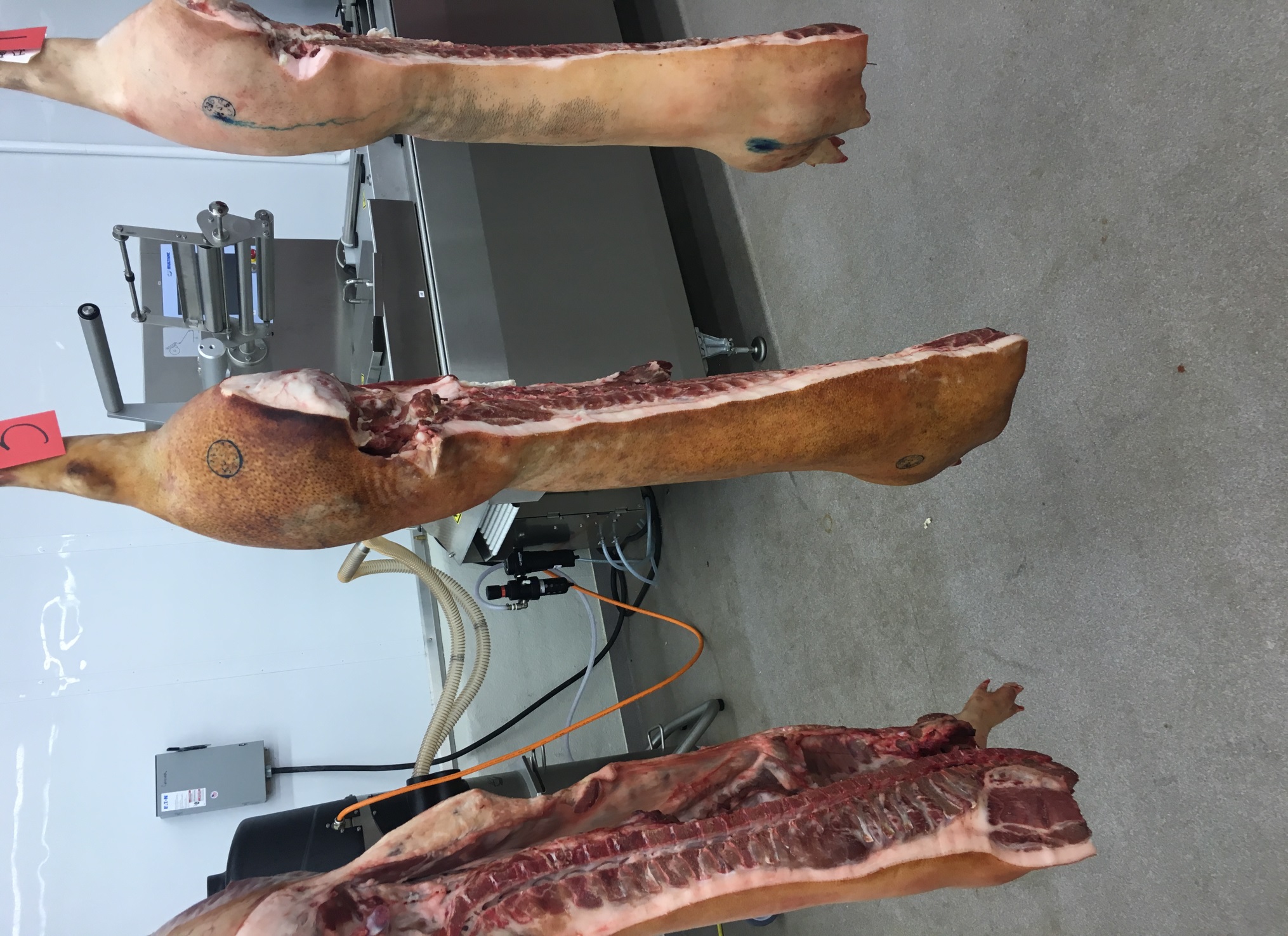 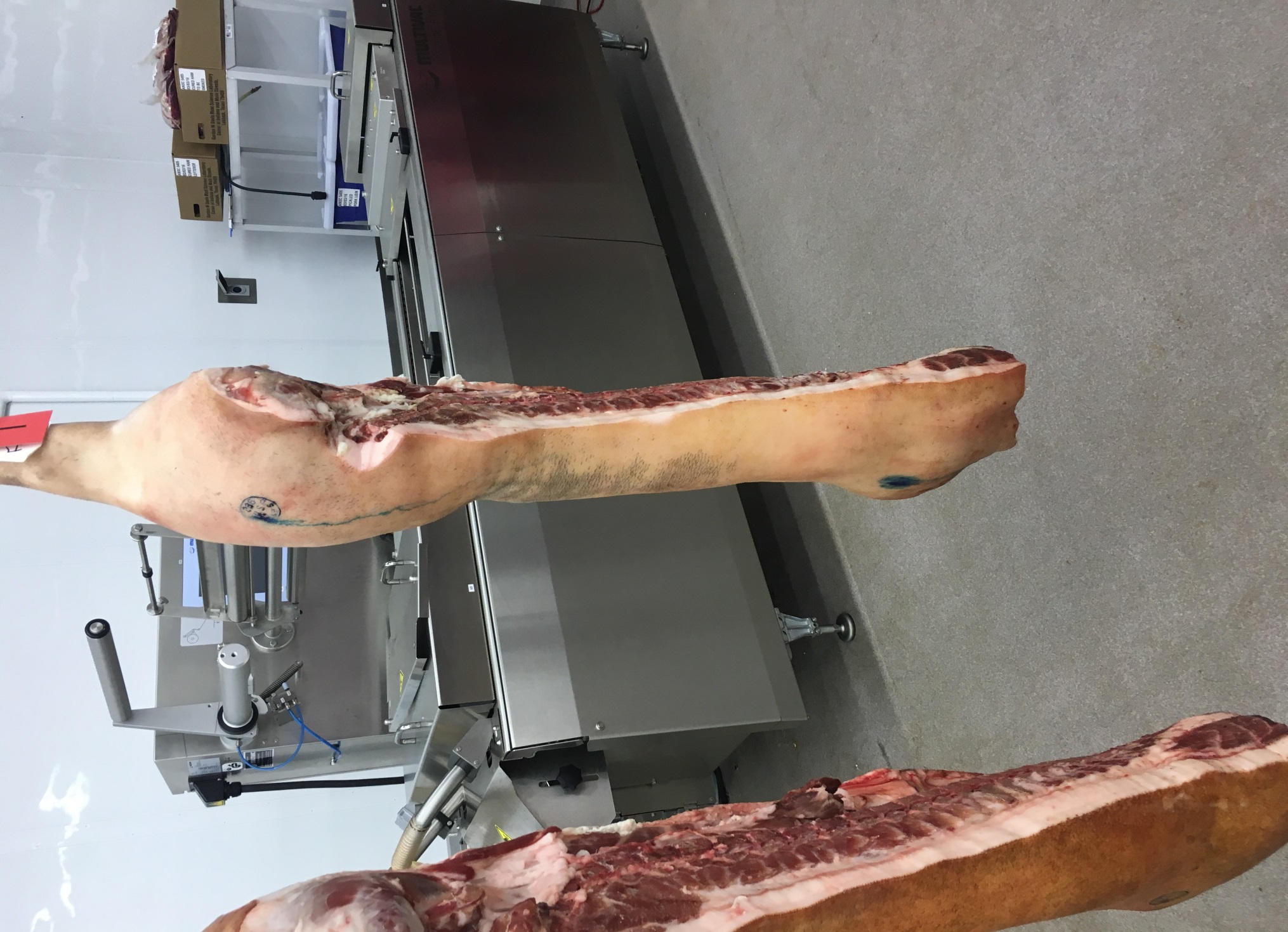 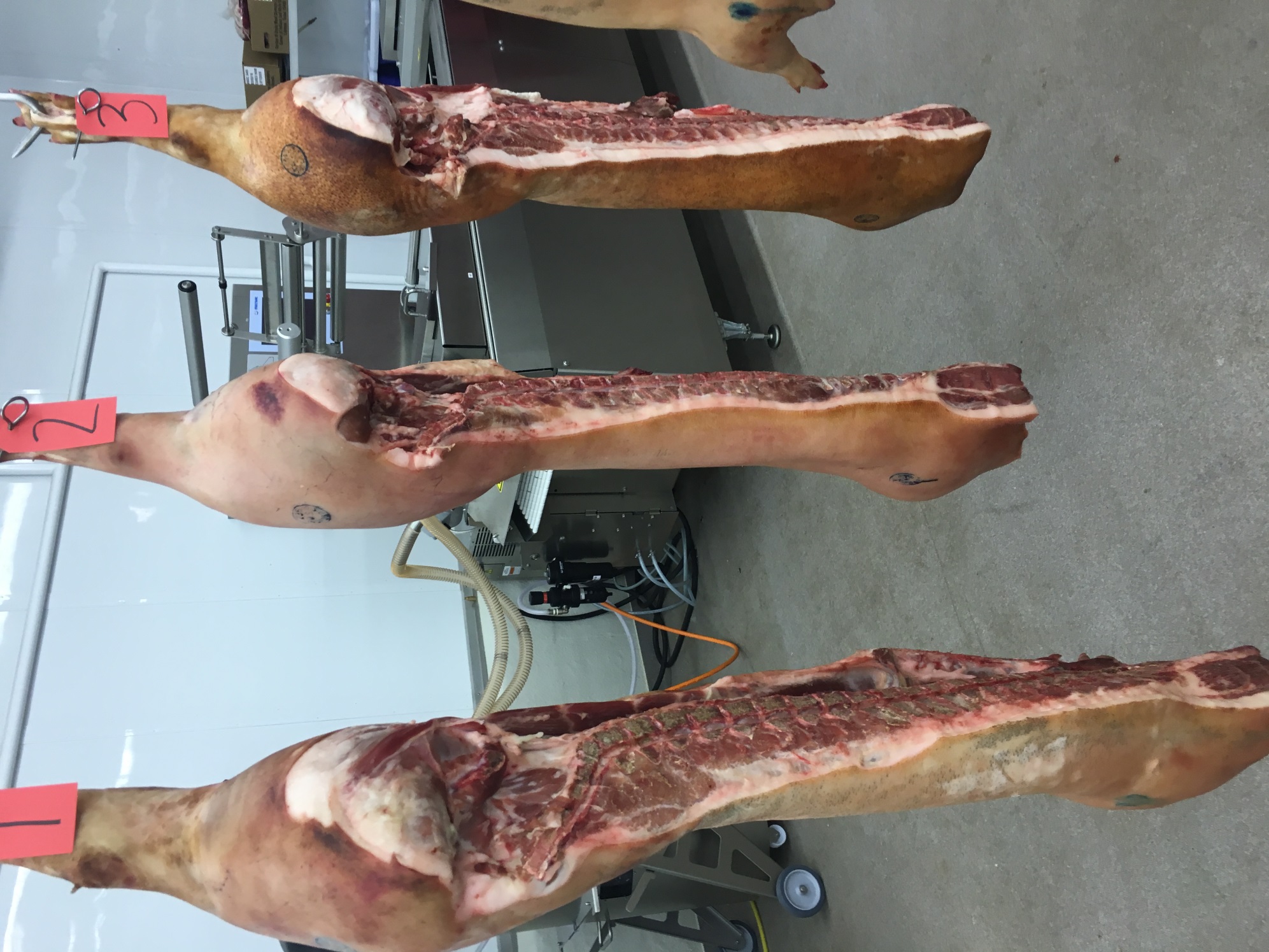 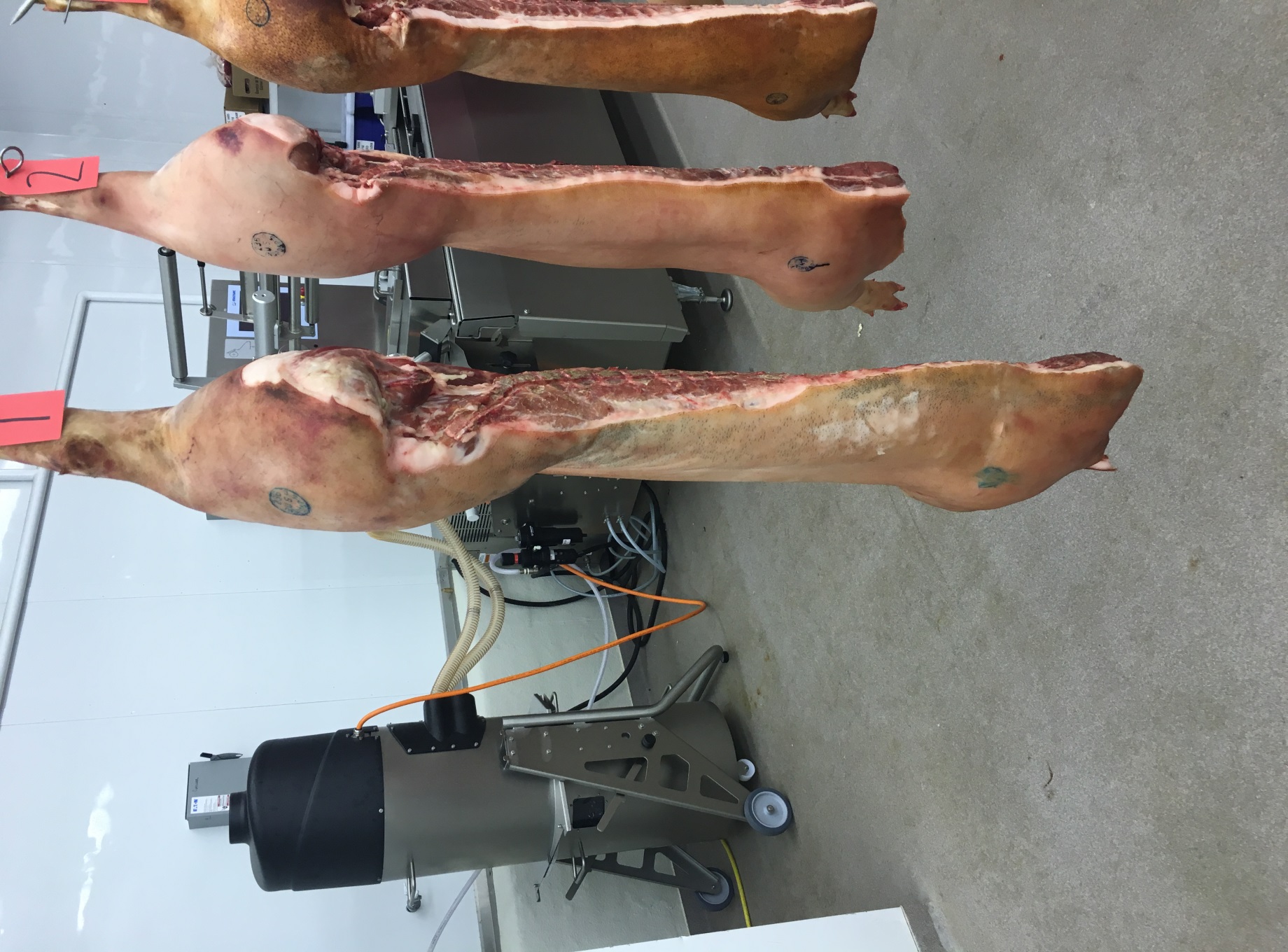 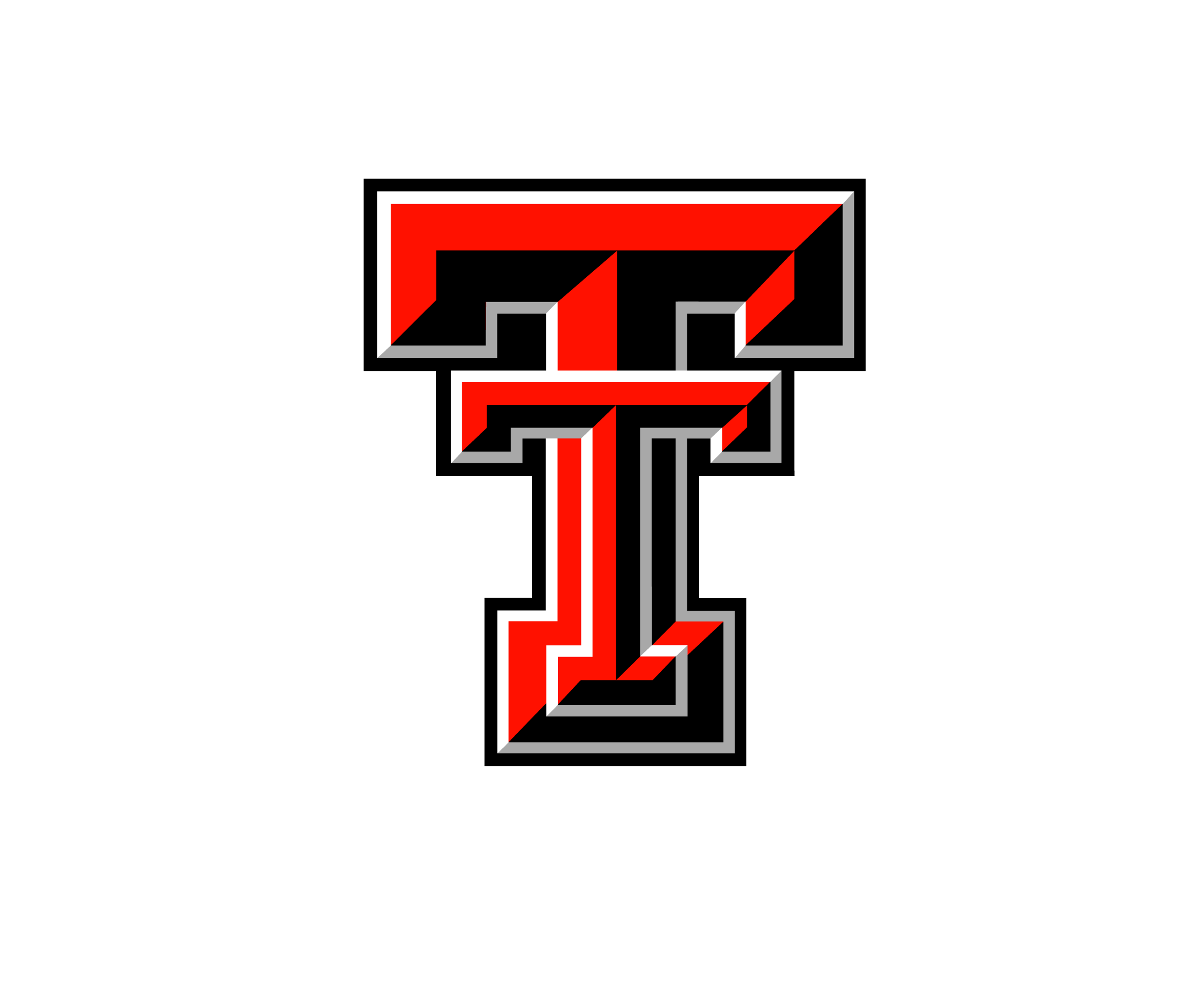 Questions
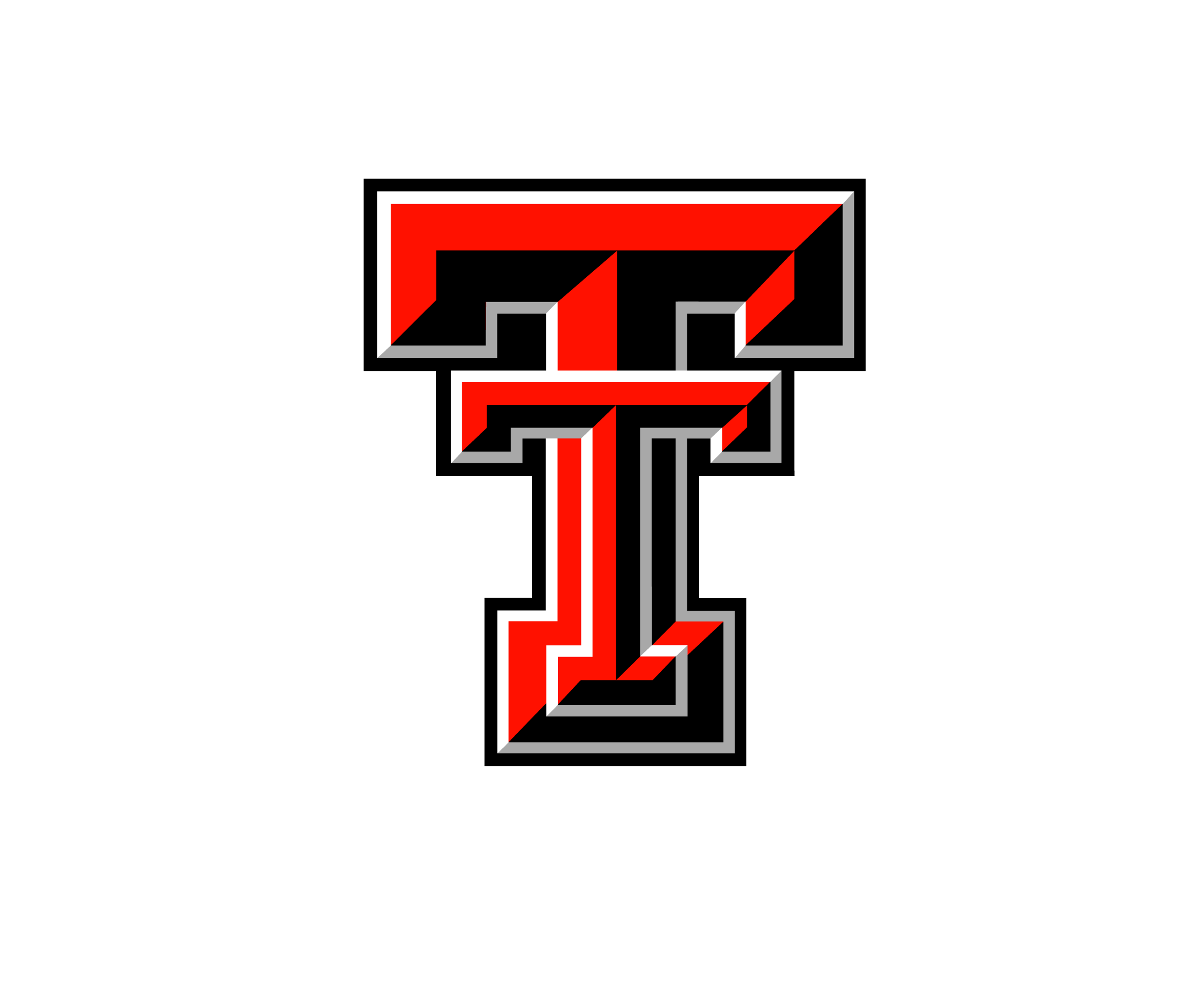 Which carcass had the most fat in the belly pocket? 
Which carcass had the most fat over the lumbar region? 
Which carcass was the lightest muscled? 
Which carcass displayed the least leaf fat?
Between 2 and 3 which carcass possessed a more prominent sirloin?
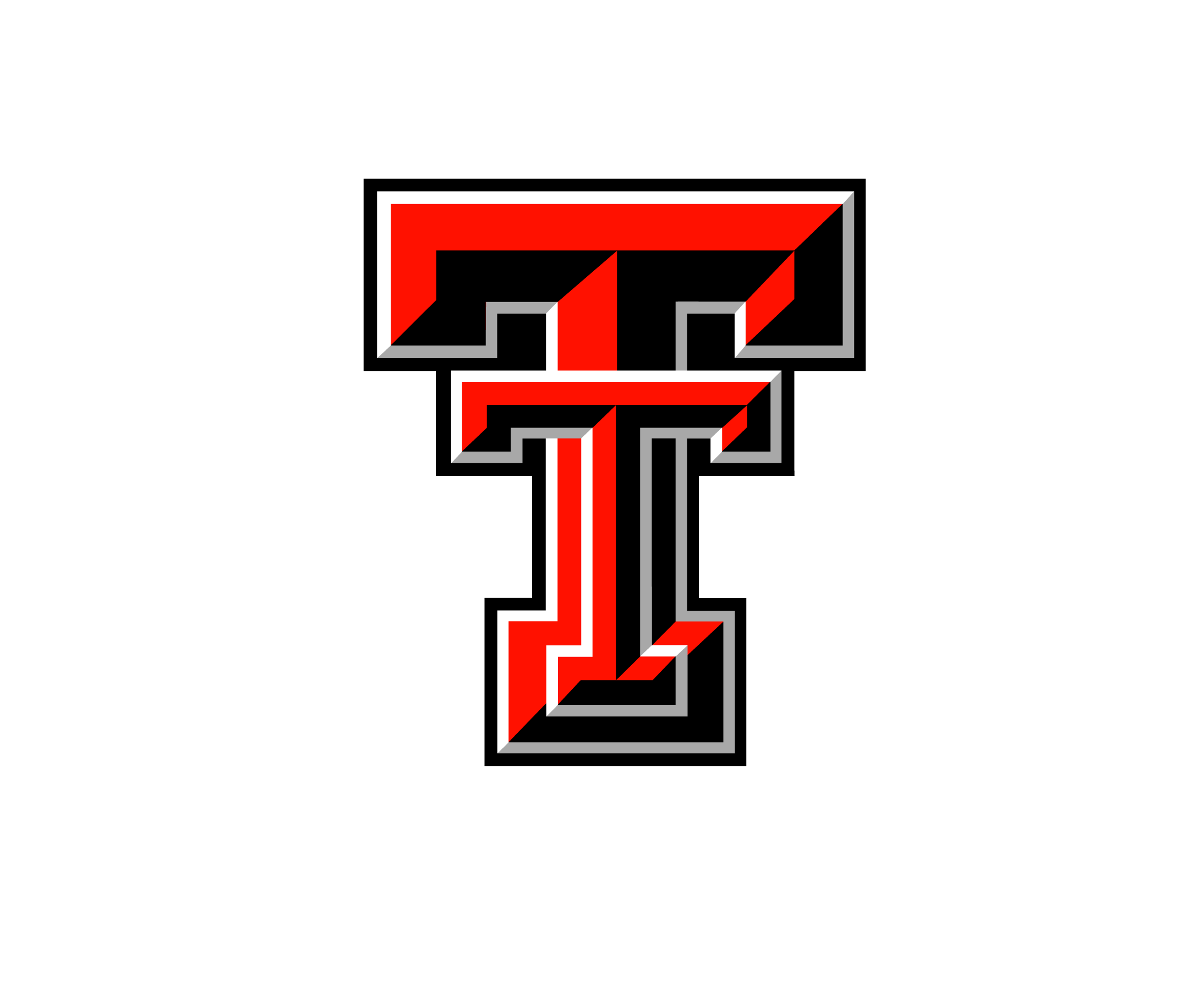 Officials
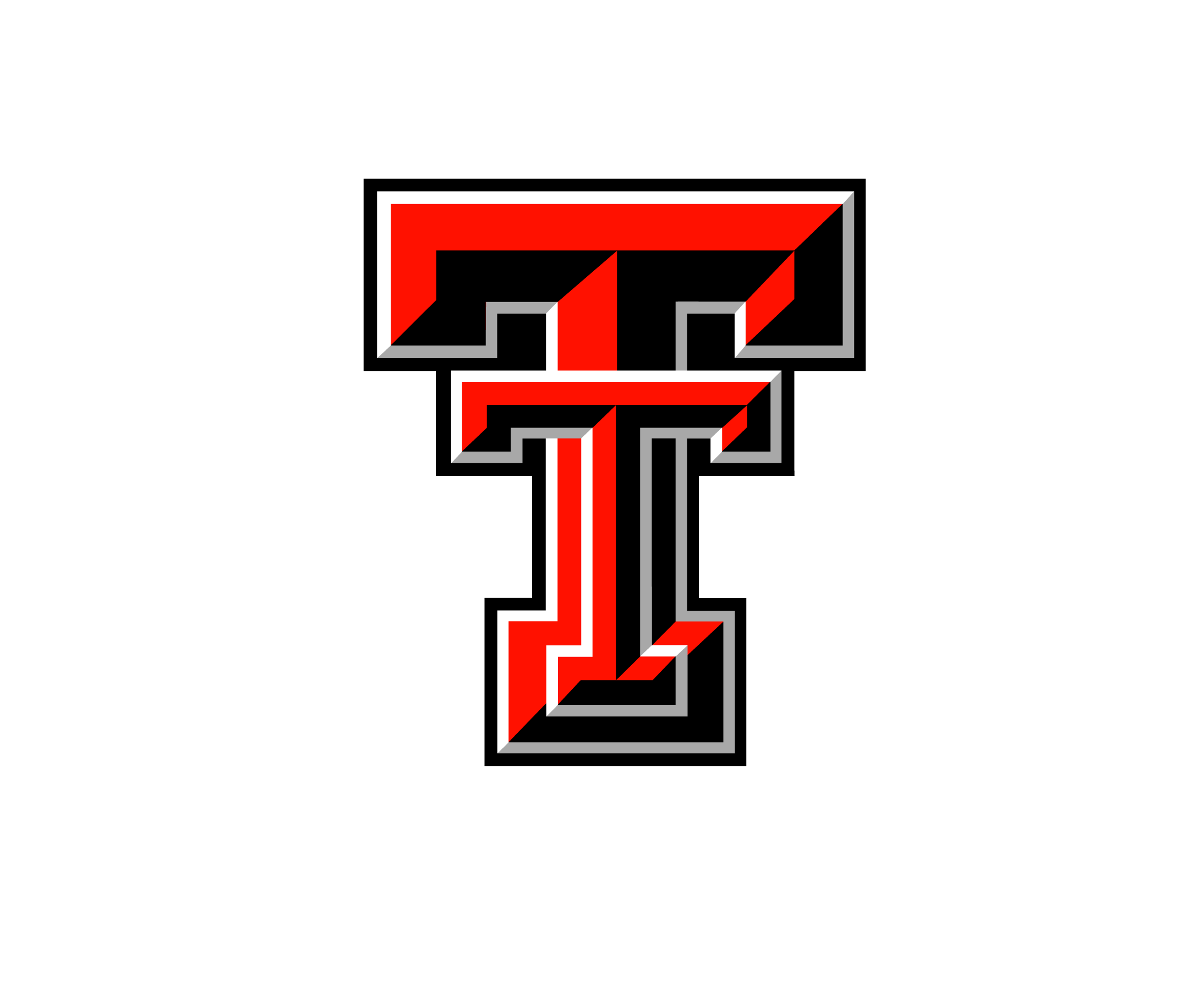 Placing – 2,1,3,4
Cuts: 3-7-2
Lamb Carcasses Class 3
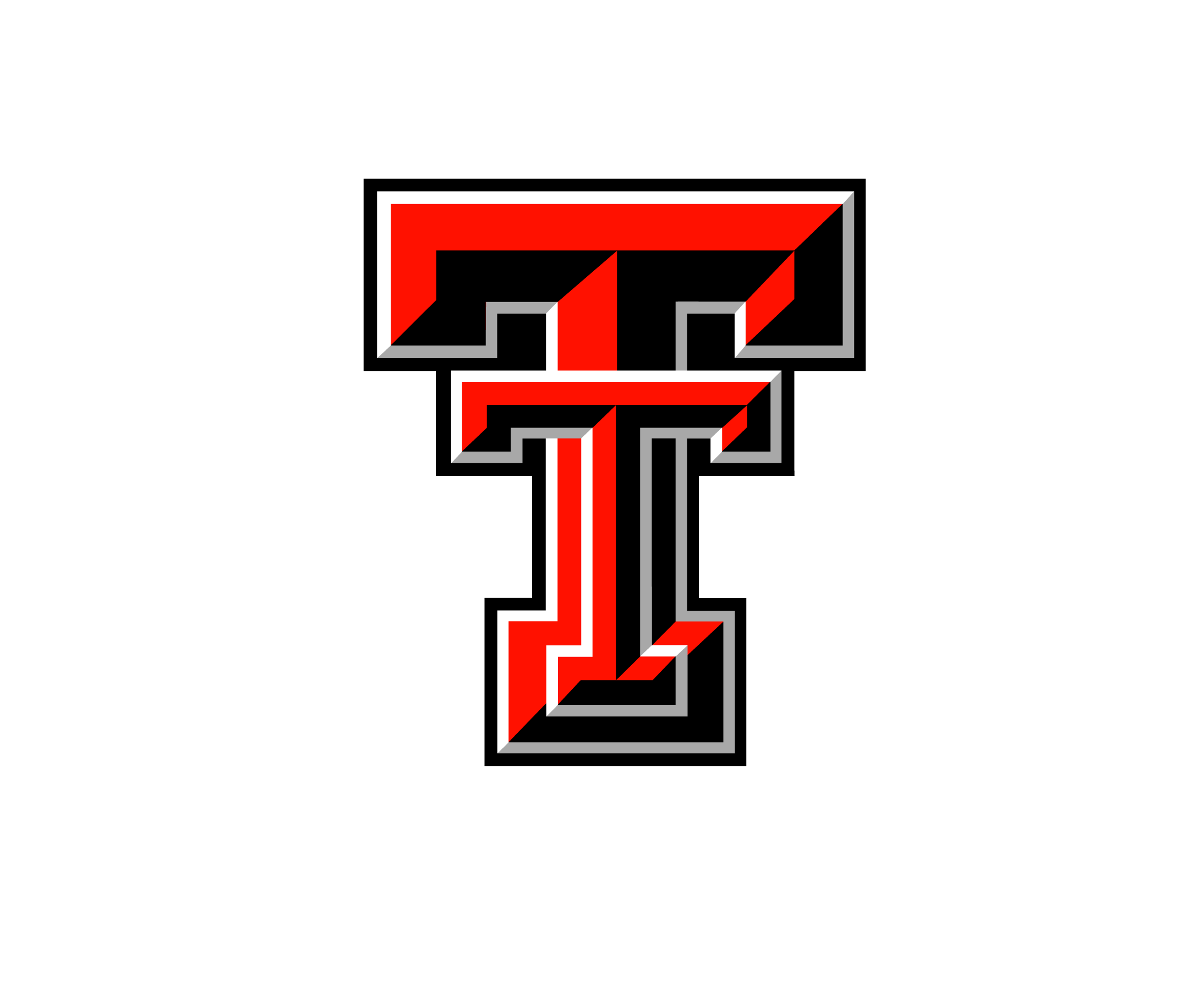 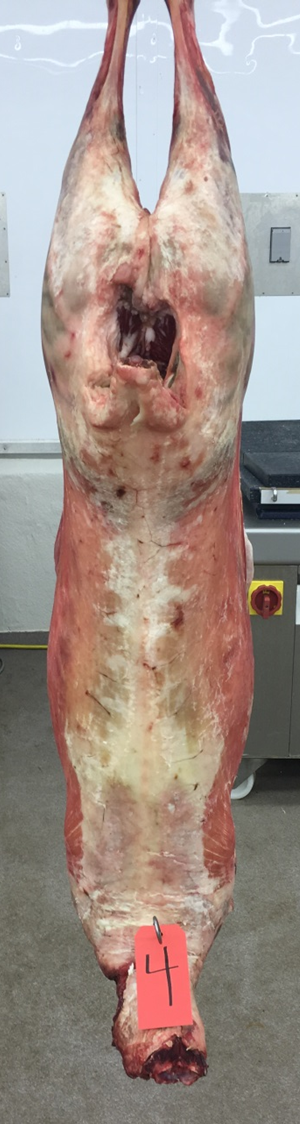 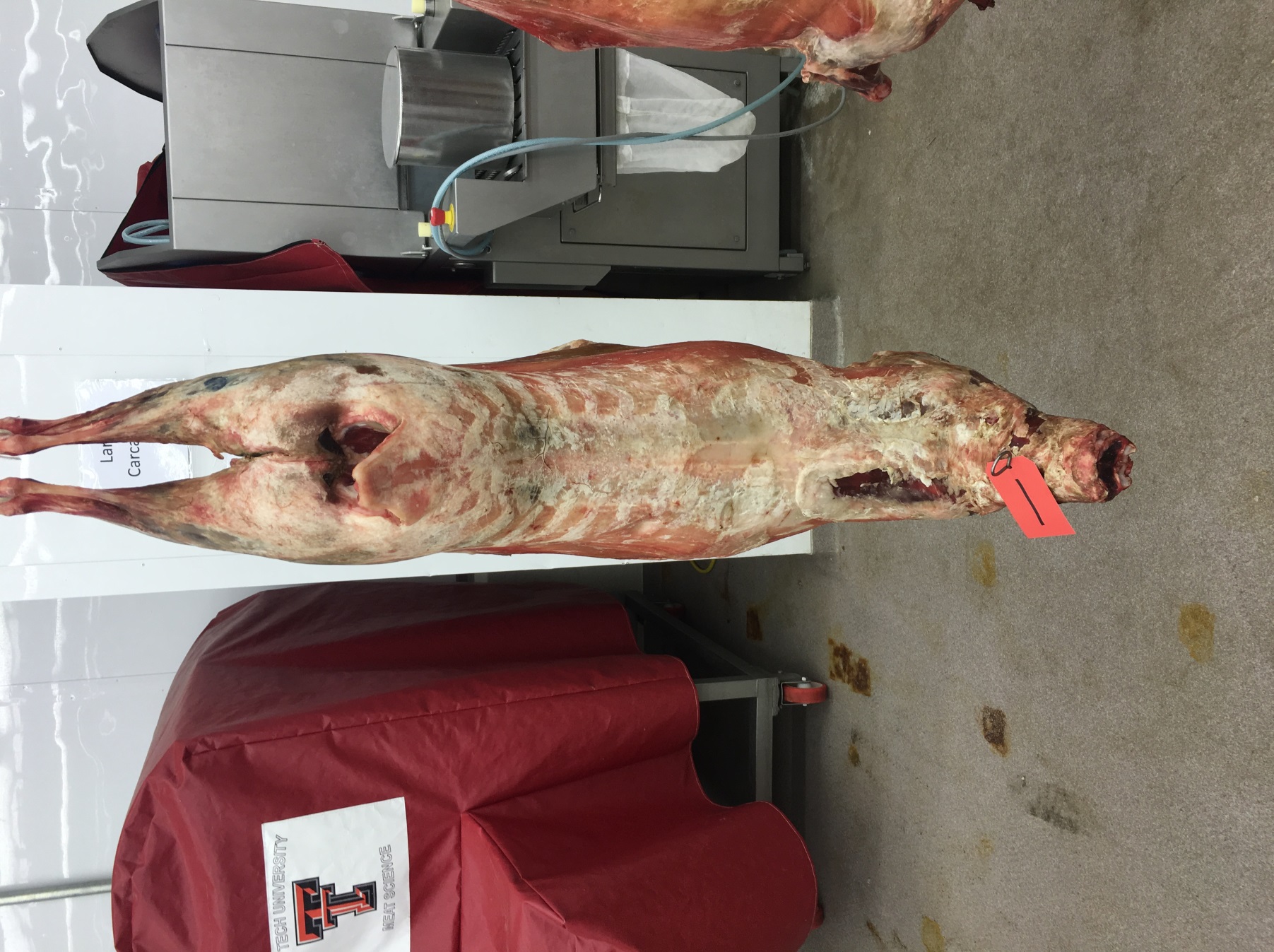 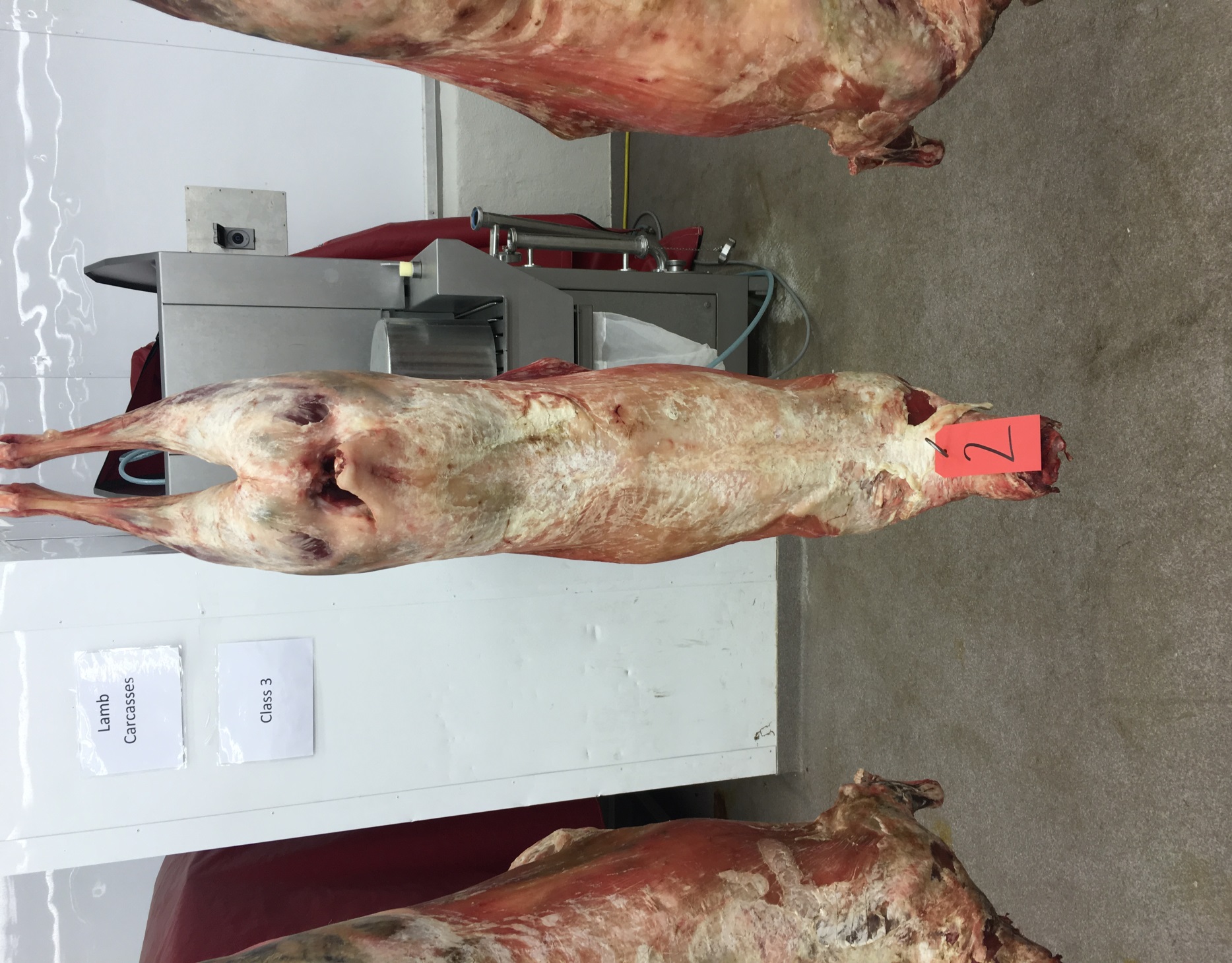 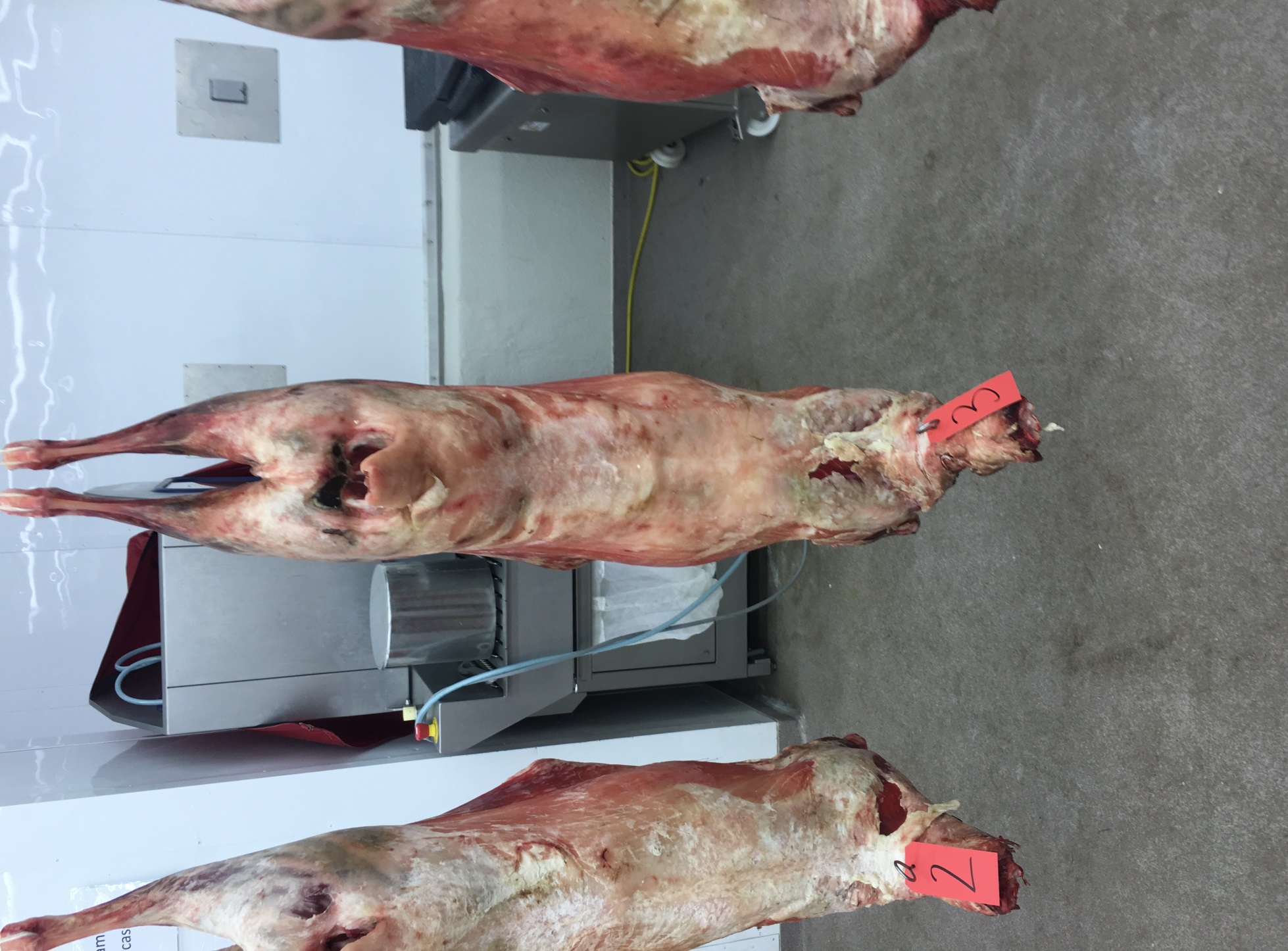 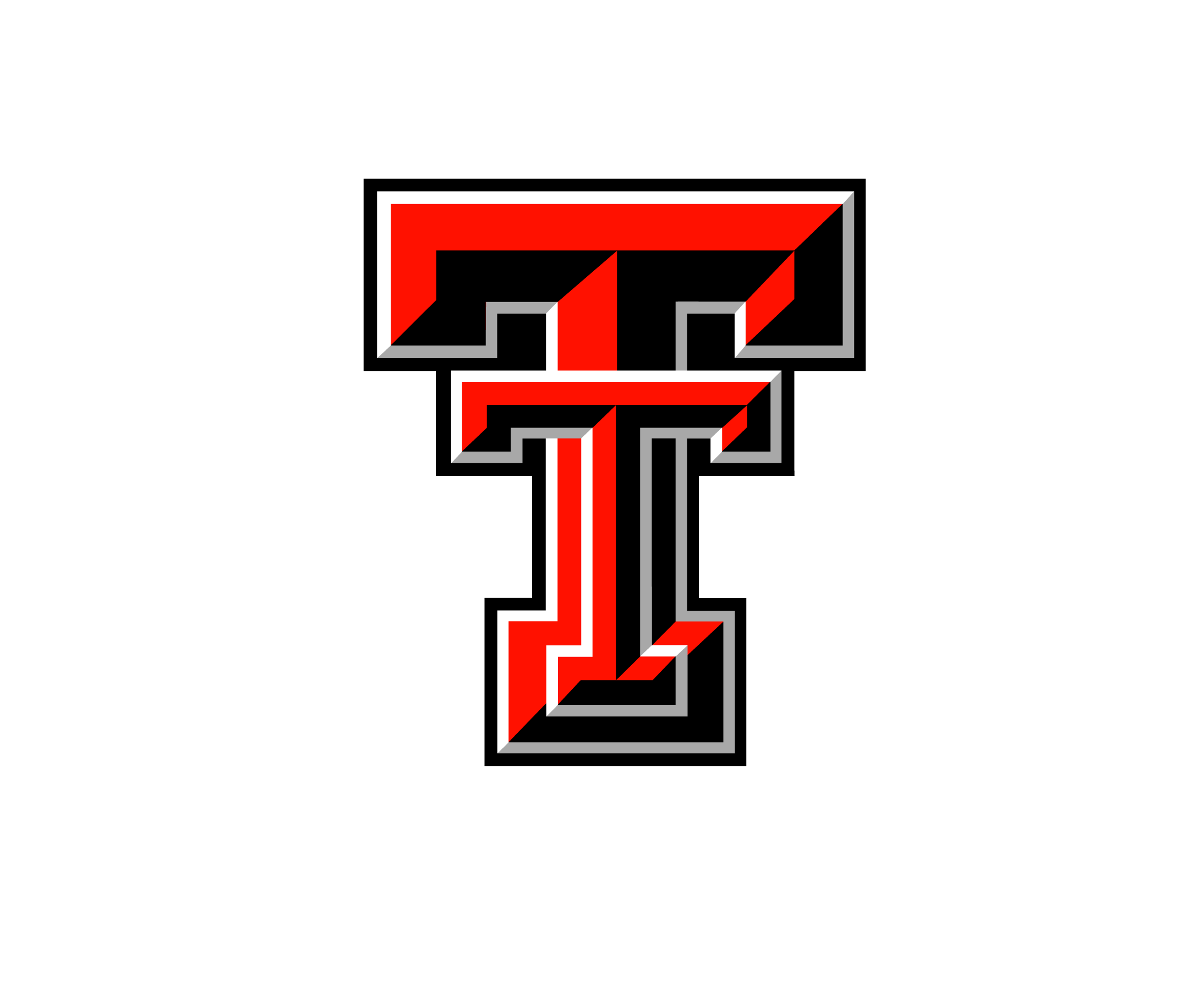 Questions
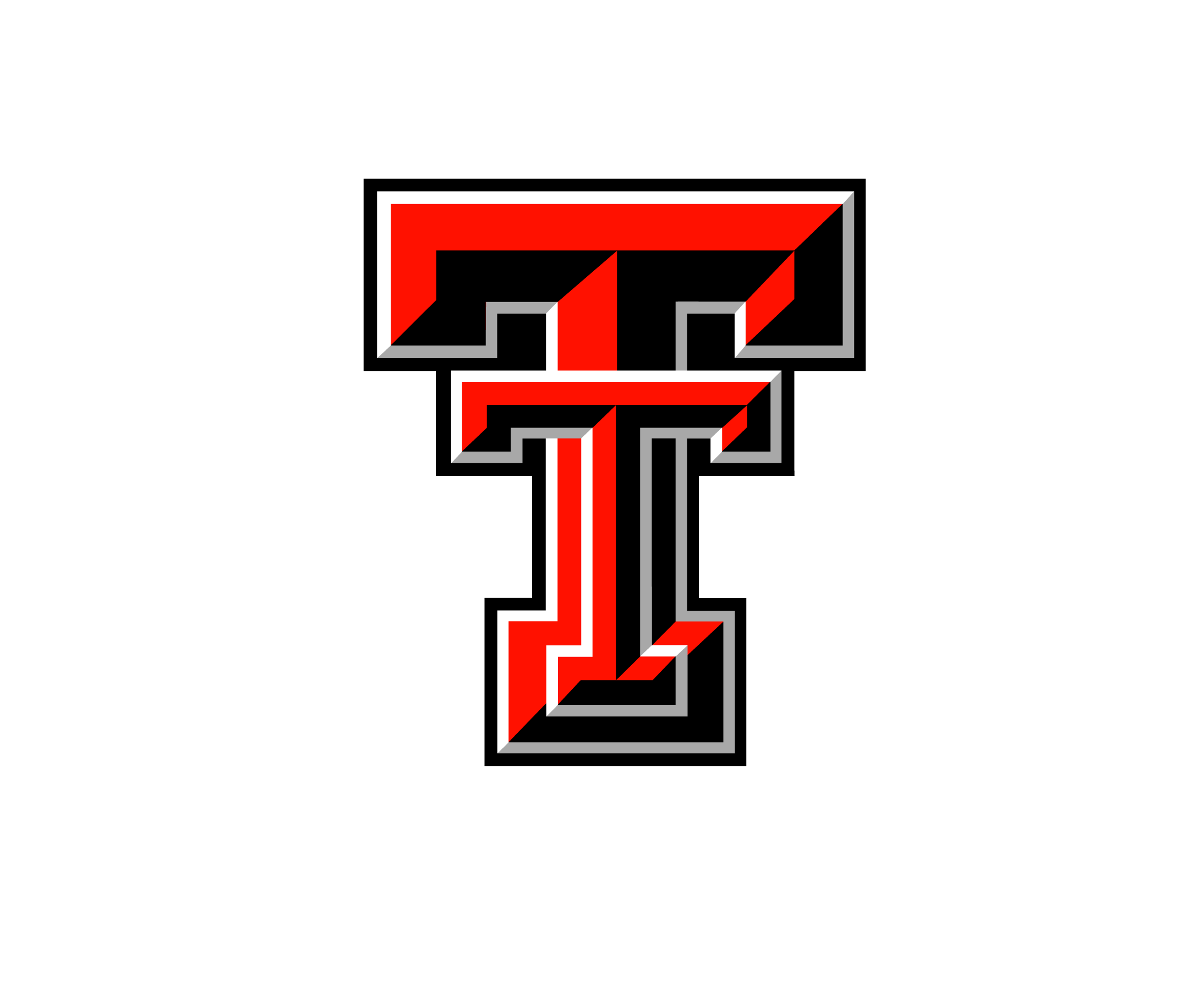 Which carcass possessed the lightest muscled leg?
Between 1 and 2 which carcass possessed a thicker, heavier muscled shoulder?
Between 2 and 4 which carcass was trimmer over the loin and loinedge?
Between 1 and 4 which one had more fat in the elbow pocket?
Between 2 and 3 which carcass was trimmer over the rack?
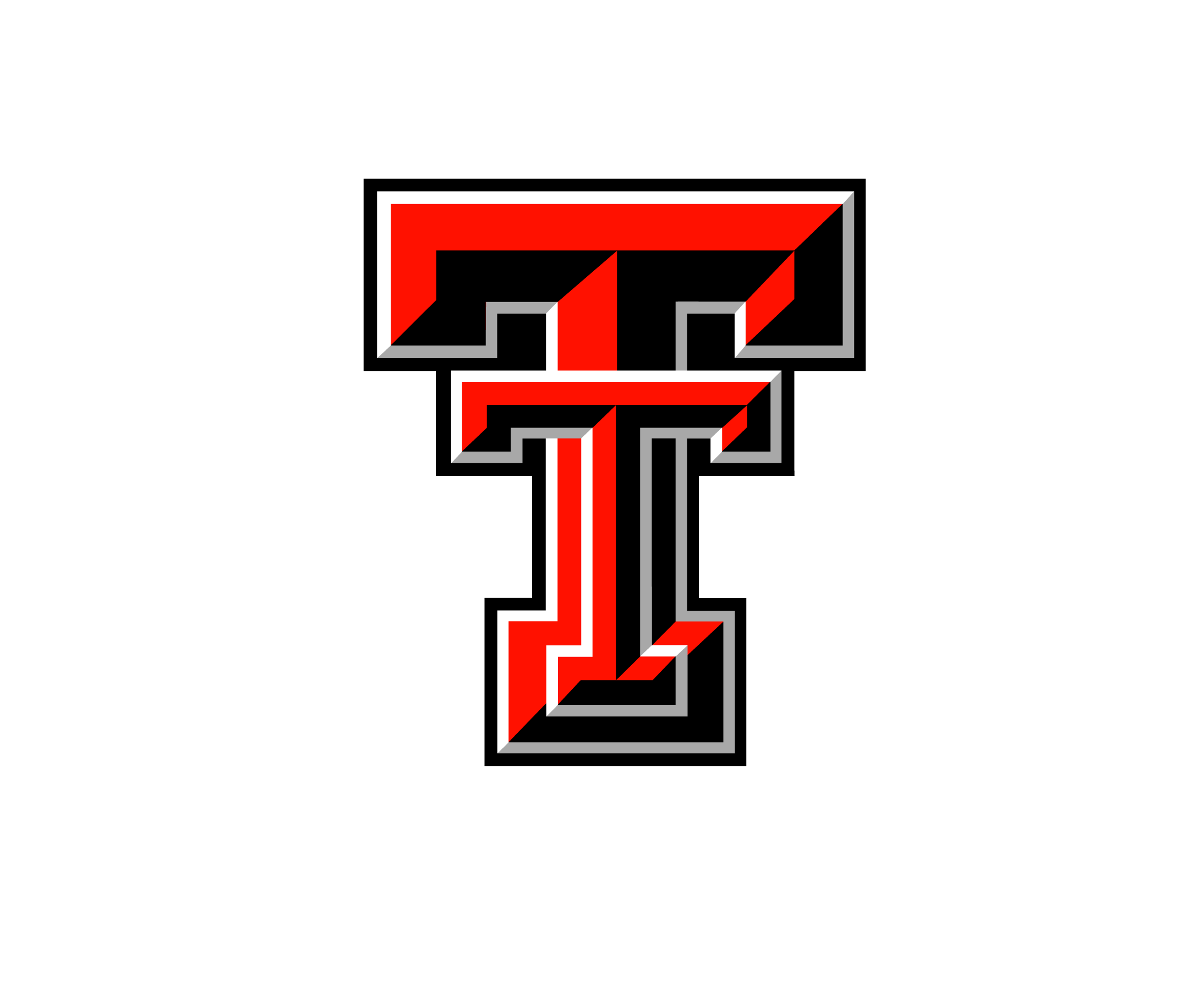 Officials
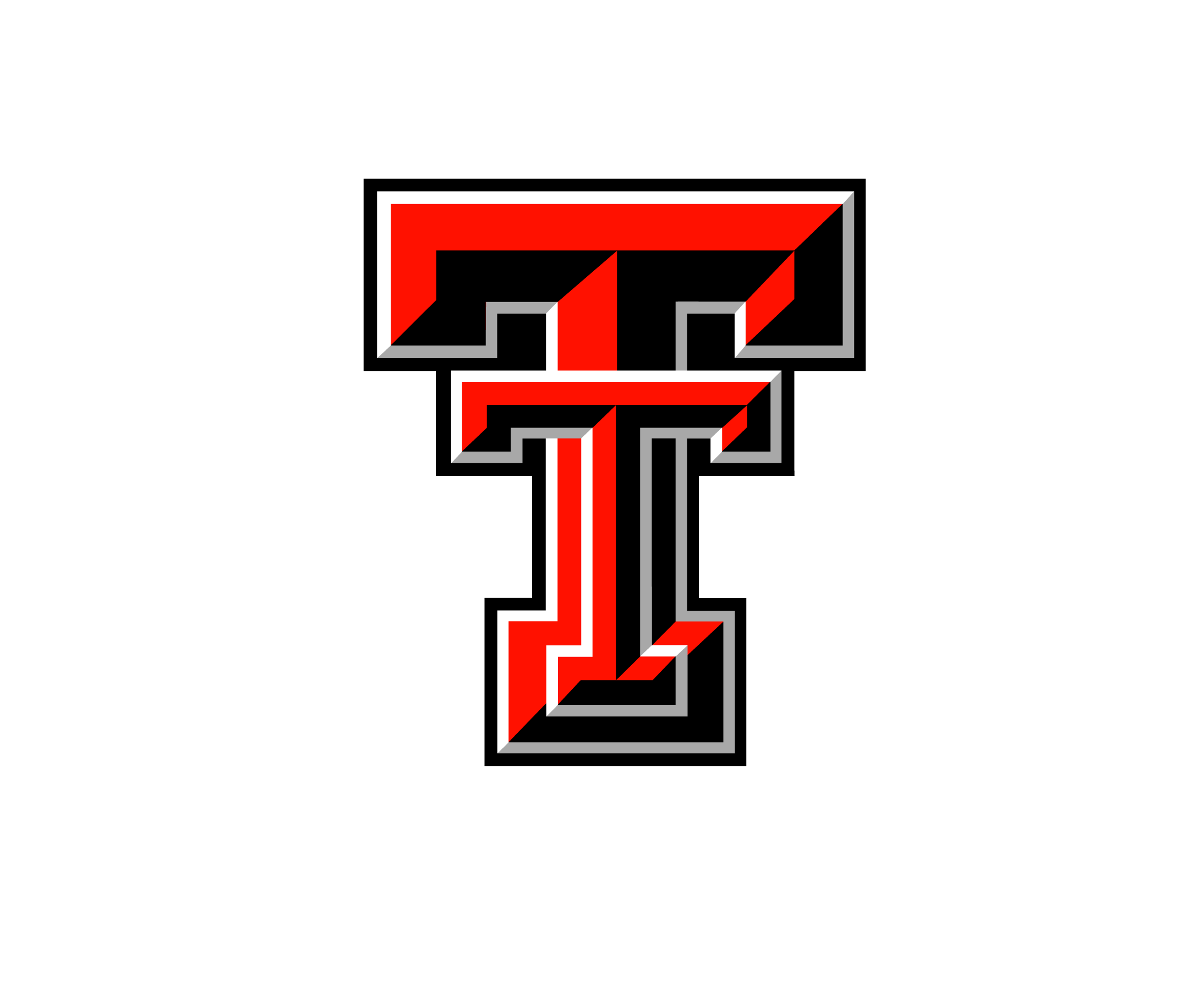 Placing – 4,1,2,3
Cuts: 2-6-2
Beef Ribs Class 4
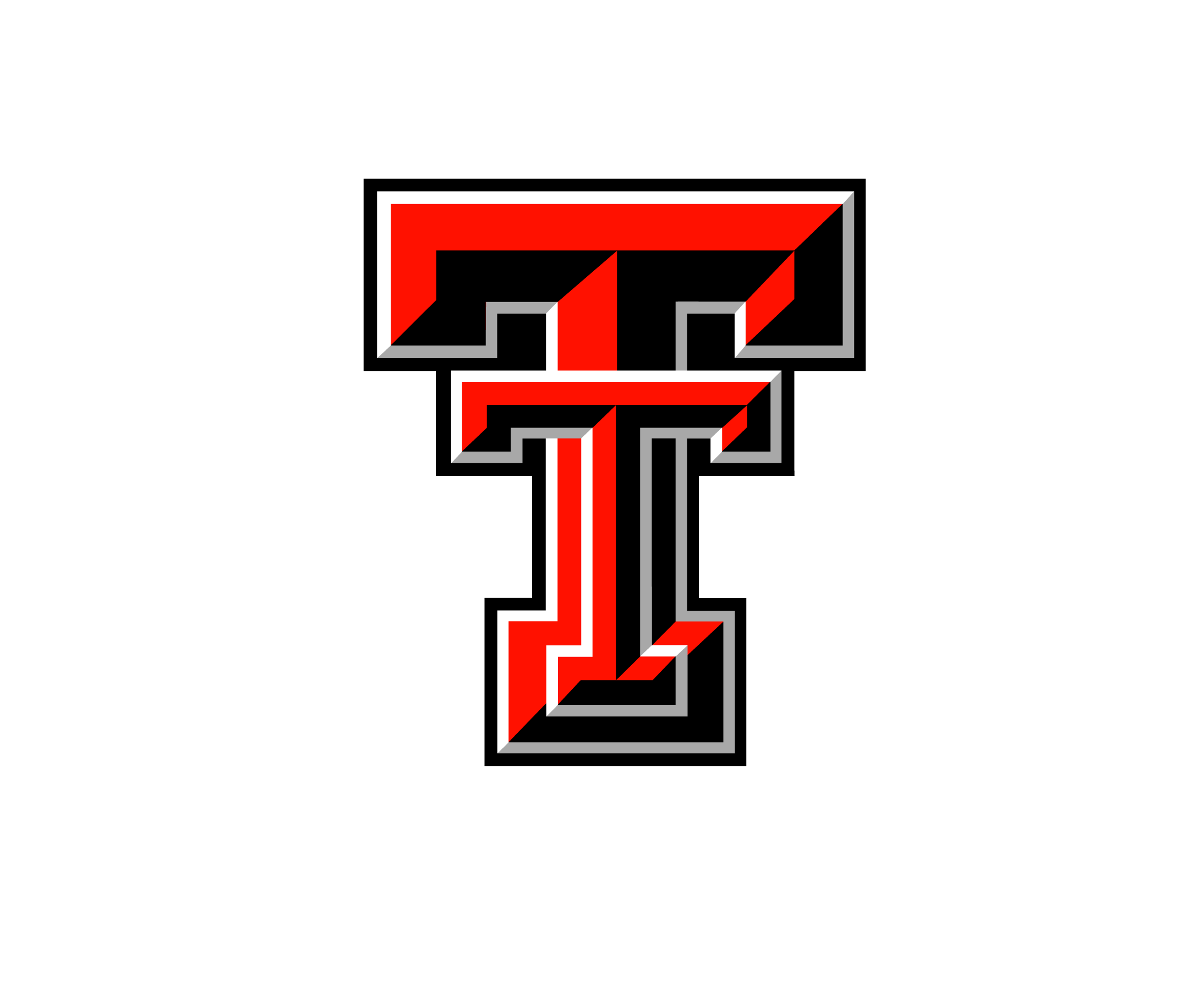 1
2
3
4
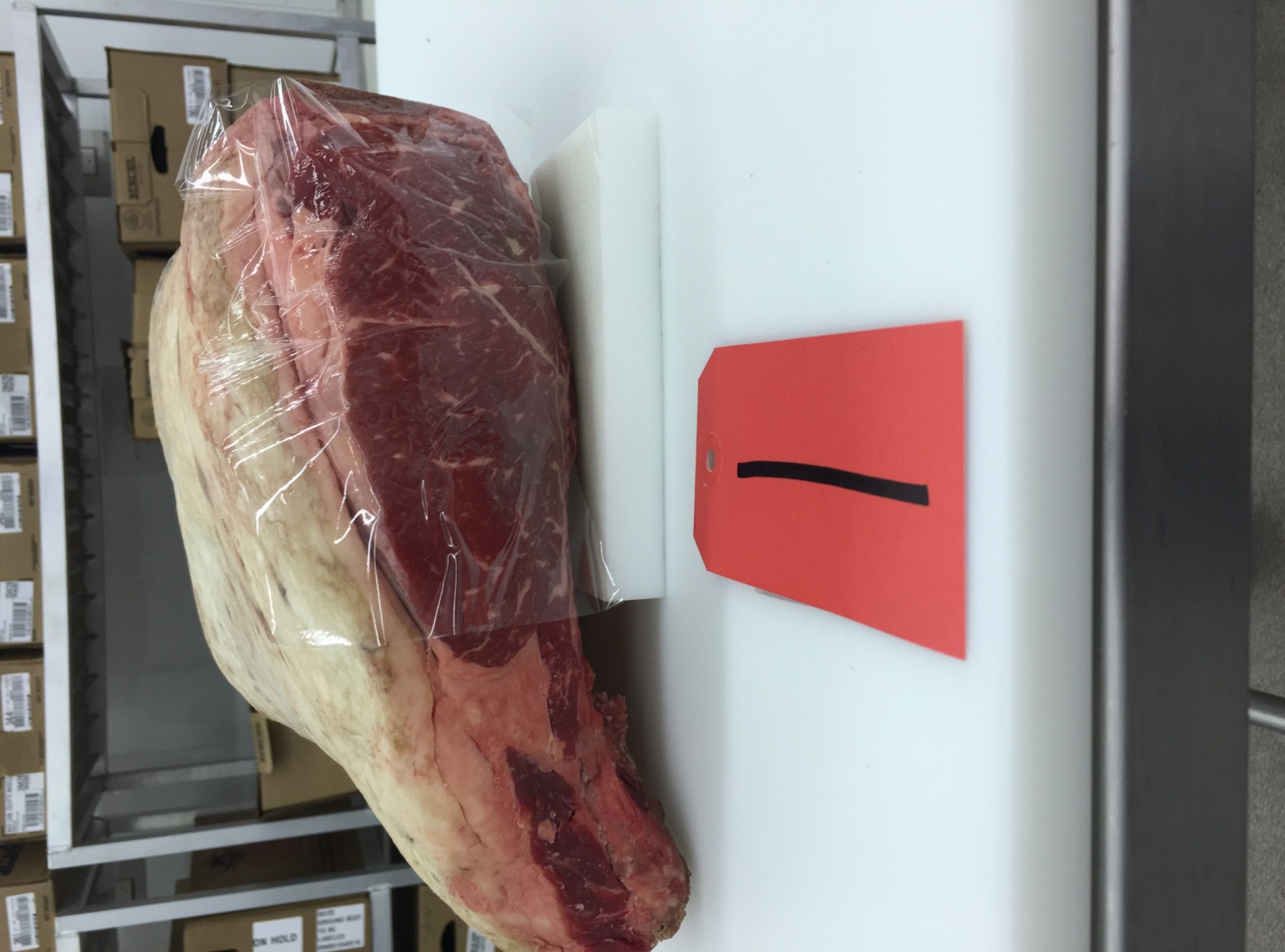 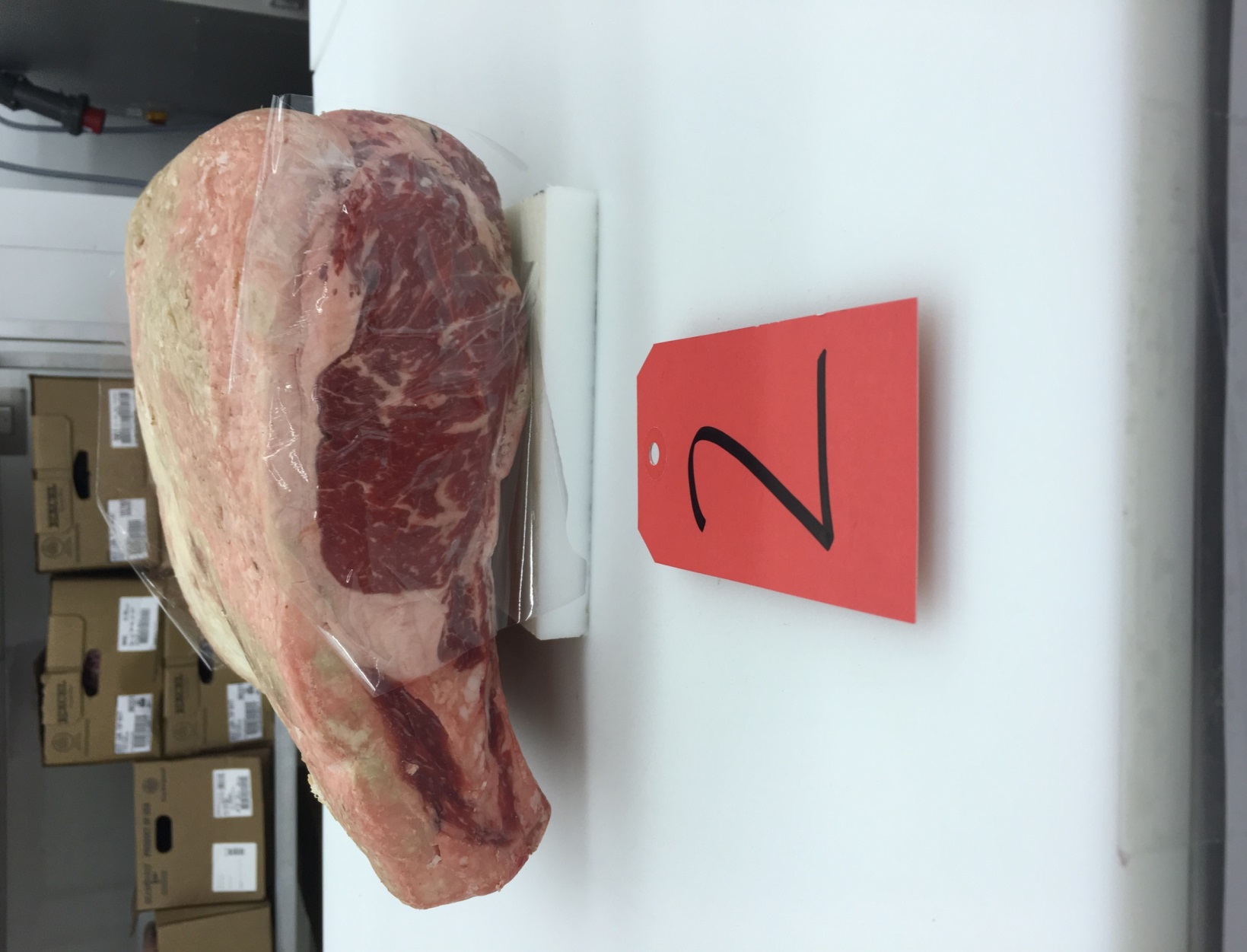 1
2
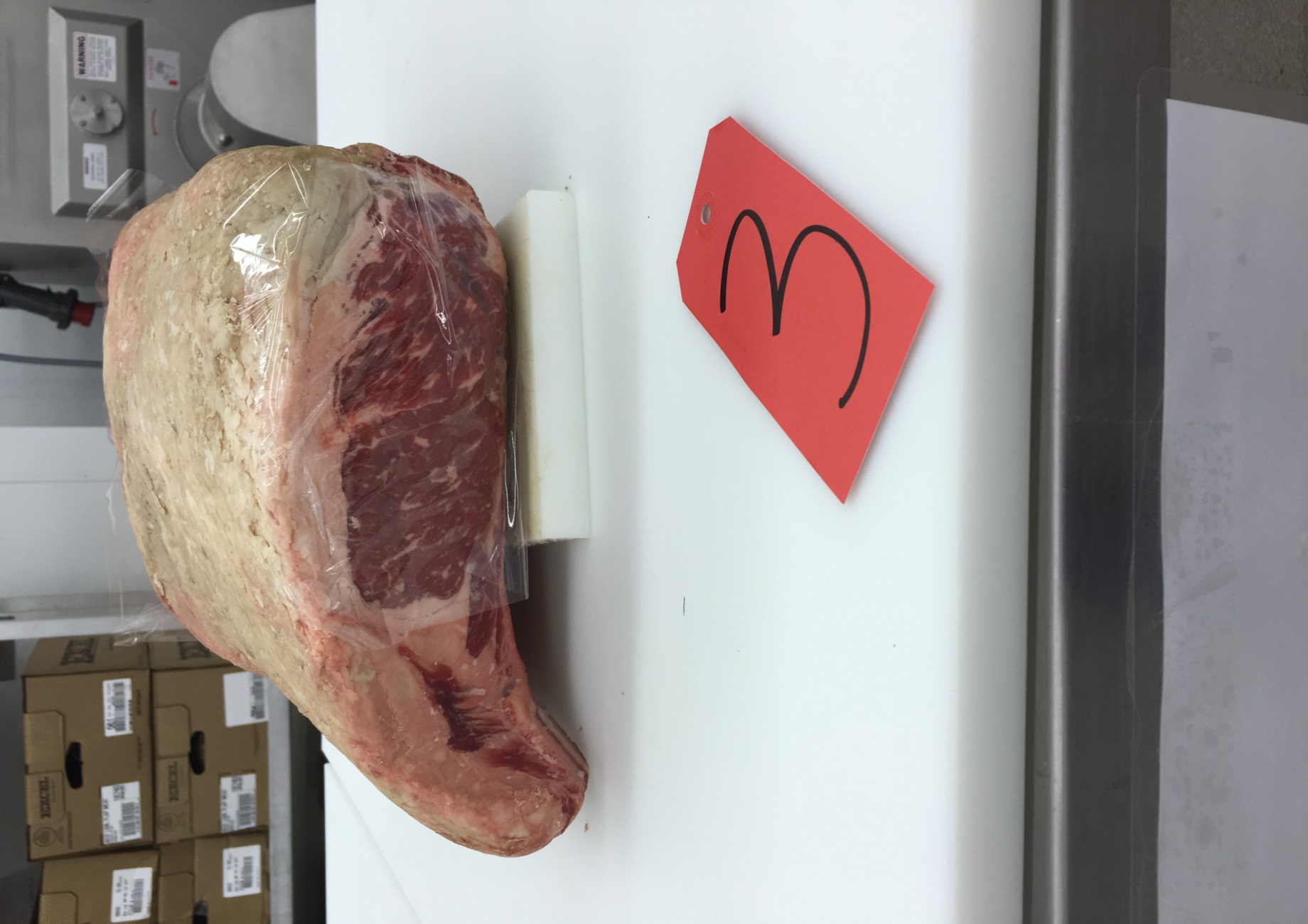 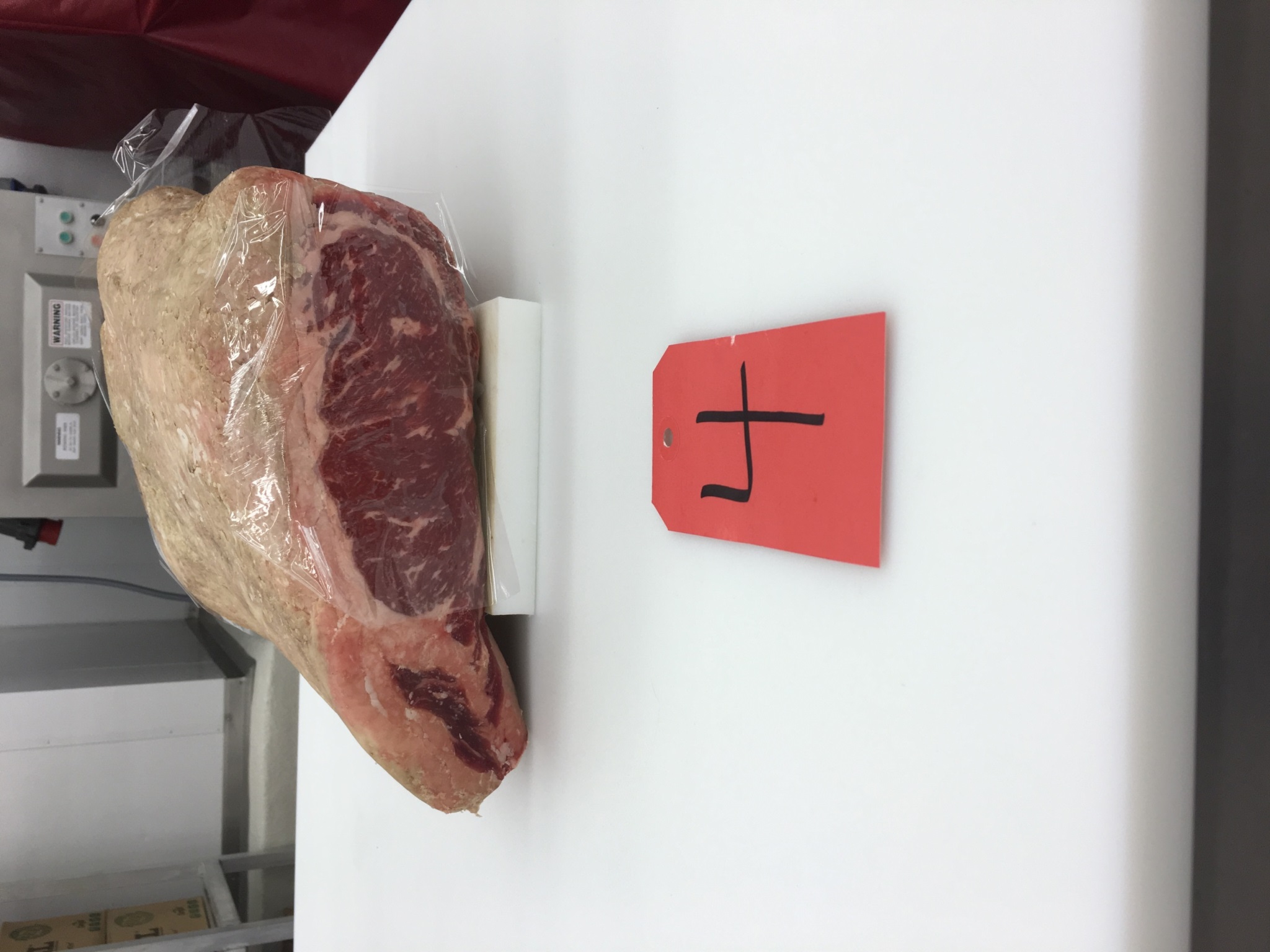 3
4
1
2
3
4
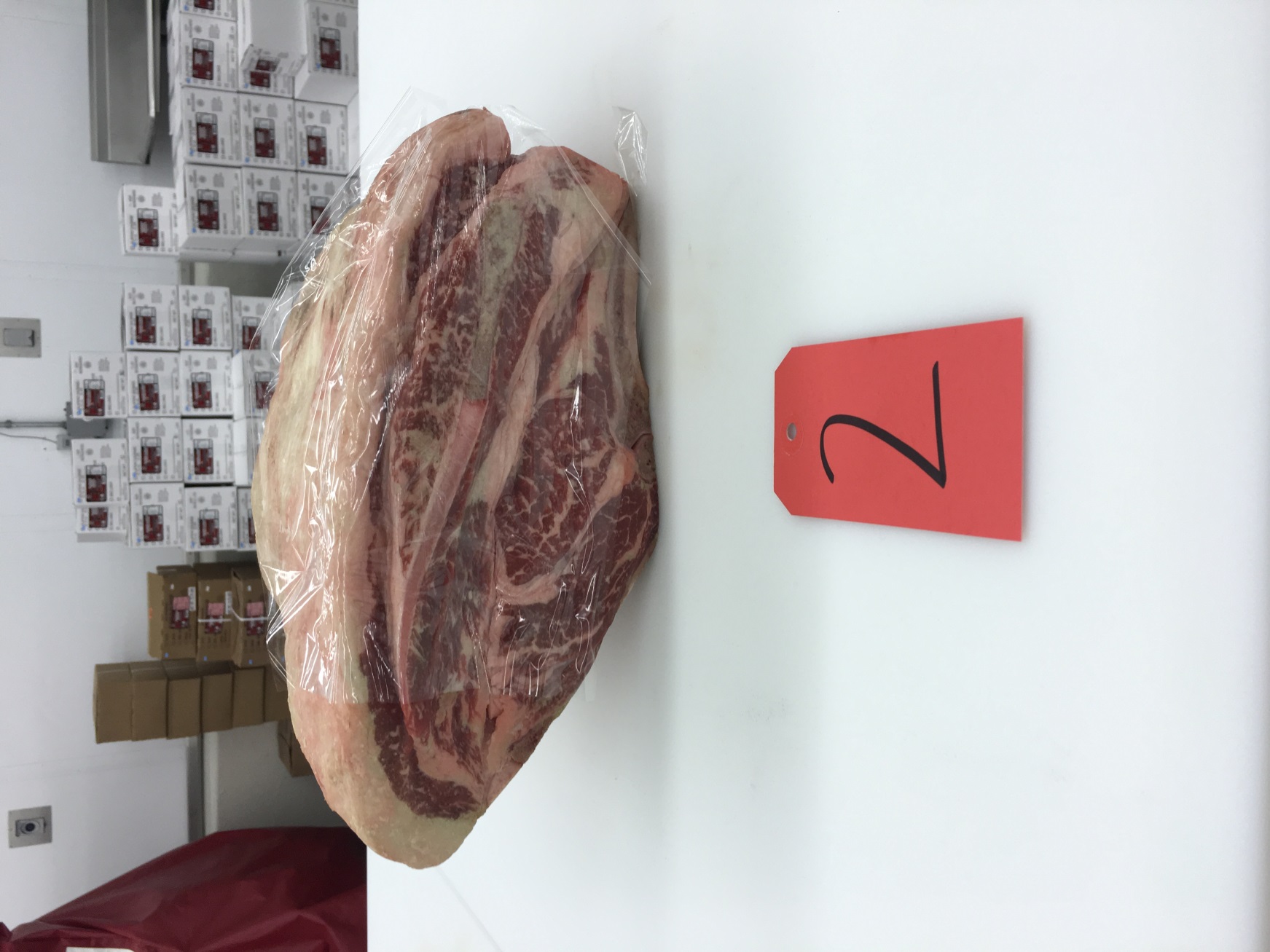 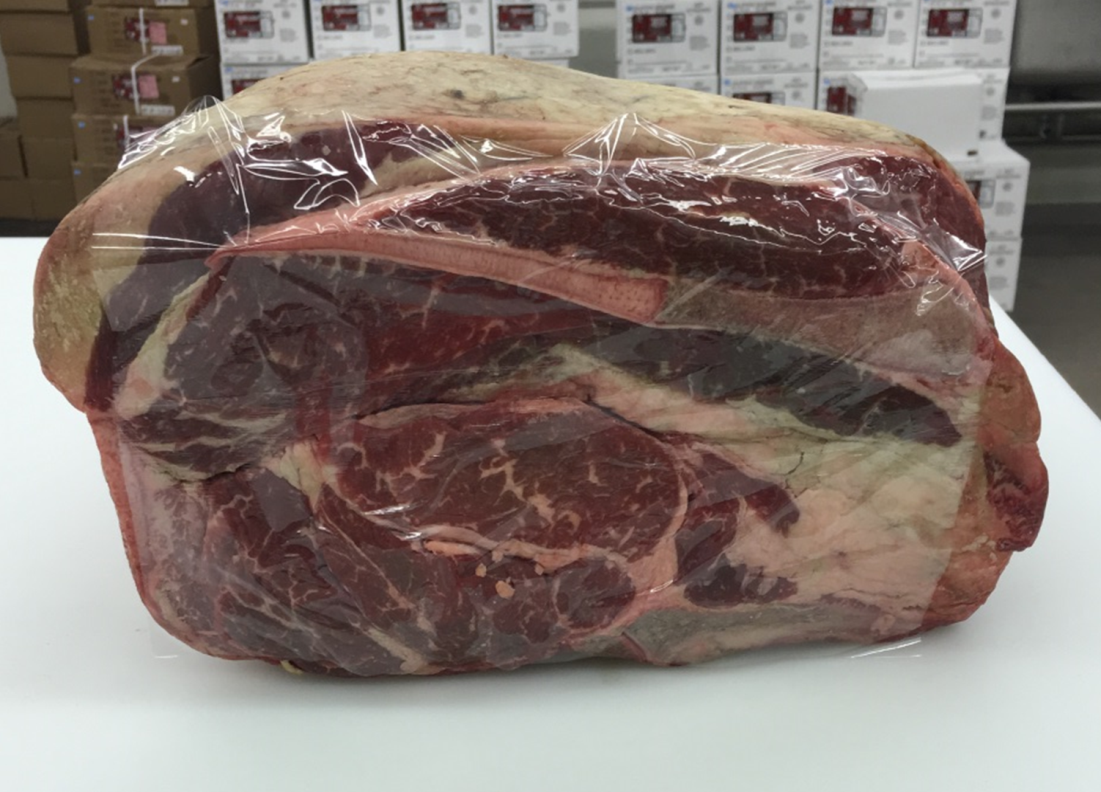 1
2
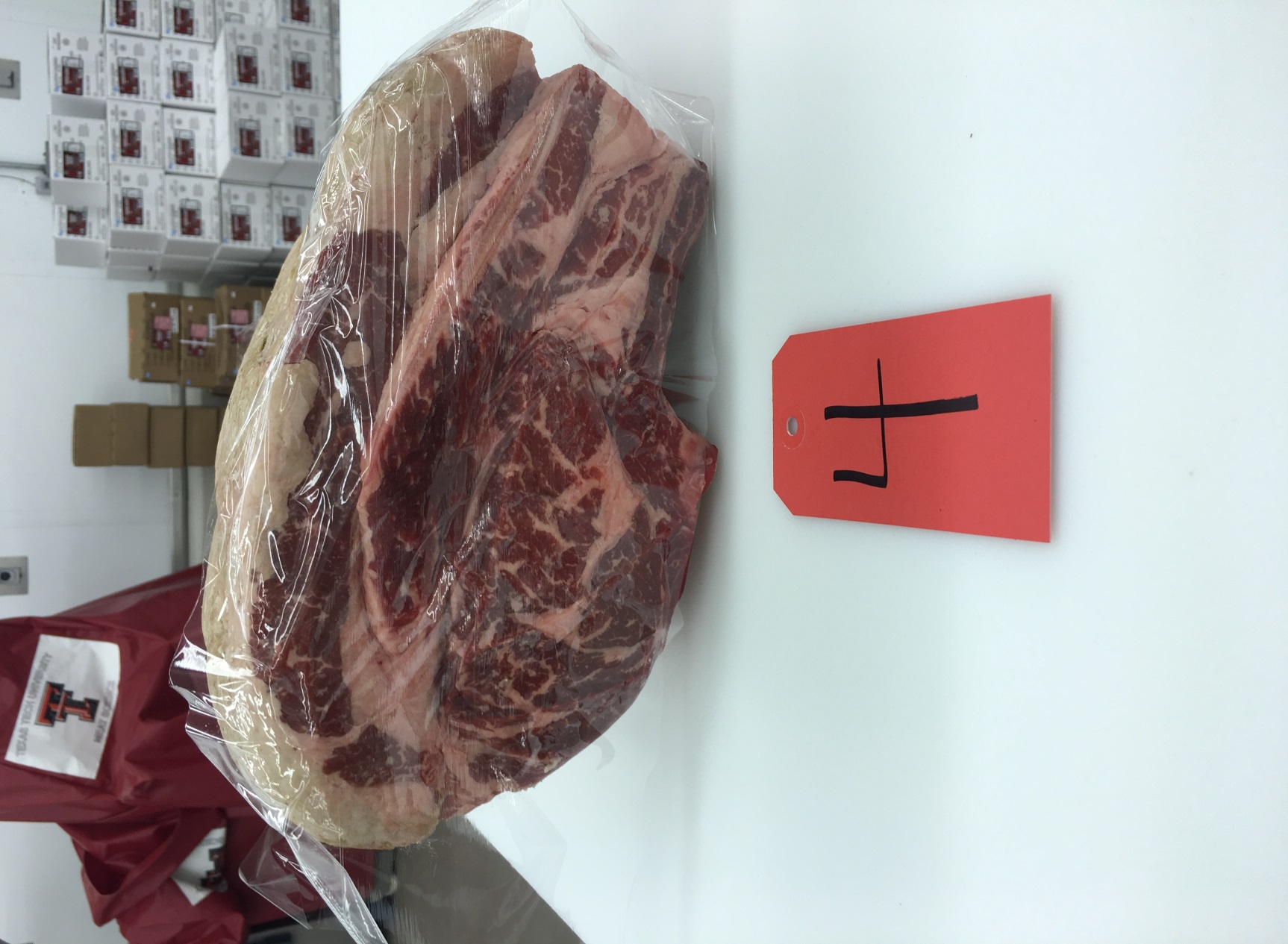 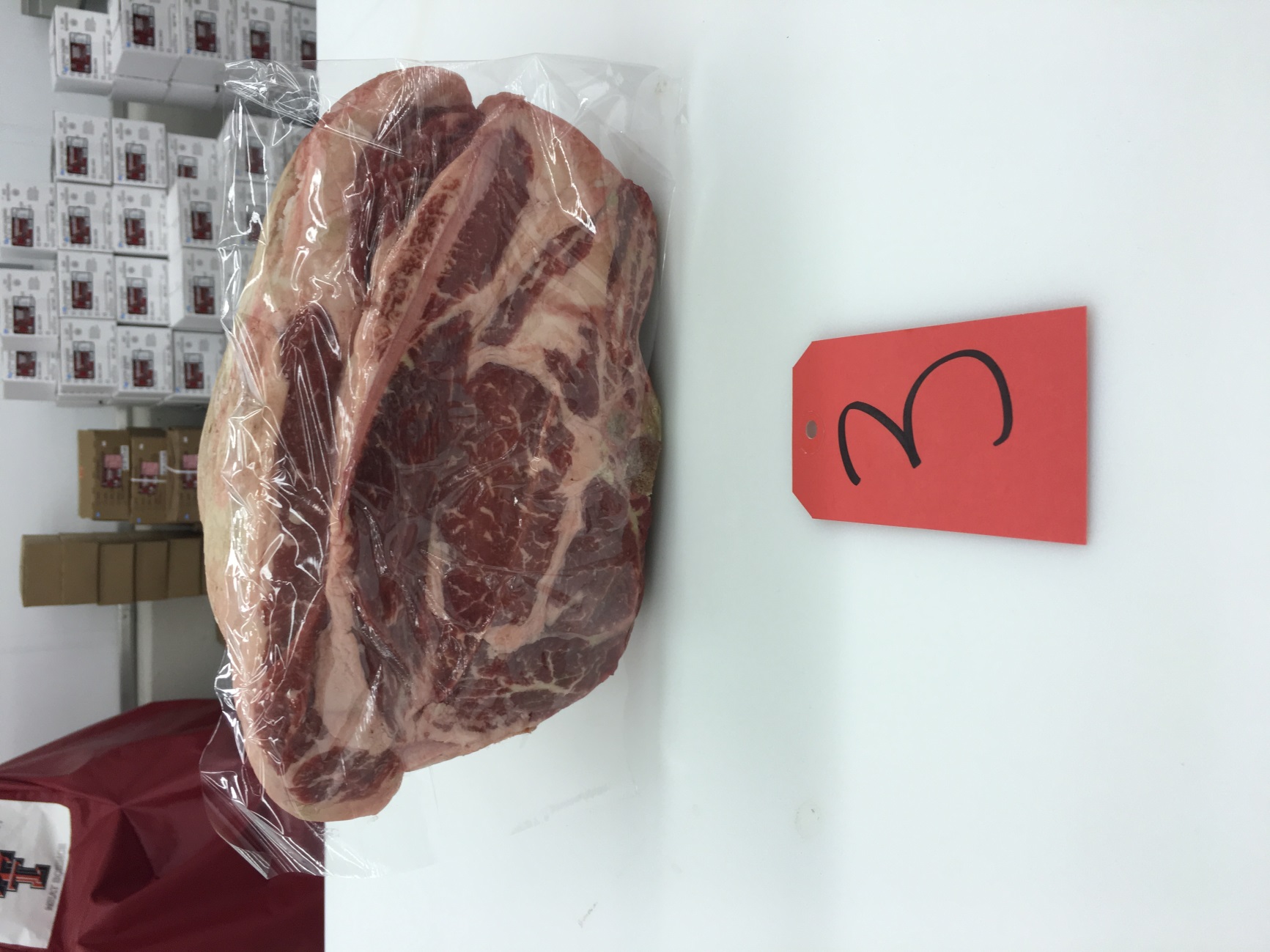 3
4
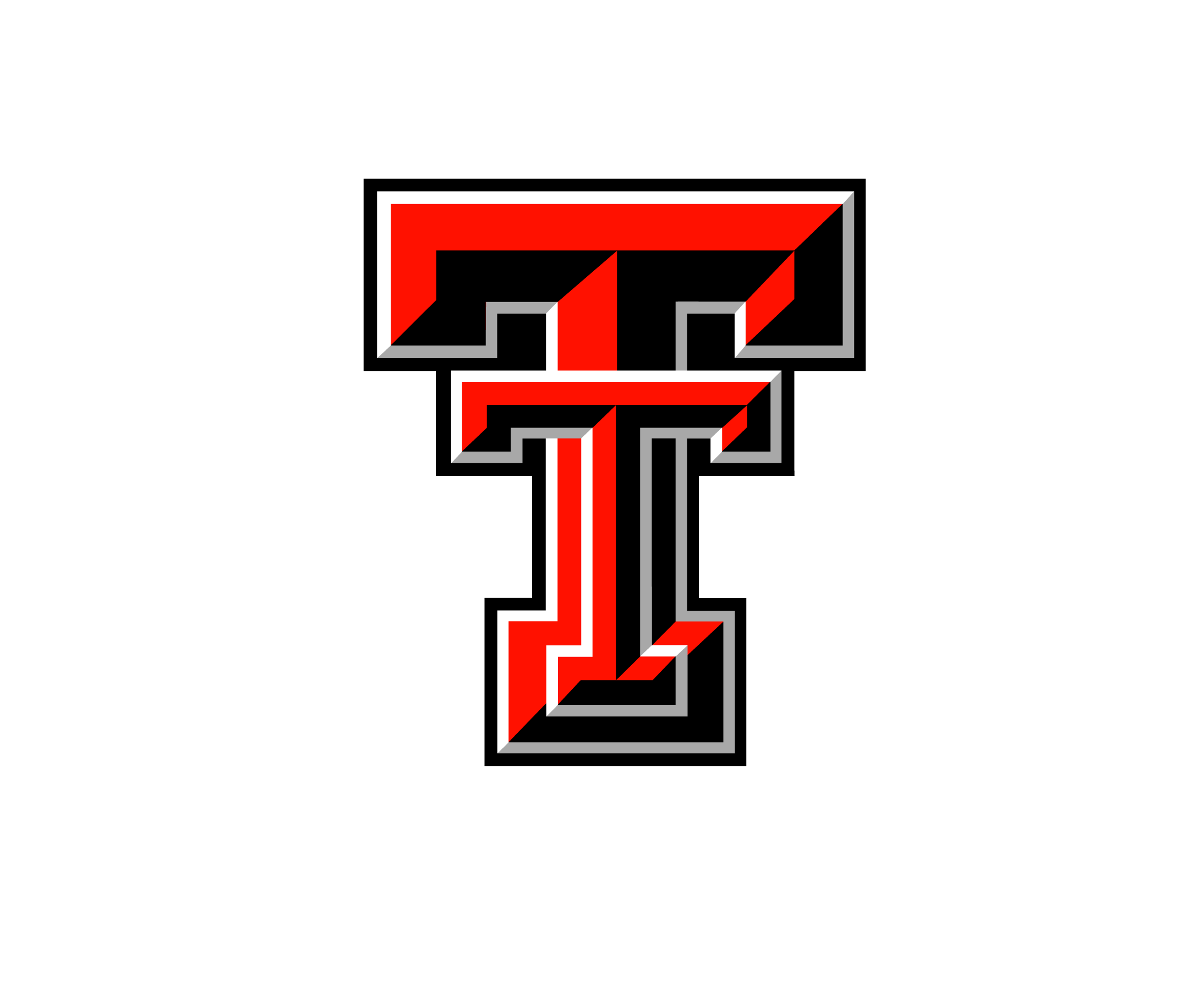 Questions
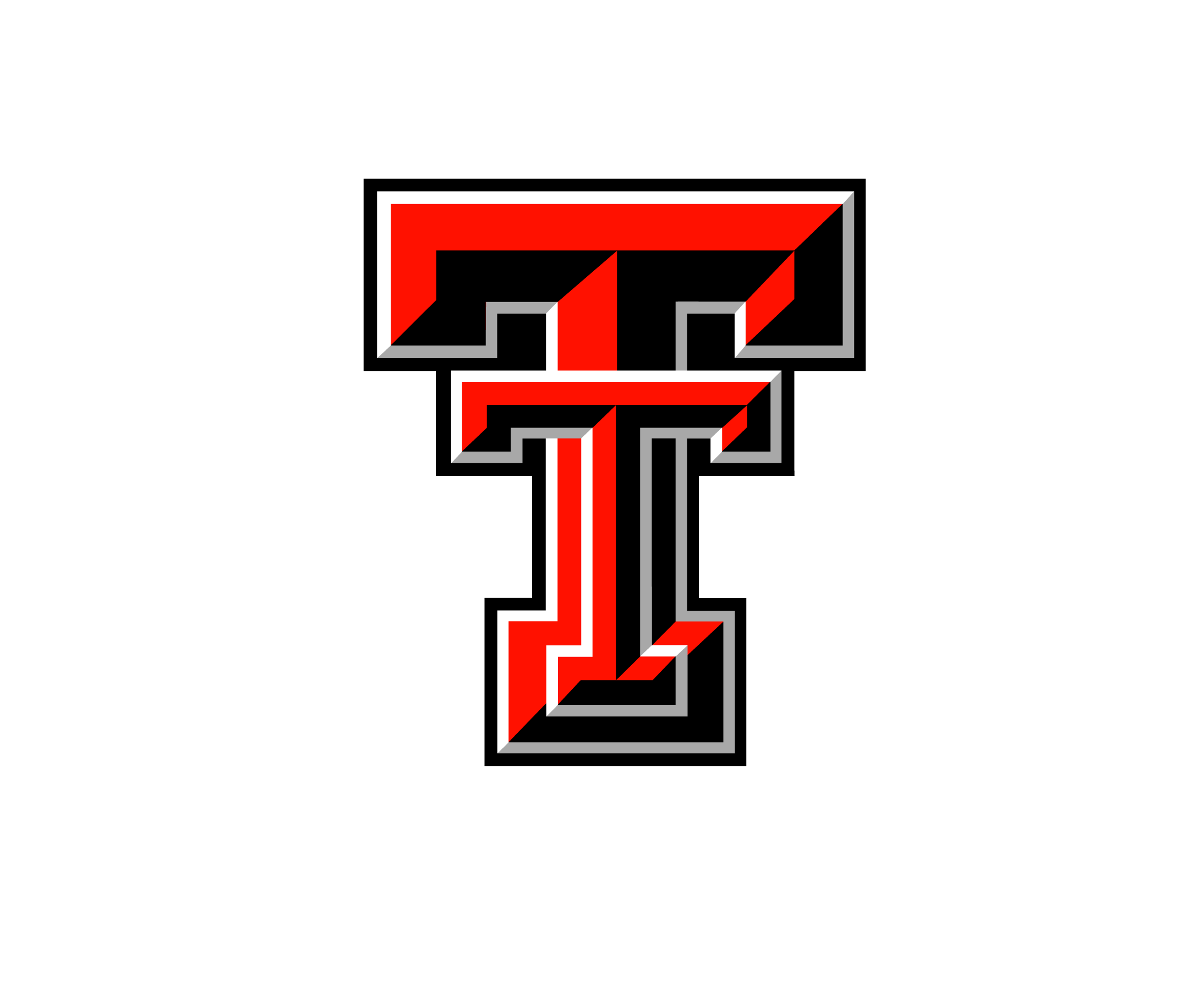 Which rib possessed the least area of exposed lean in the blade face with the smallest eye of blade?
Which rib was the trimmest, heaviest muscled, highest yielding?
Between 2 and 3 which rib possessed more fat opposite the ribeye and over the lower rib?
Between 2 and 4 which rib displayed a greater amount of marbling in the blade face with a much greater amount in the eye of blade?
Which rib had the lowest degree of marbling in the ribeye?
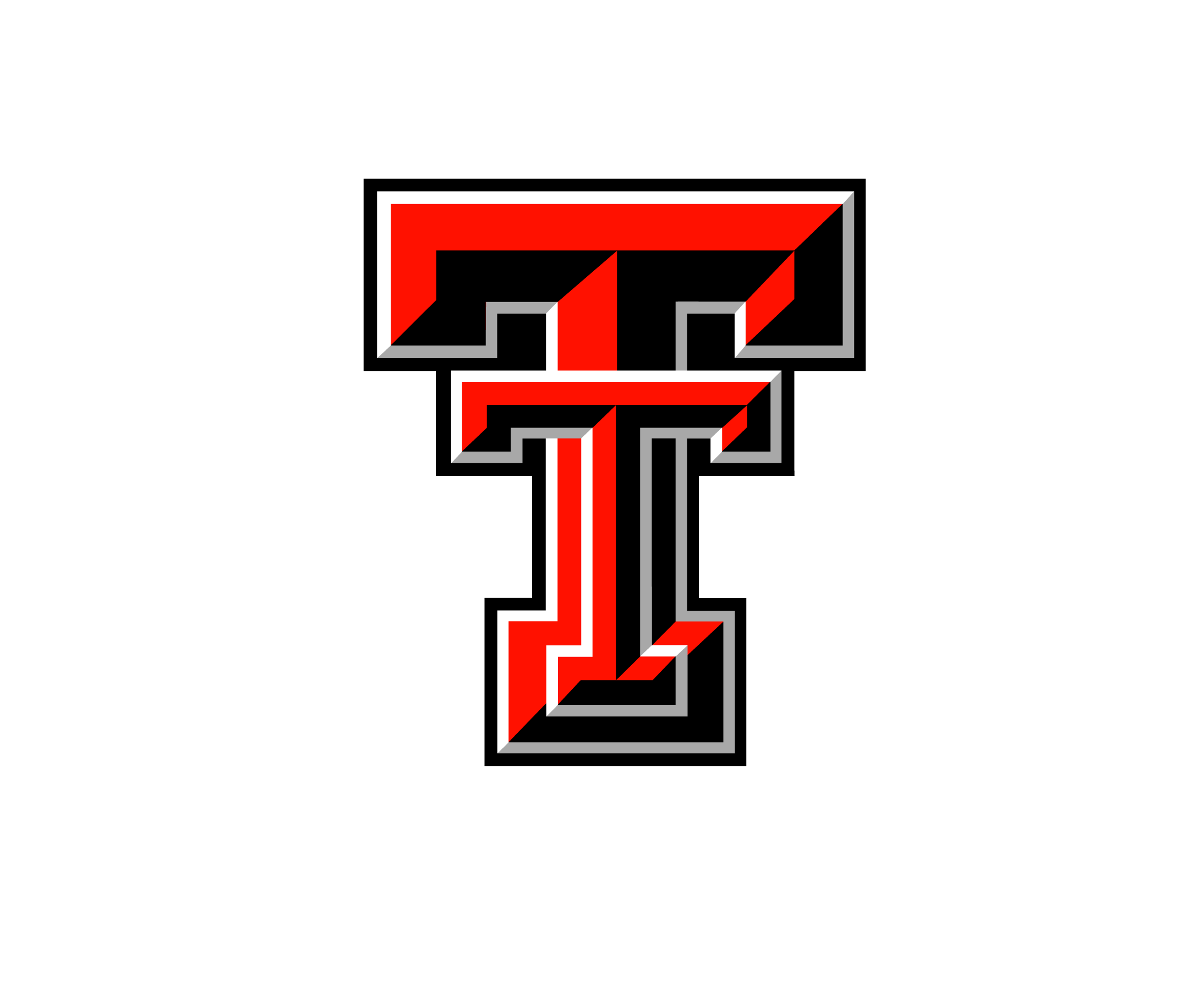 Officials
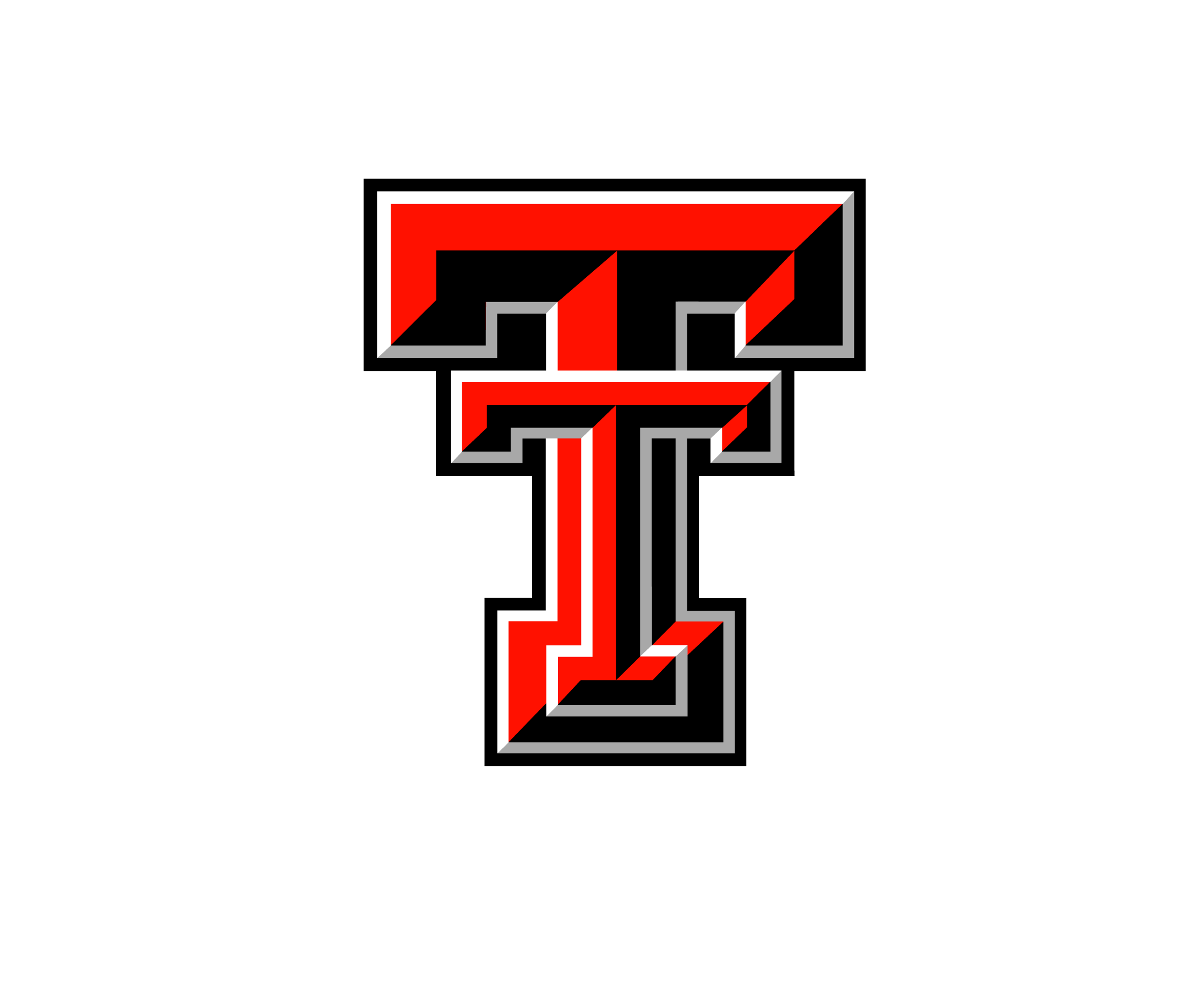 Placing – 4,2,3,1
Cuts: 6-2-4
Pork Loins Class 5
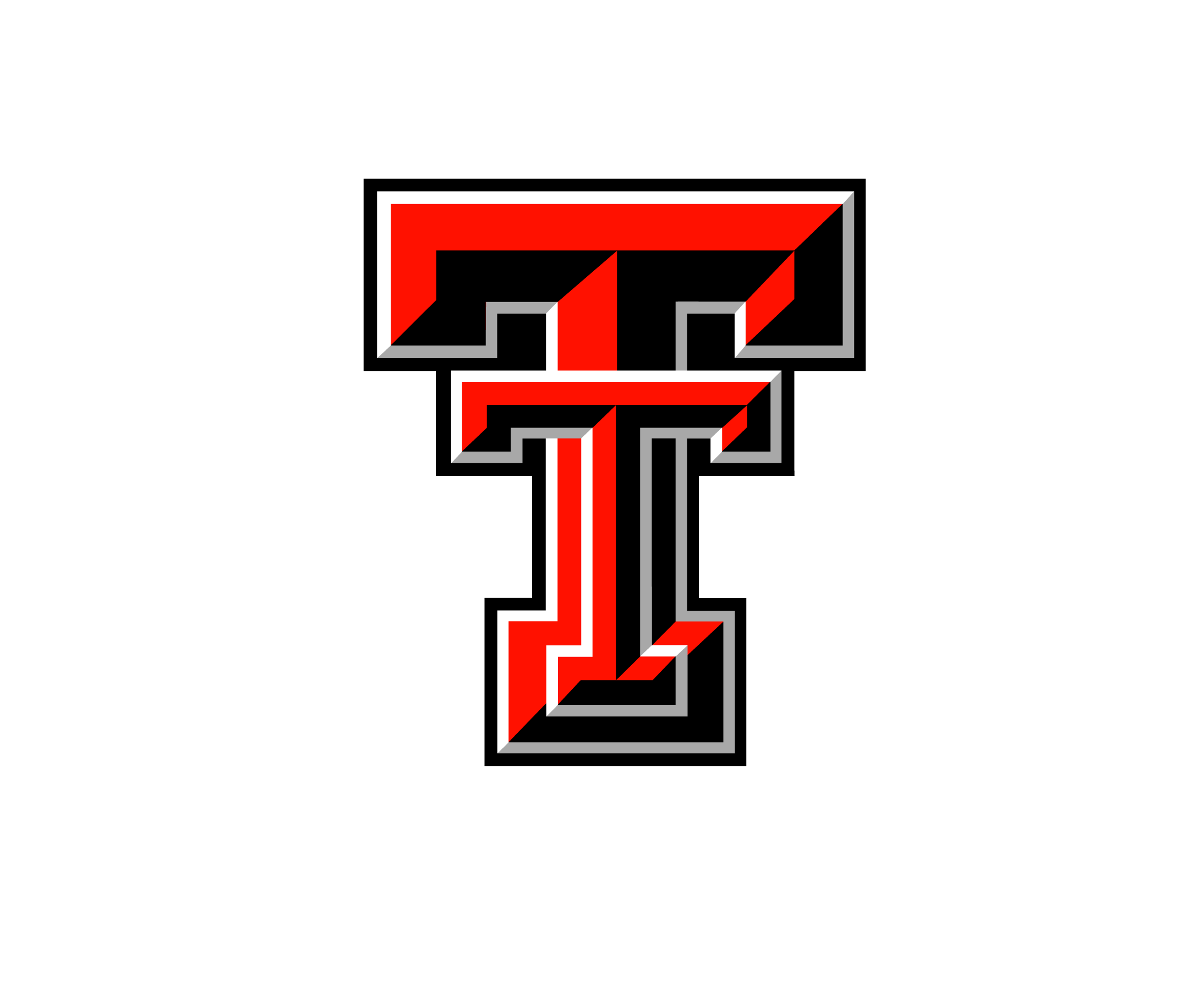 1
2
3
4
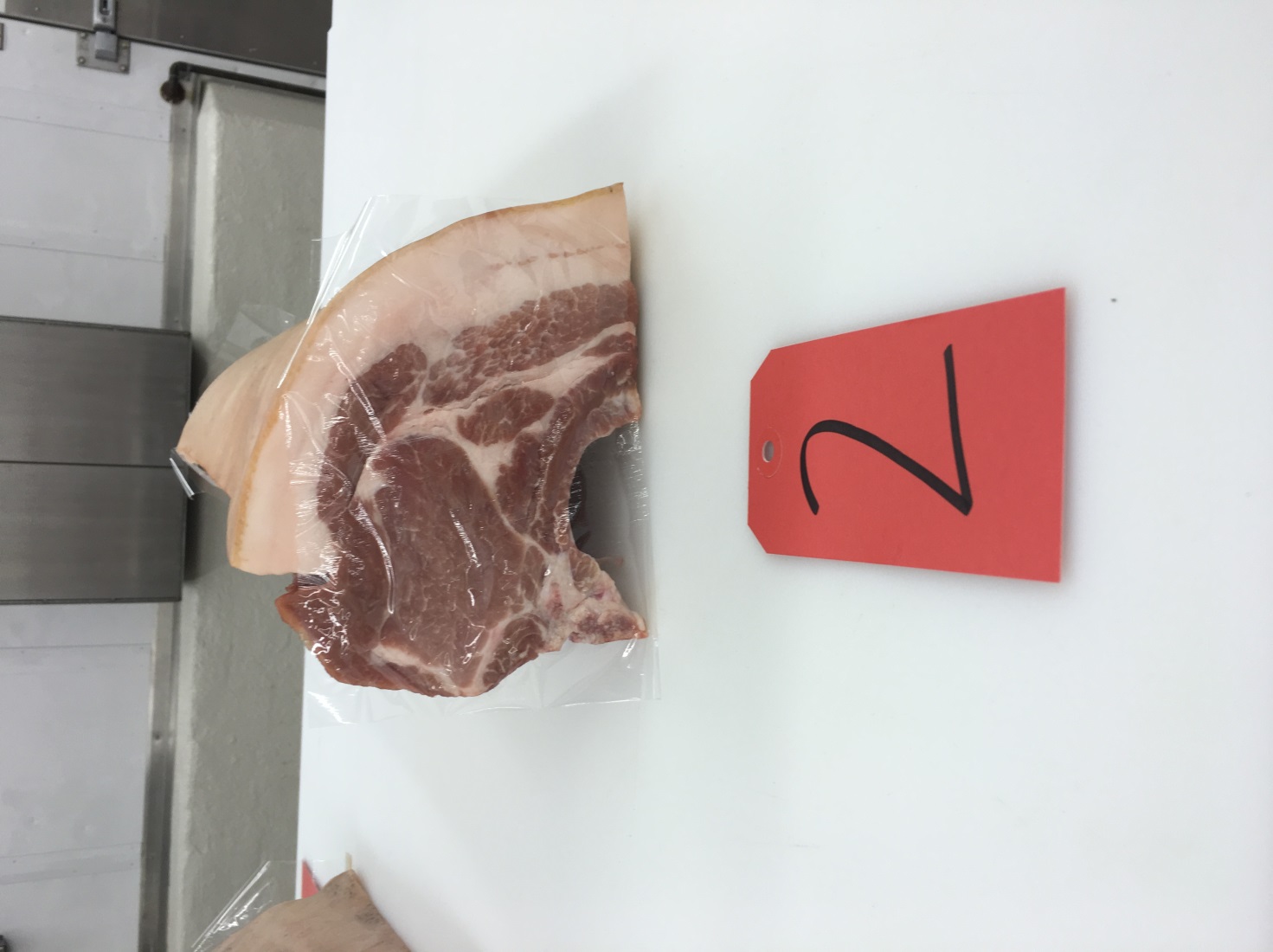 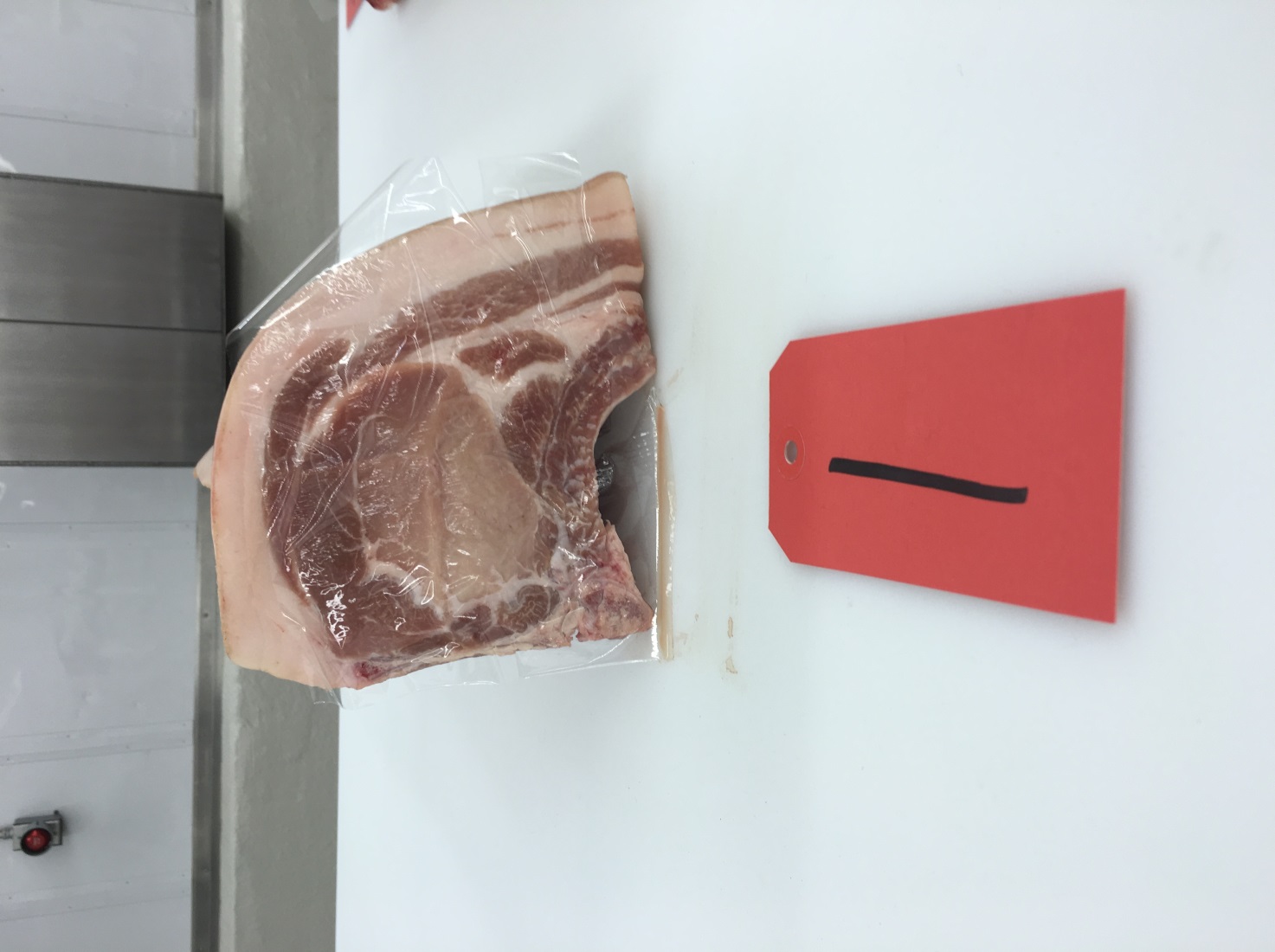 2
1
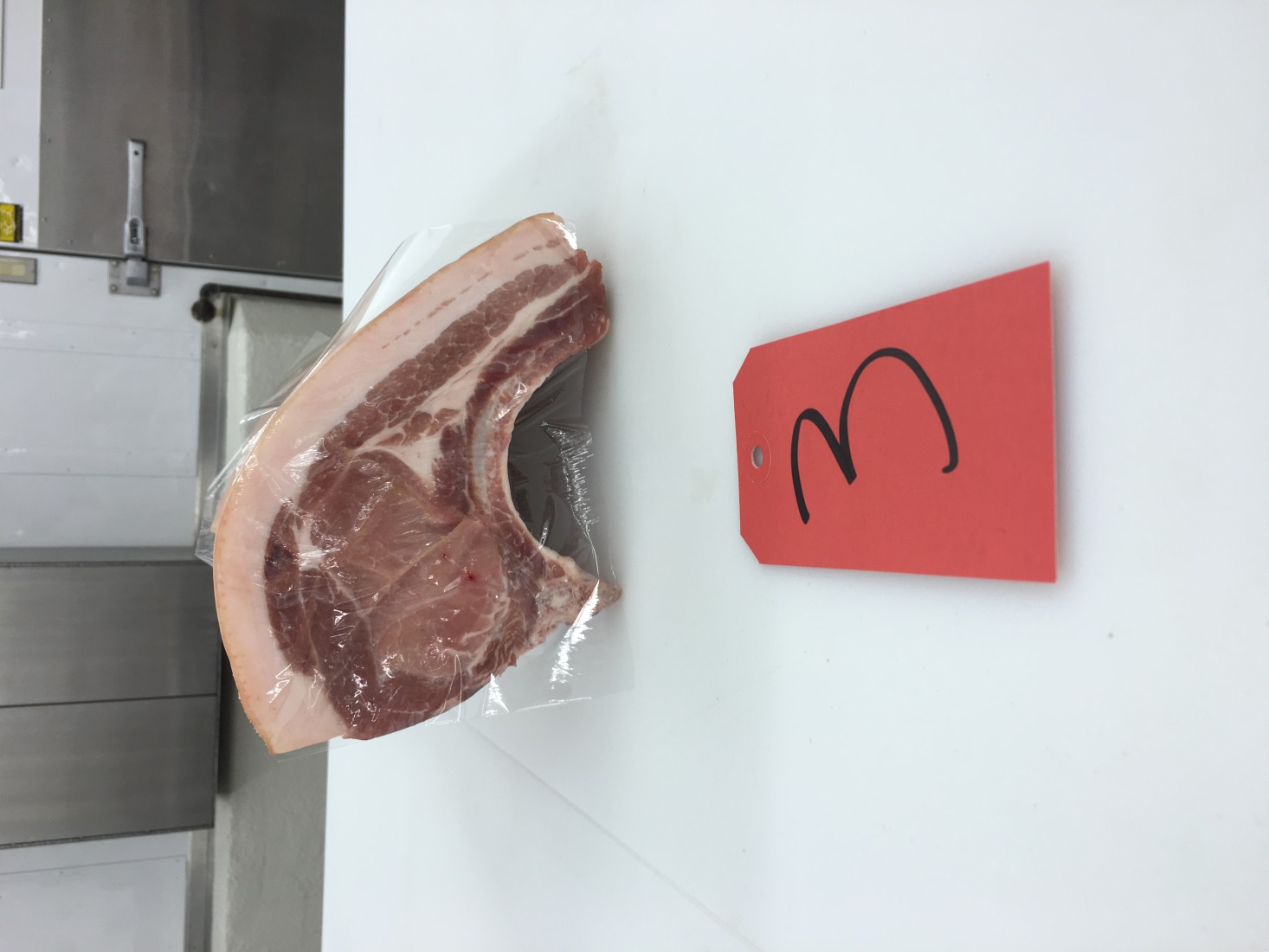 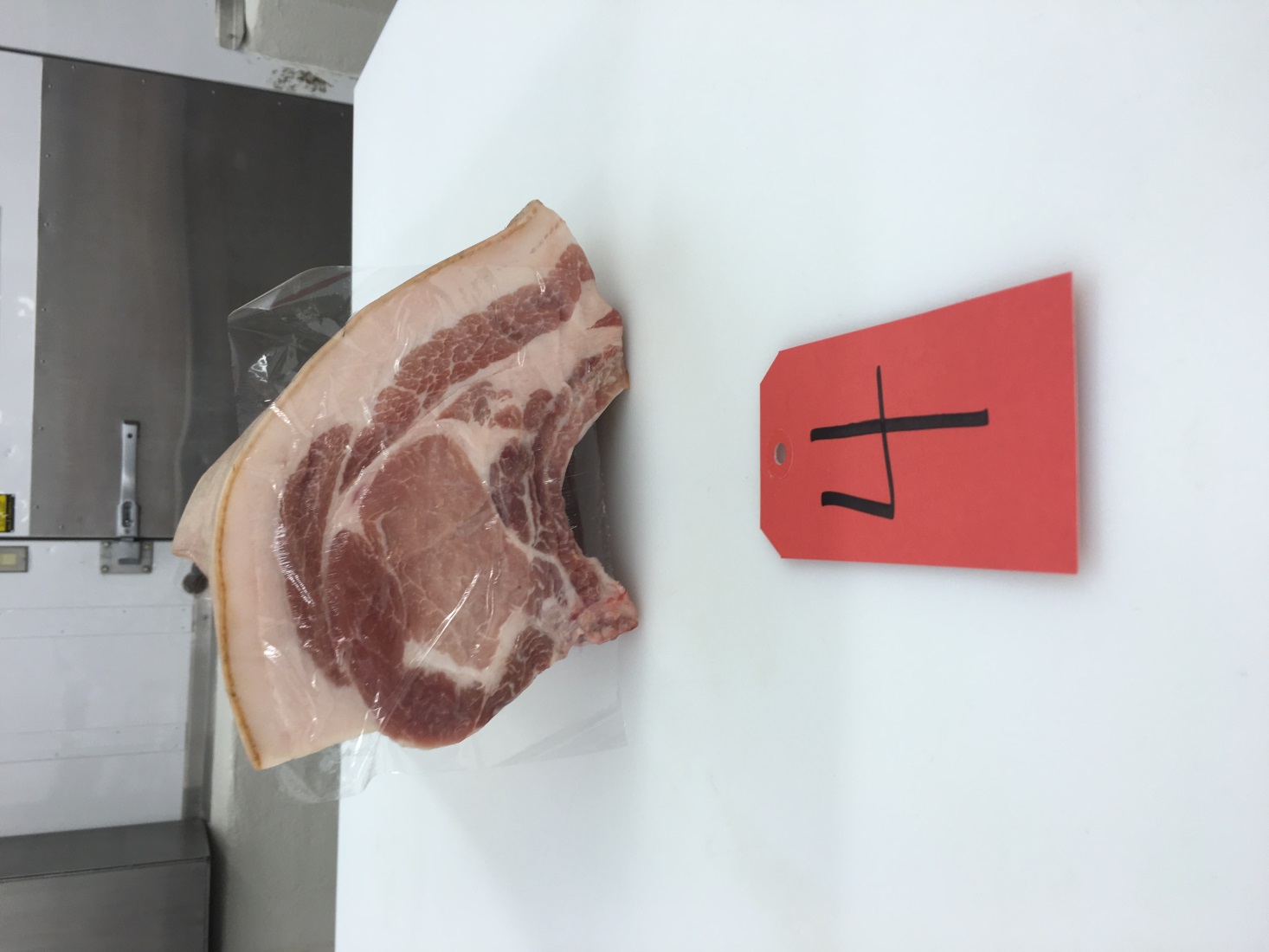 3
4
1
2
3
4
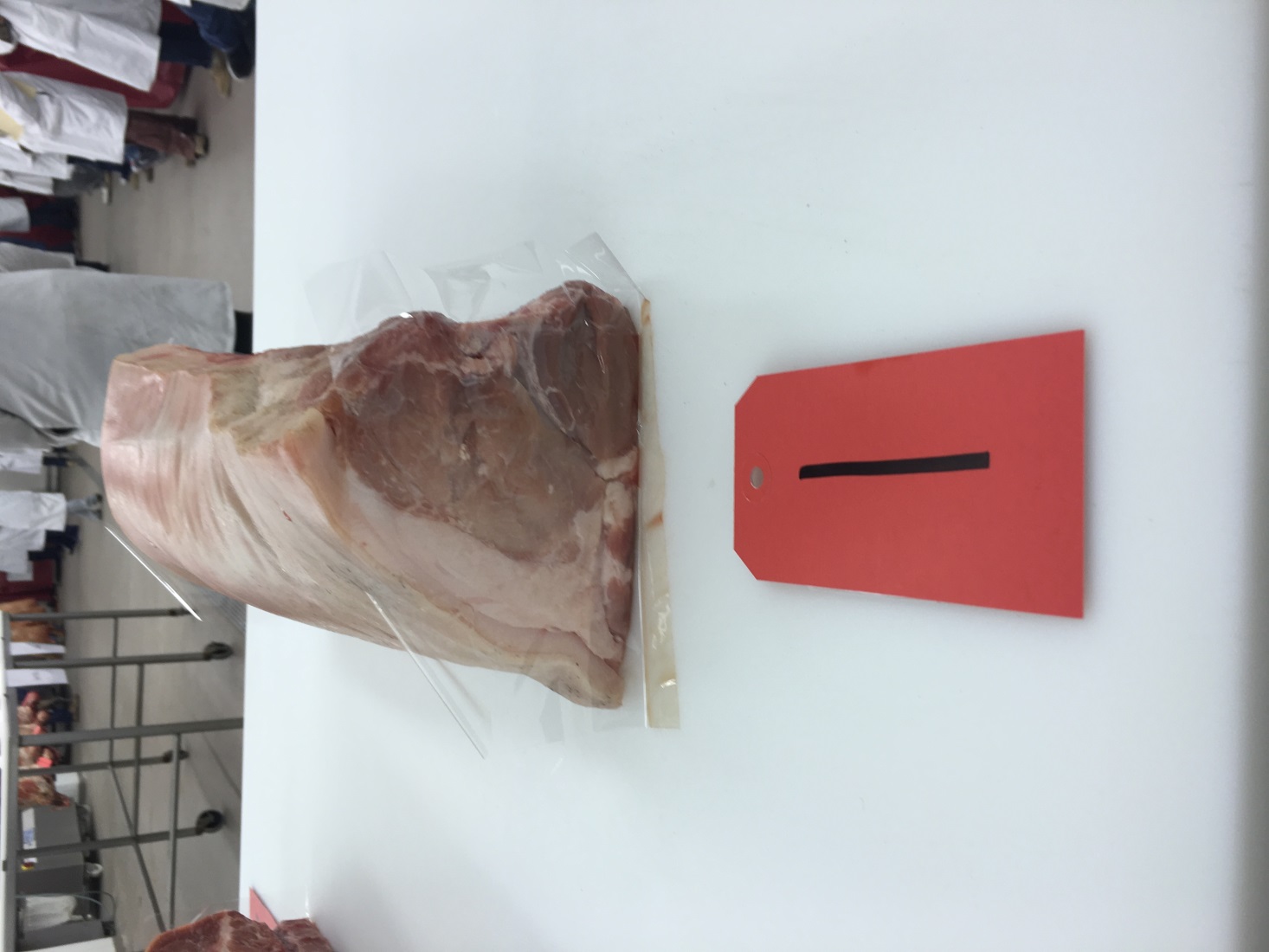 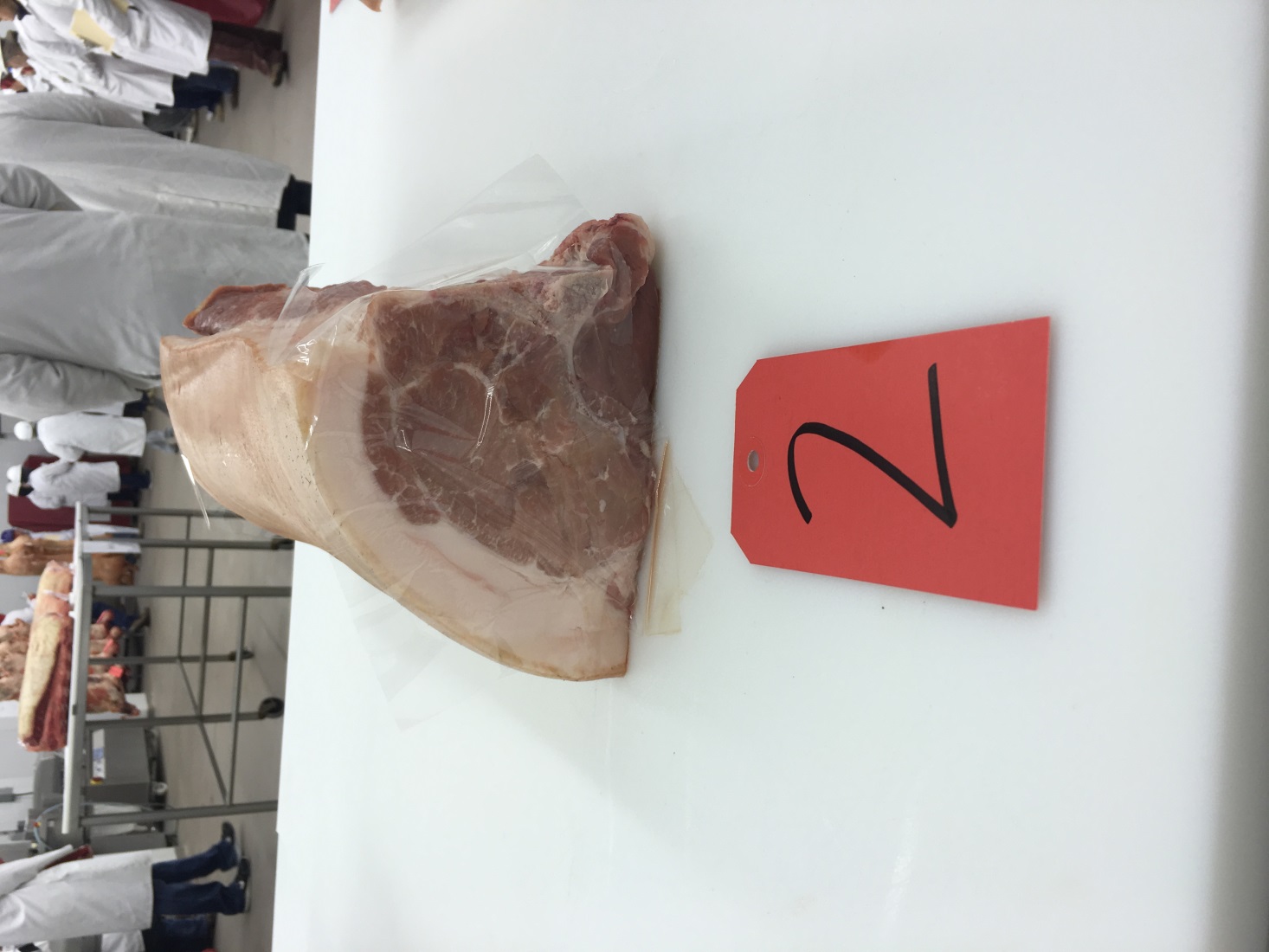 1
2
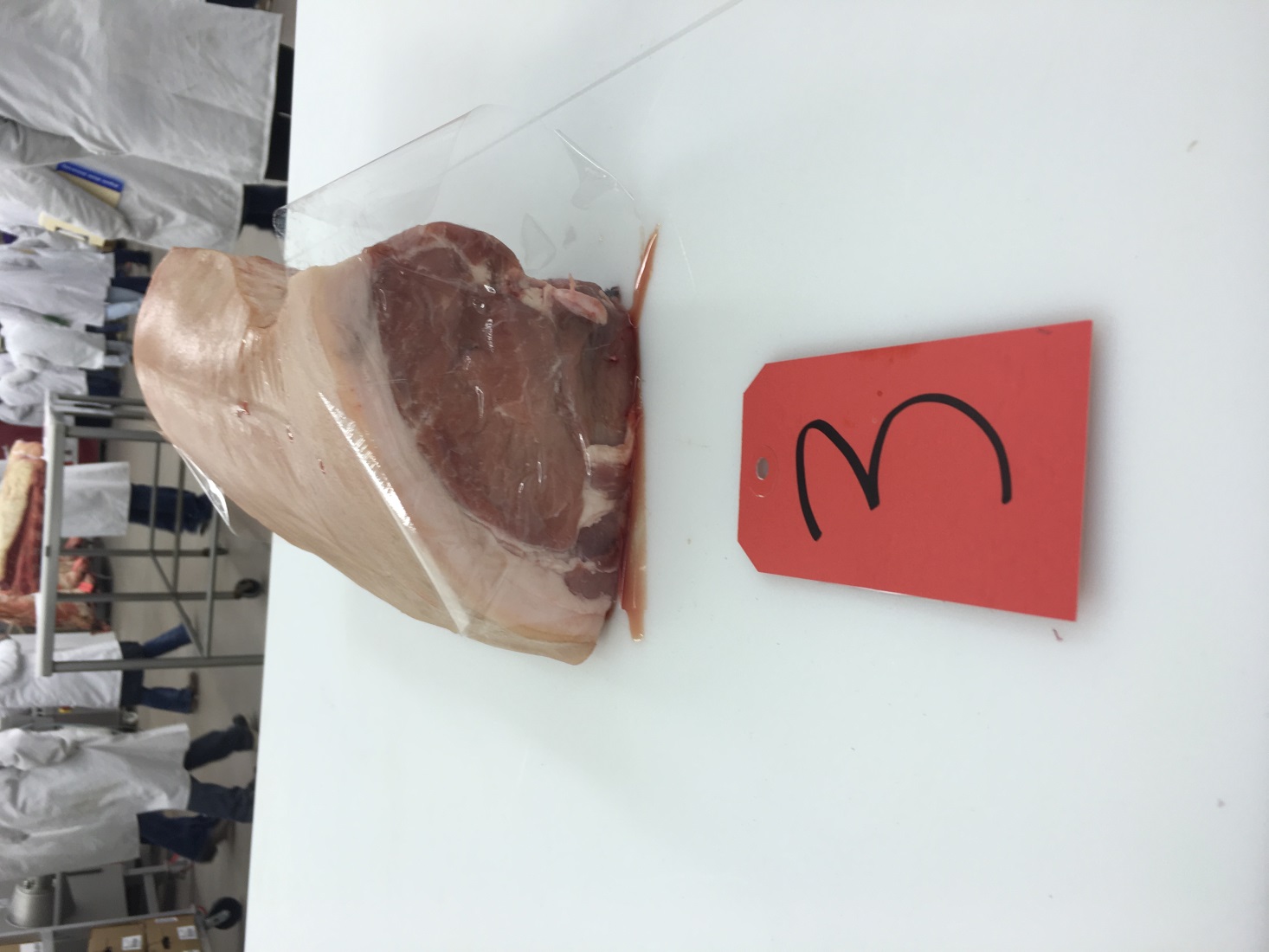 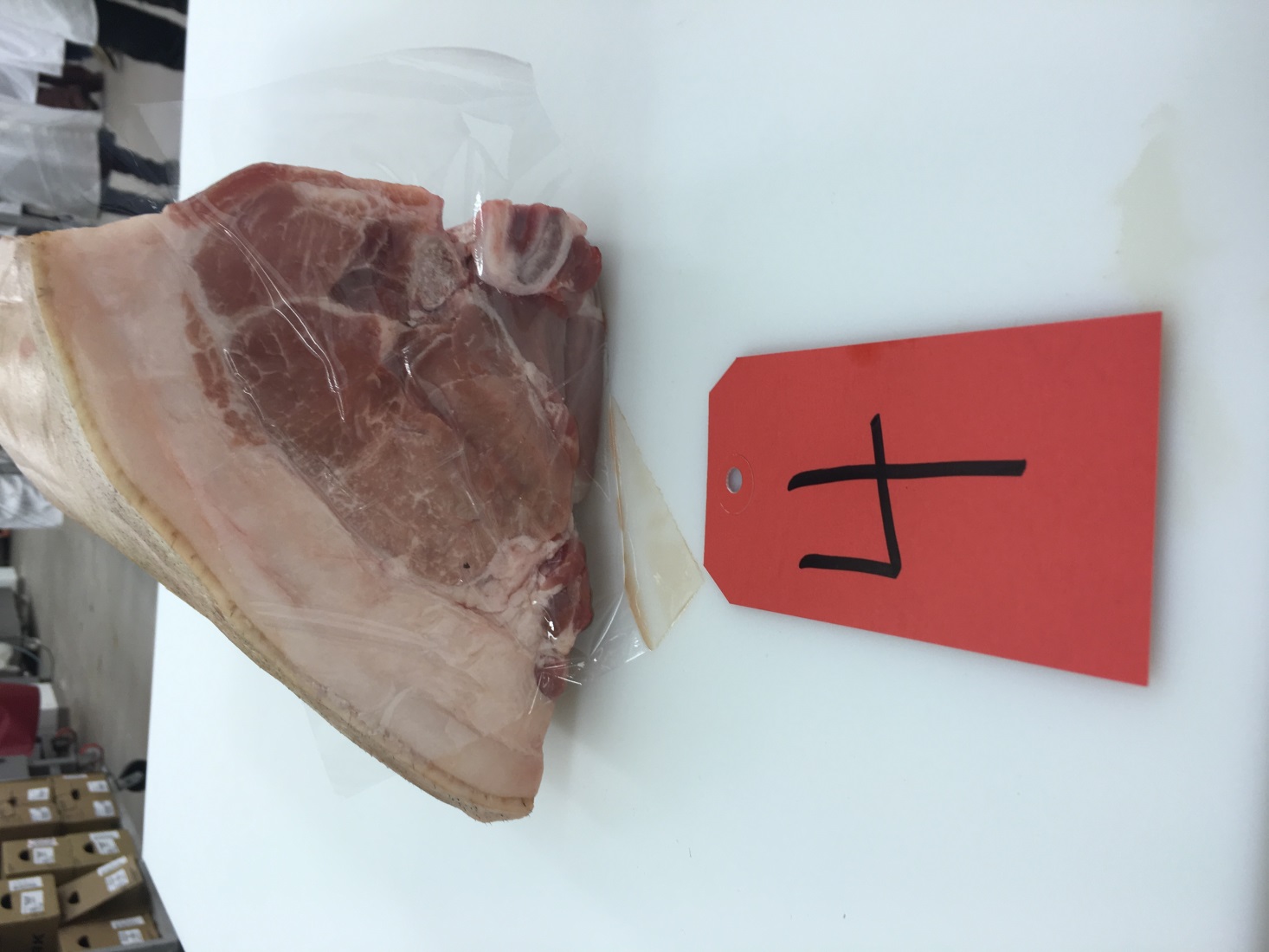 3
4
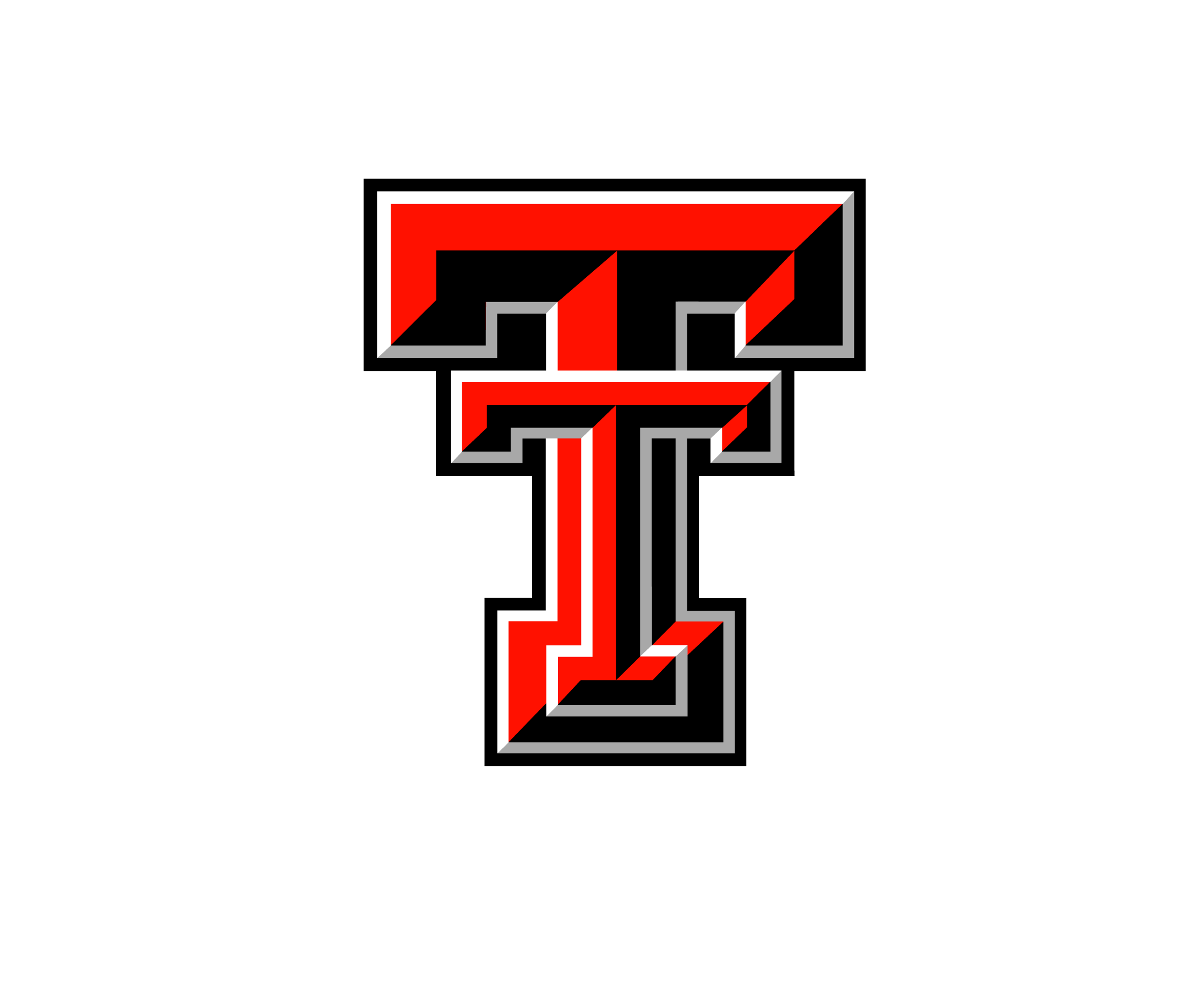 Questions
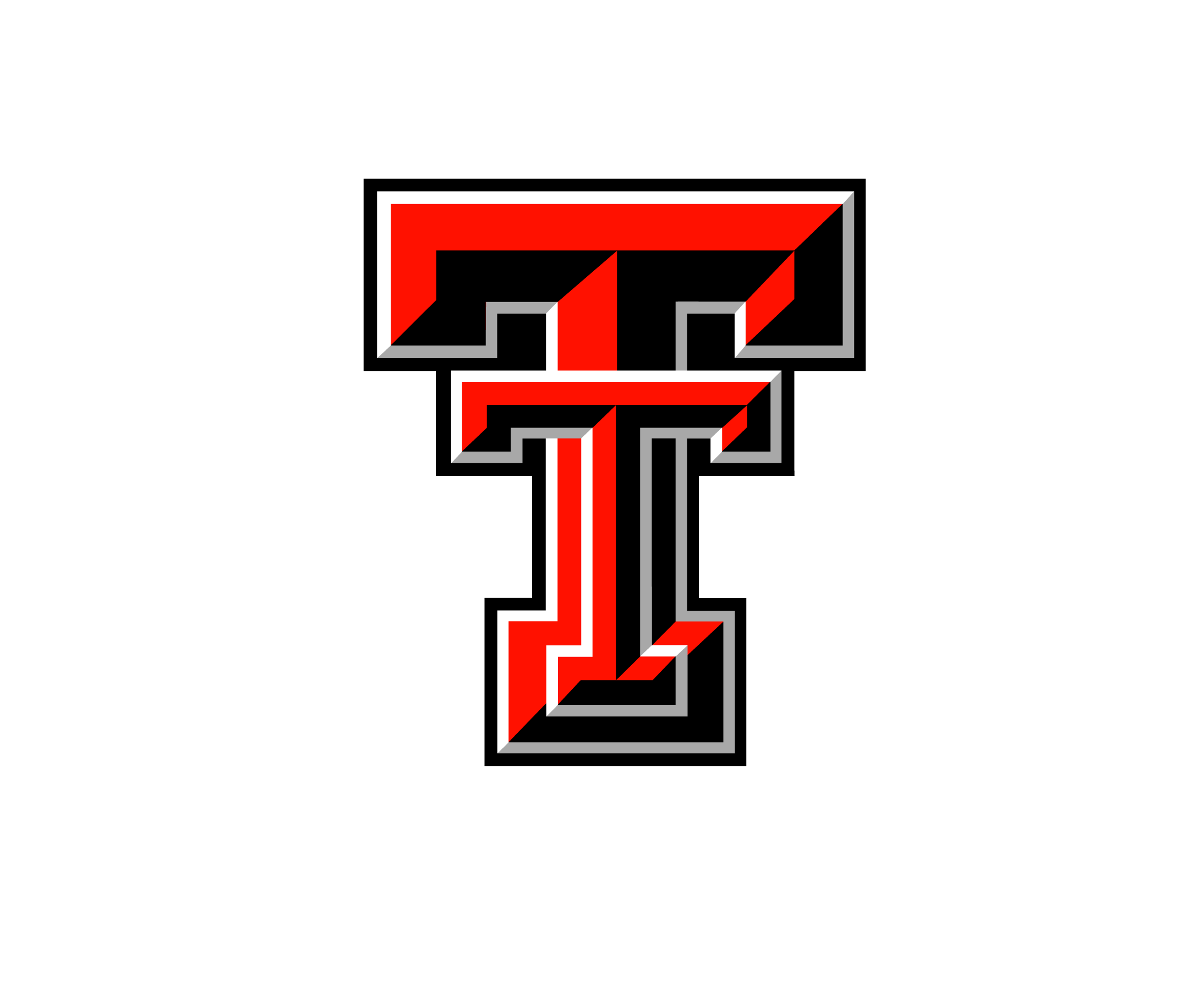 Which loin possessed the largest gluteus medius in the sirloin face?
Which loin had the smallest loin eye in the blade face?
Which loin displayed the darkest colored blade face?
Which loin possessed the most seam fat in the blade face?
Between 1 and 3 which loin exhibited less fat over the lower sirloin face?
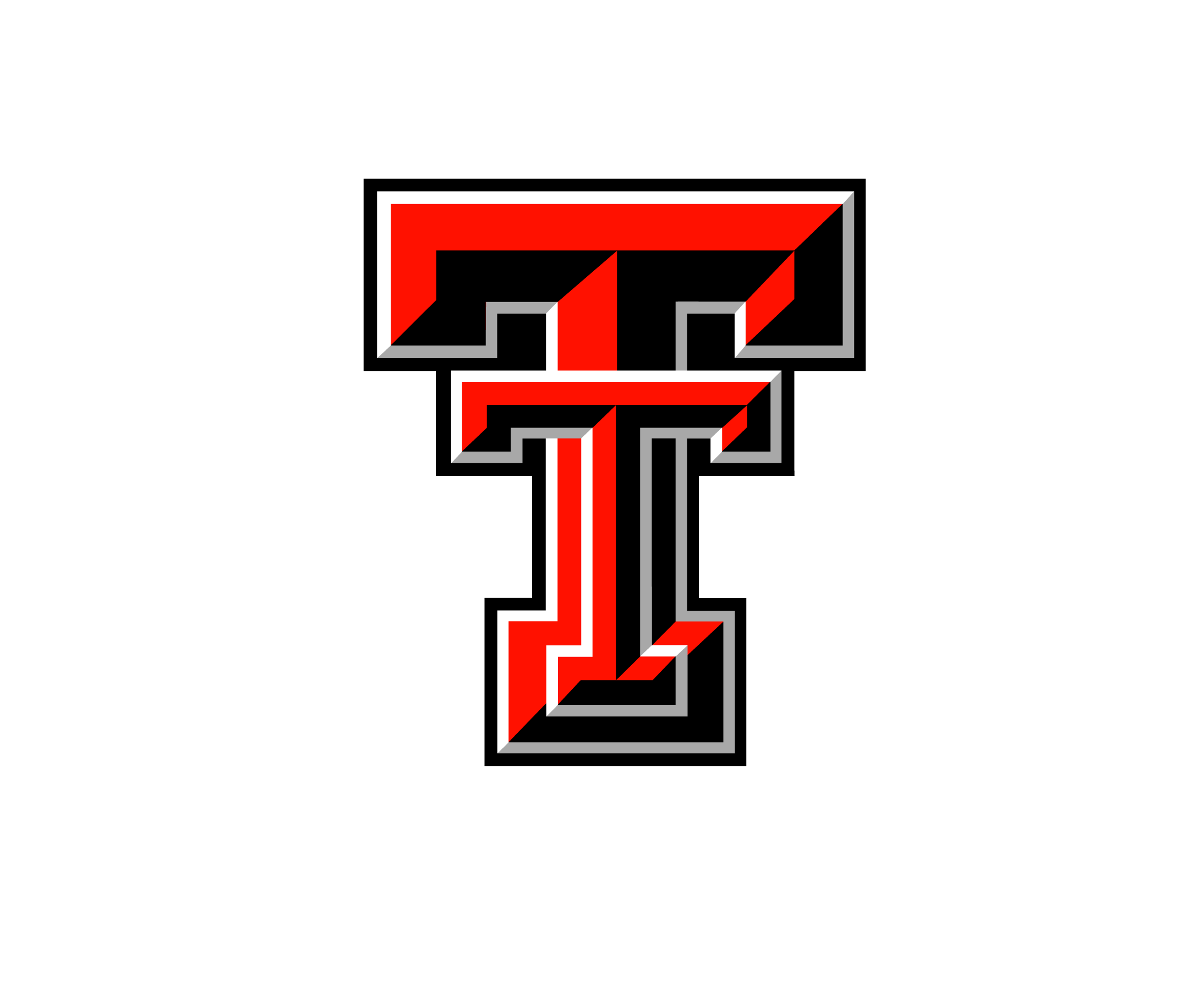 Officials
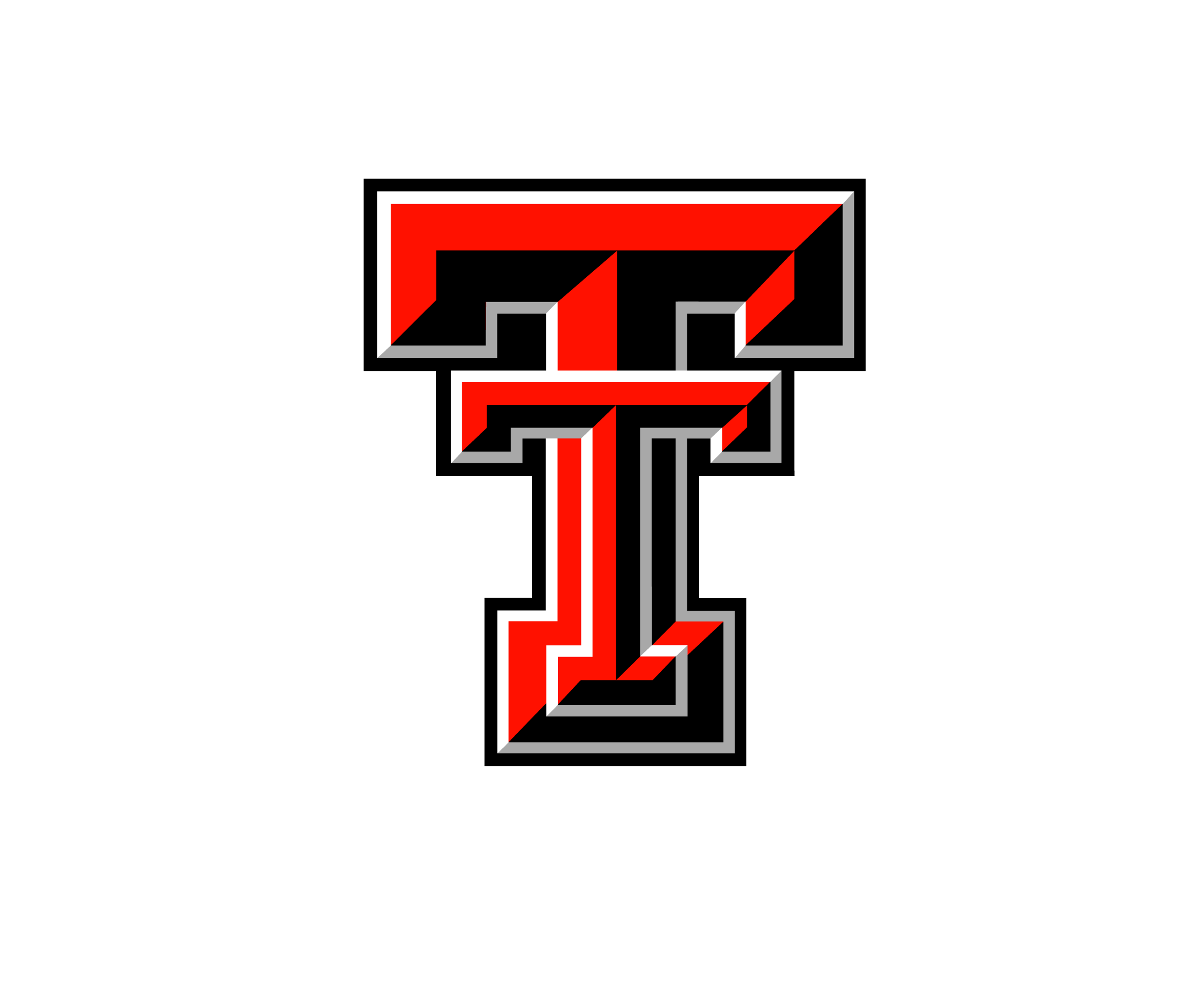 Placing – 3,1,2,4
Cuts: 3-7-3
Lamb Blade Chops Class 6
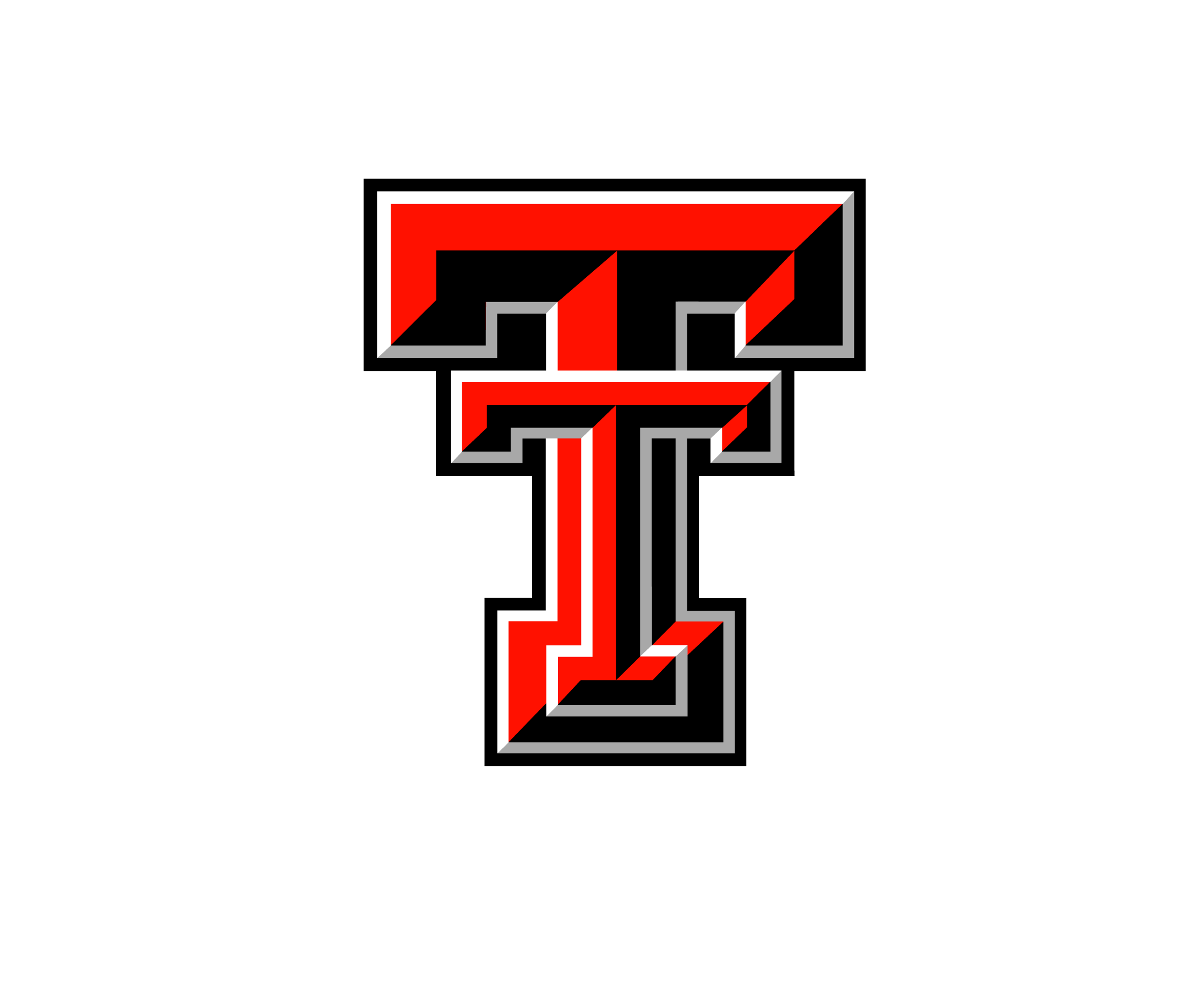 1
2
3
4
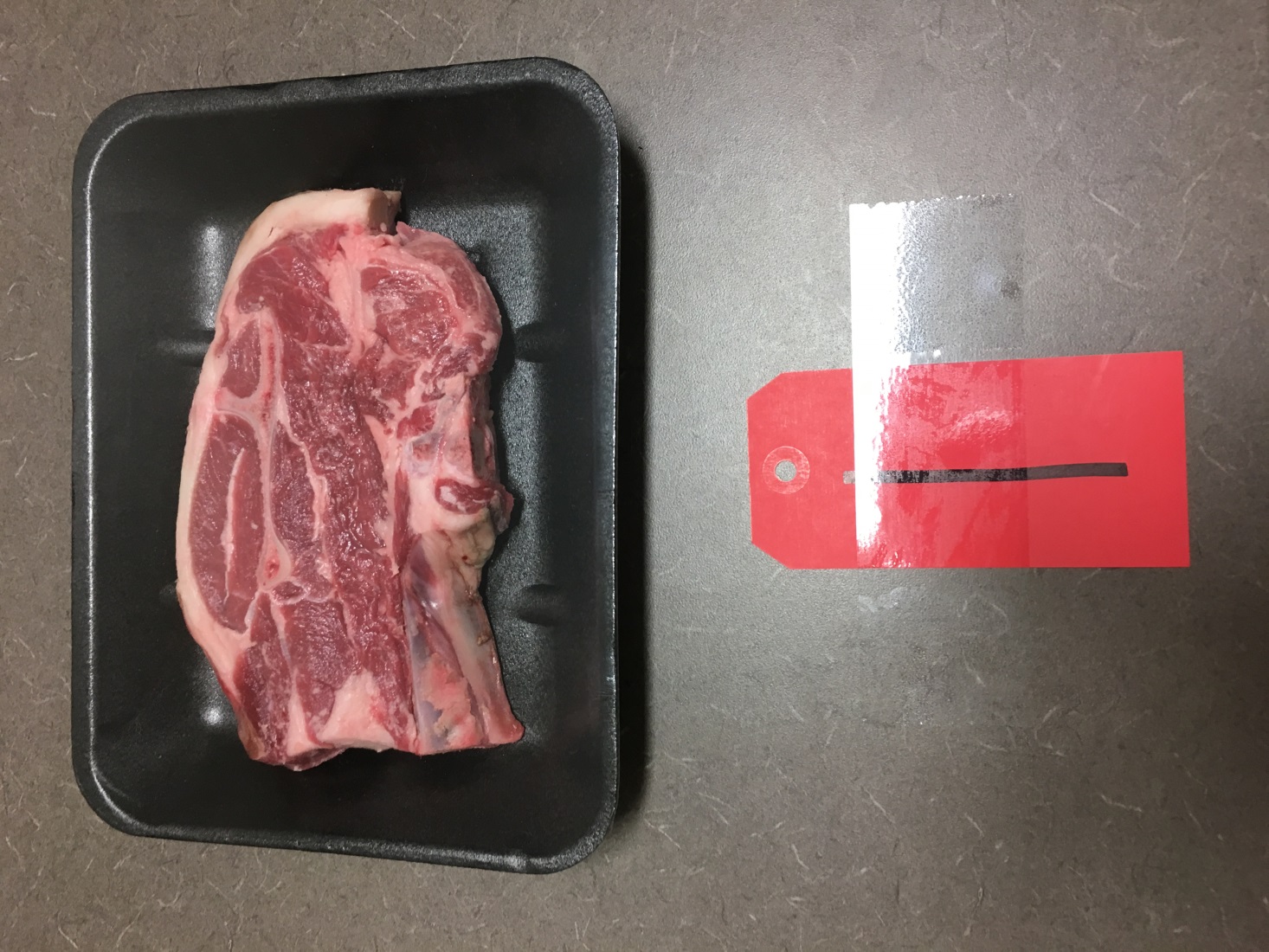 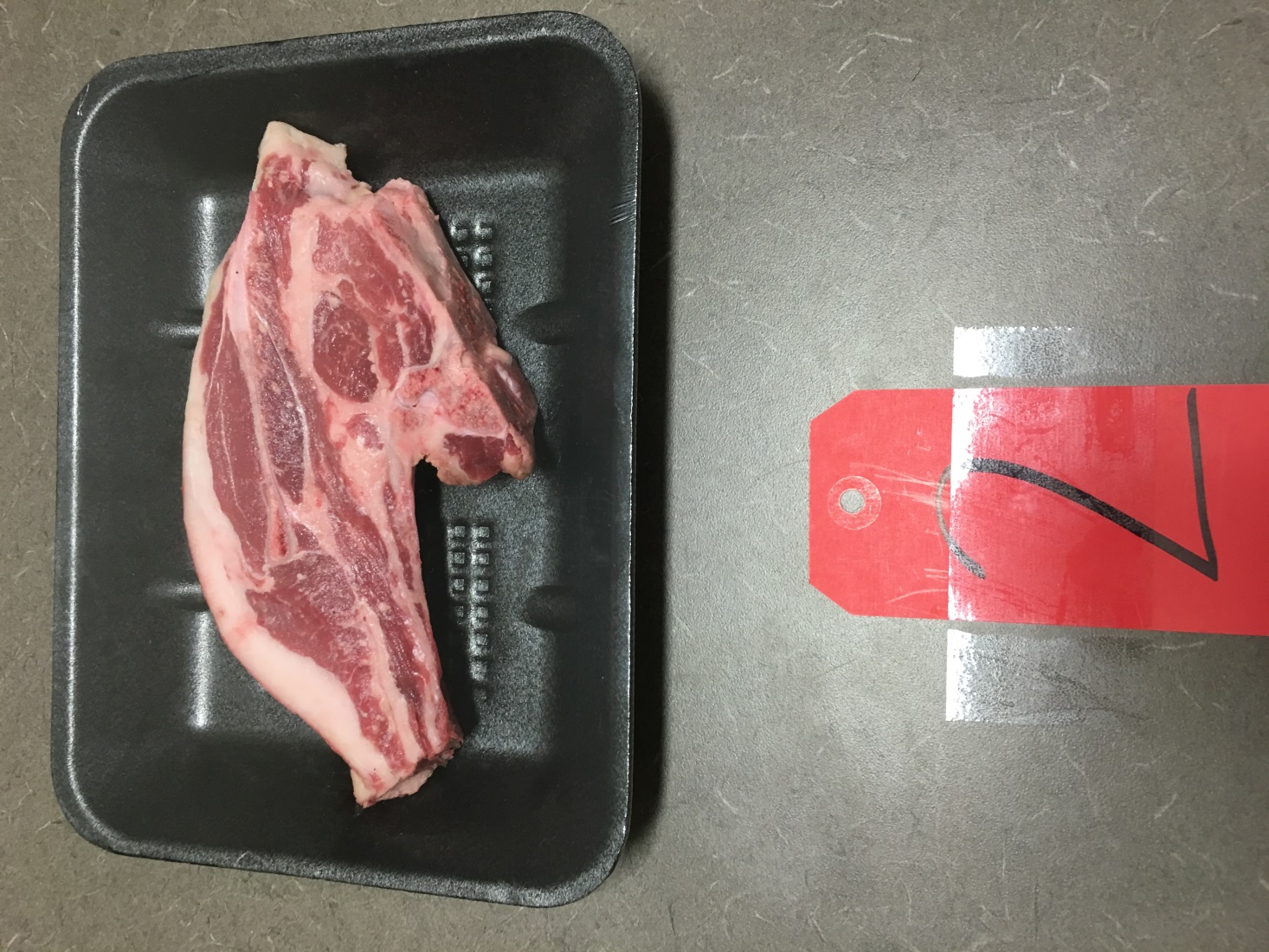 2
1
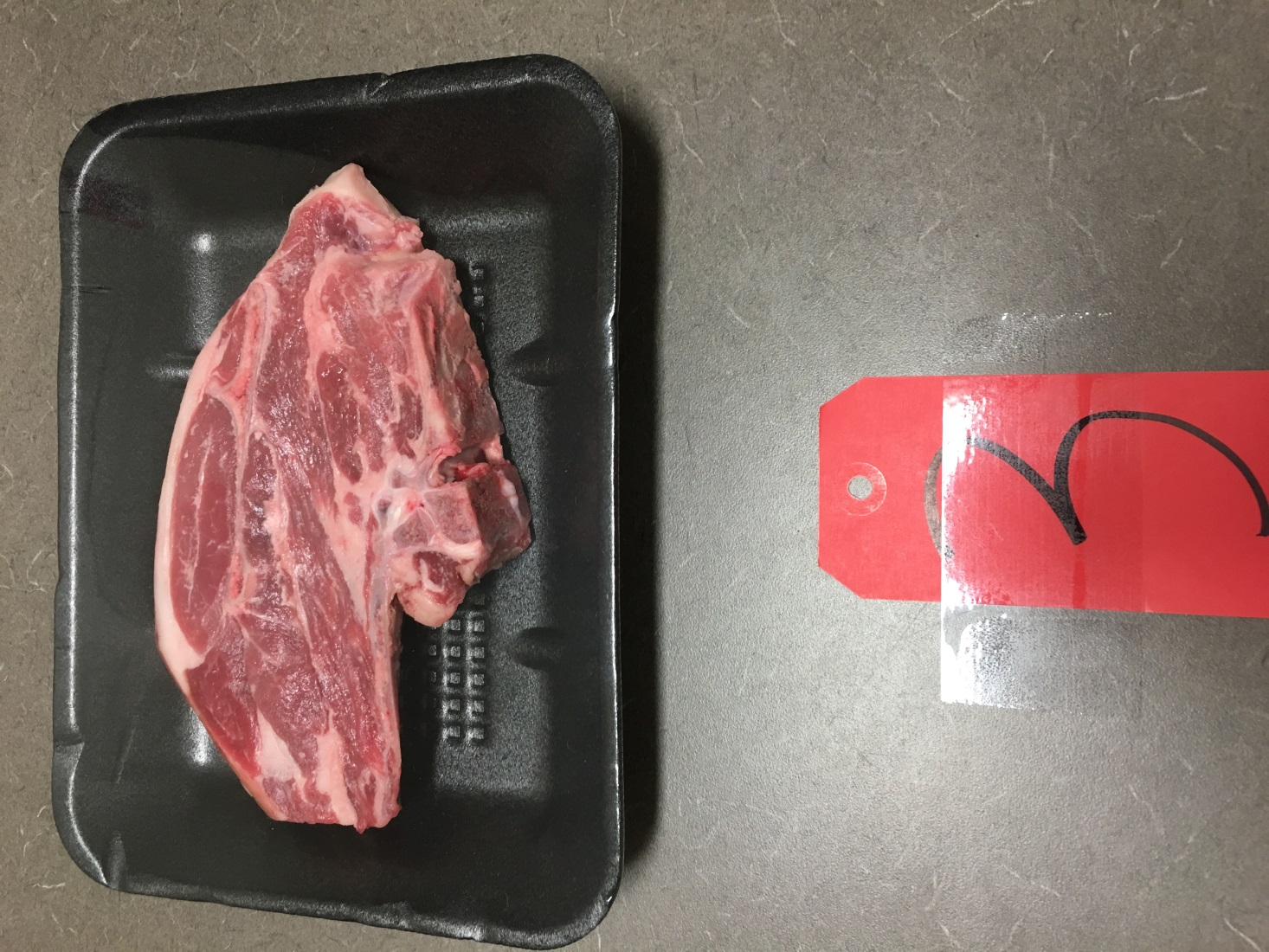 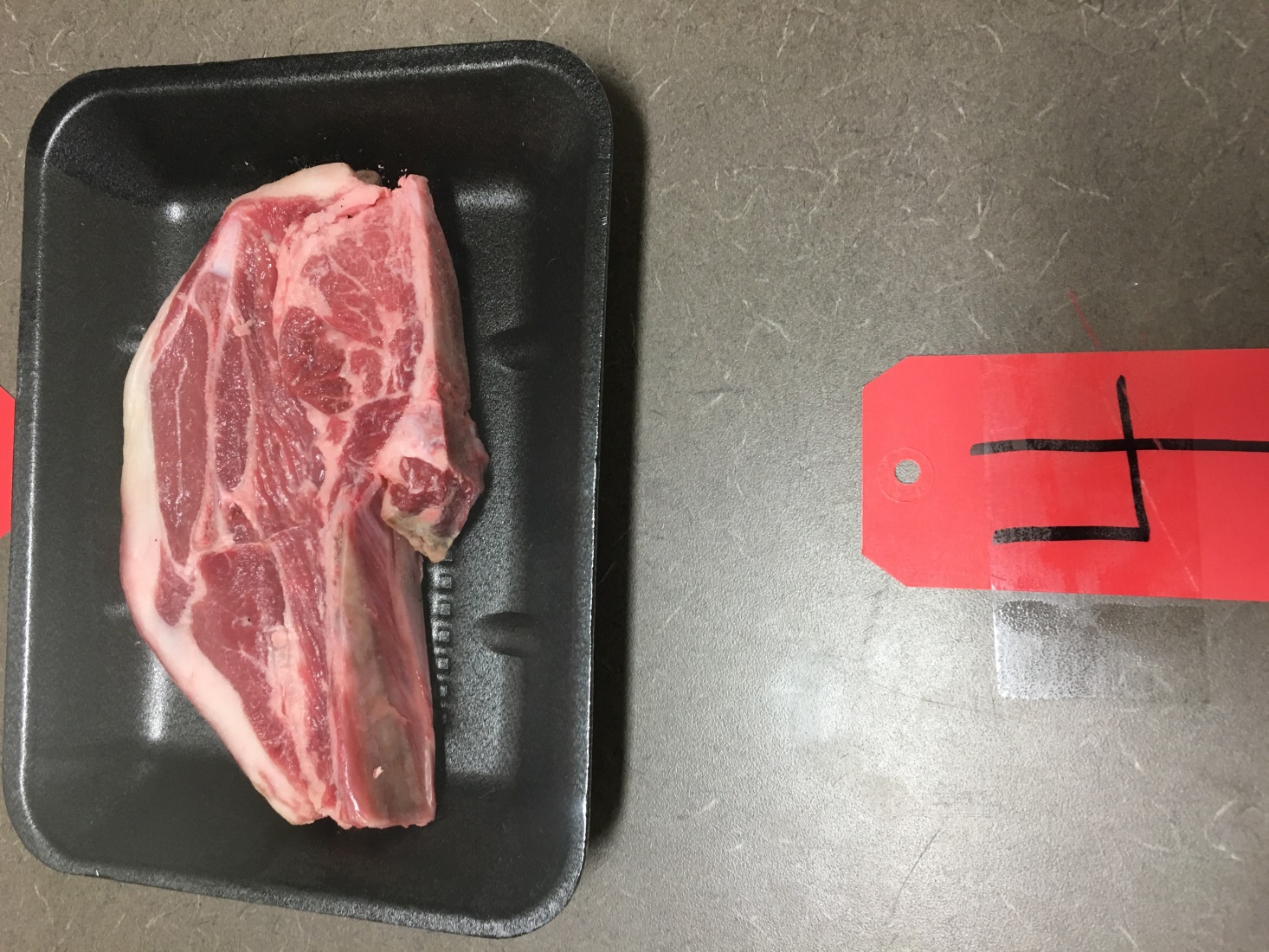 3
4
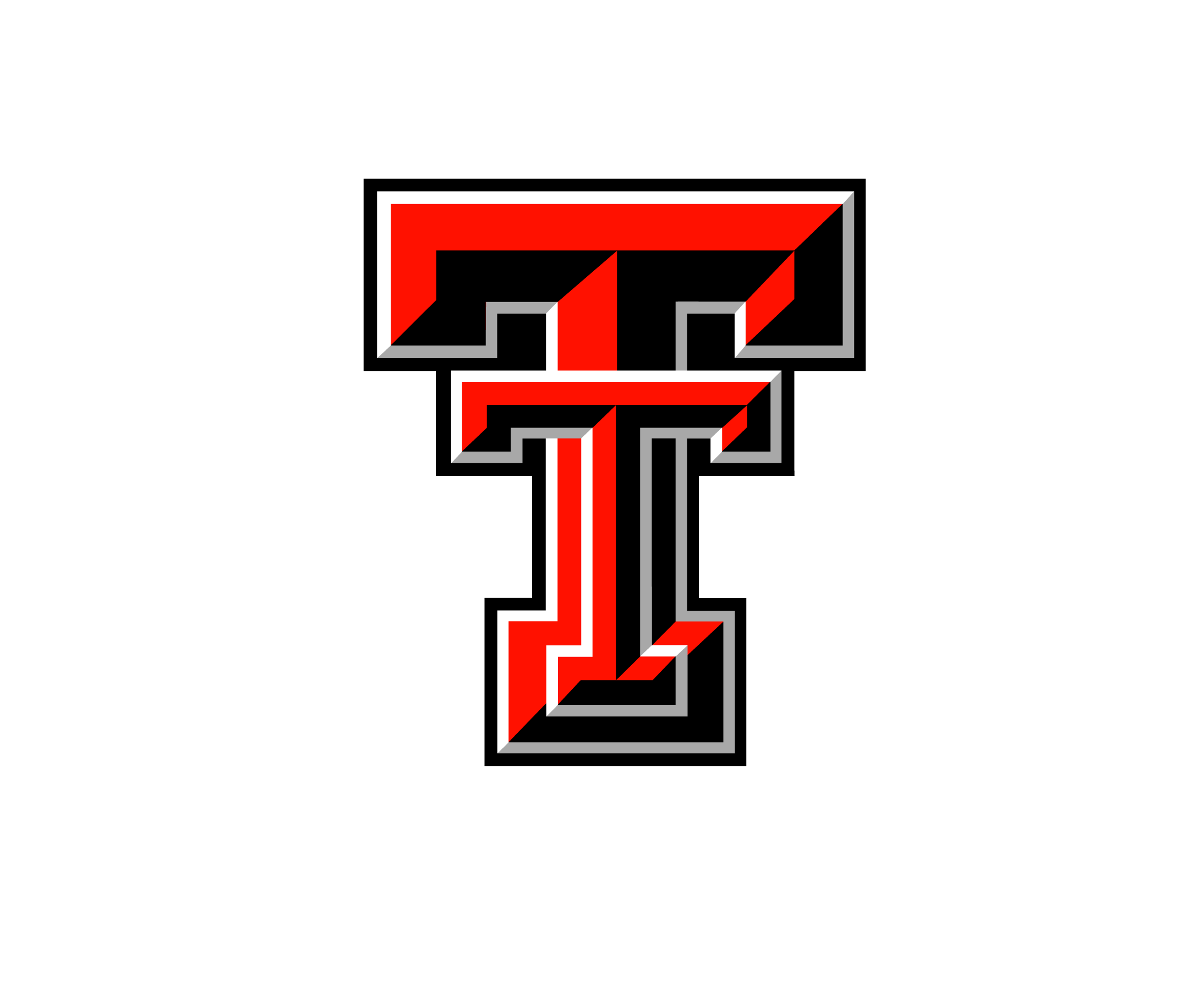 Questions
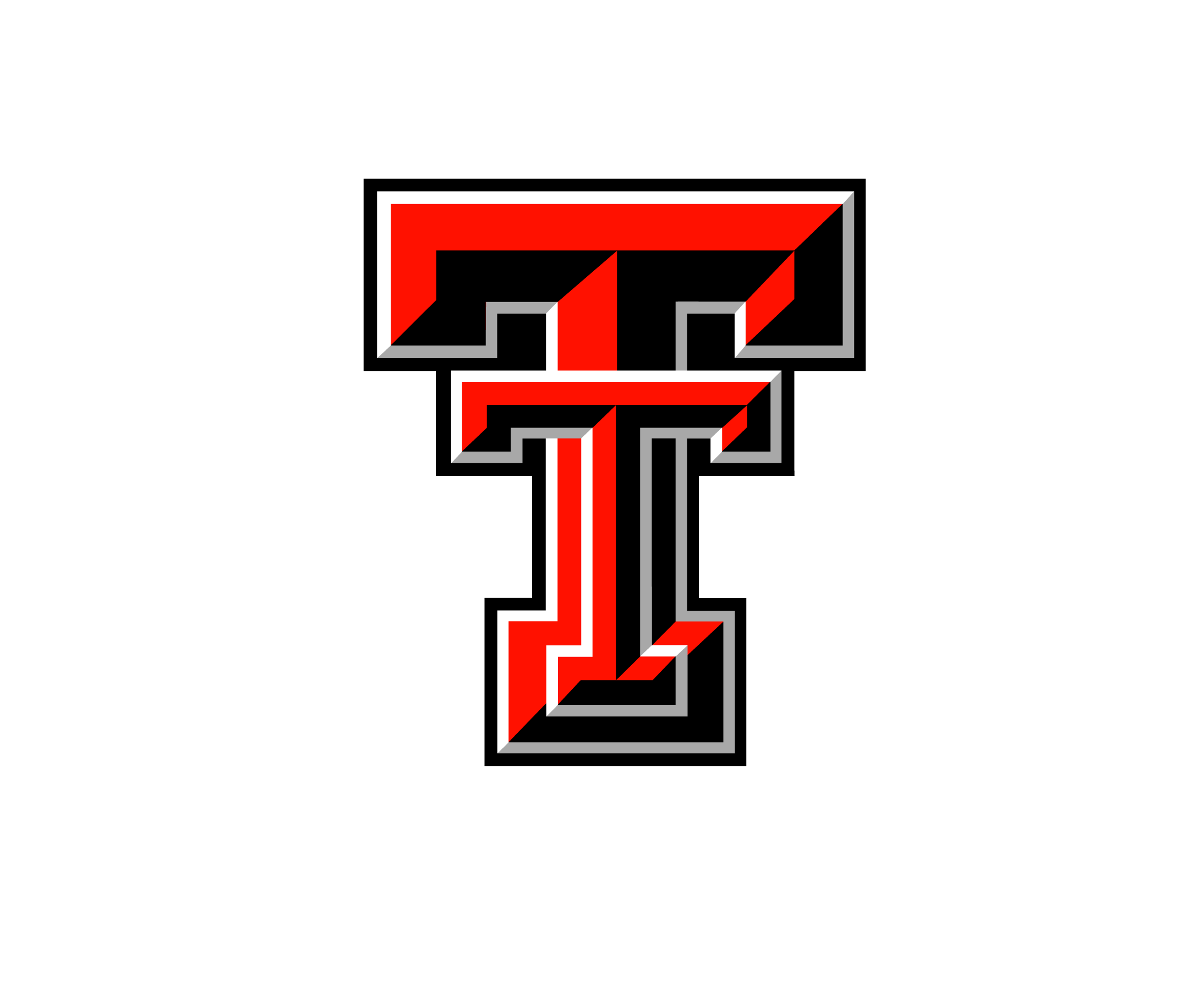 Which blade chop had the least external fat?
Which blade chop had the most seam fat
Between 2 and 4 which blade chop had a greater area of exposed lean?
Which blade chop possessed the largest infraspinatus.
Between 1 and 4 which one displayed a smaller blade bone?
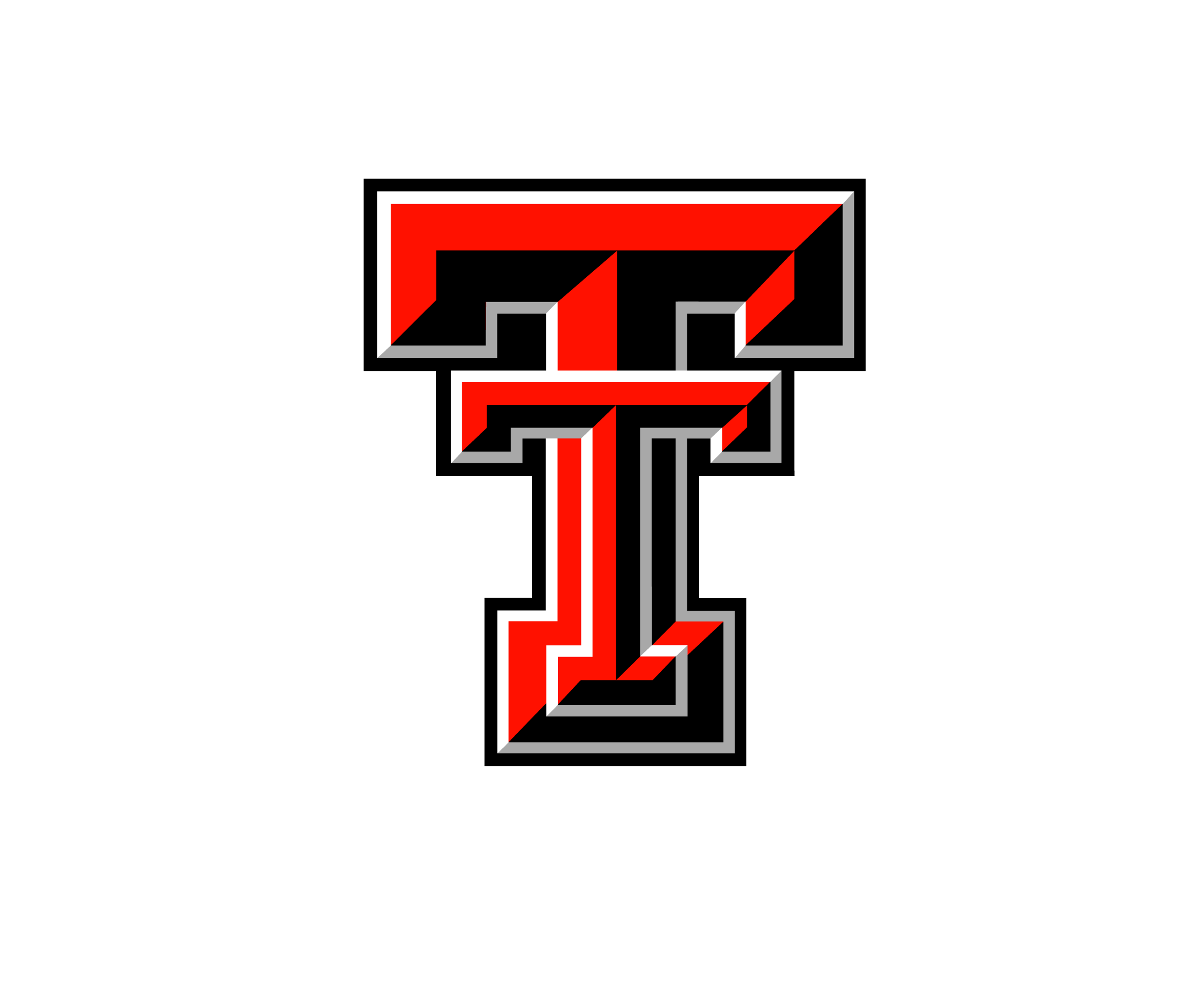 Officials
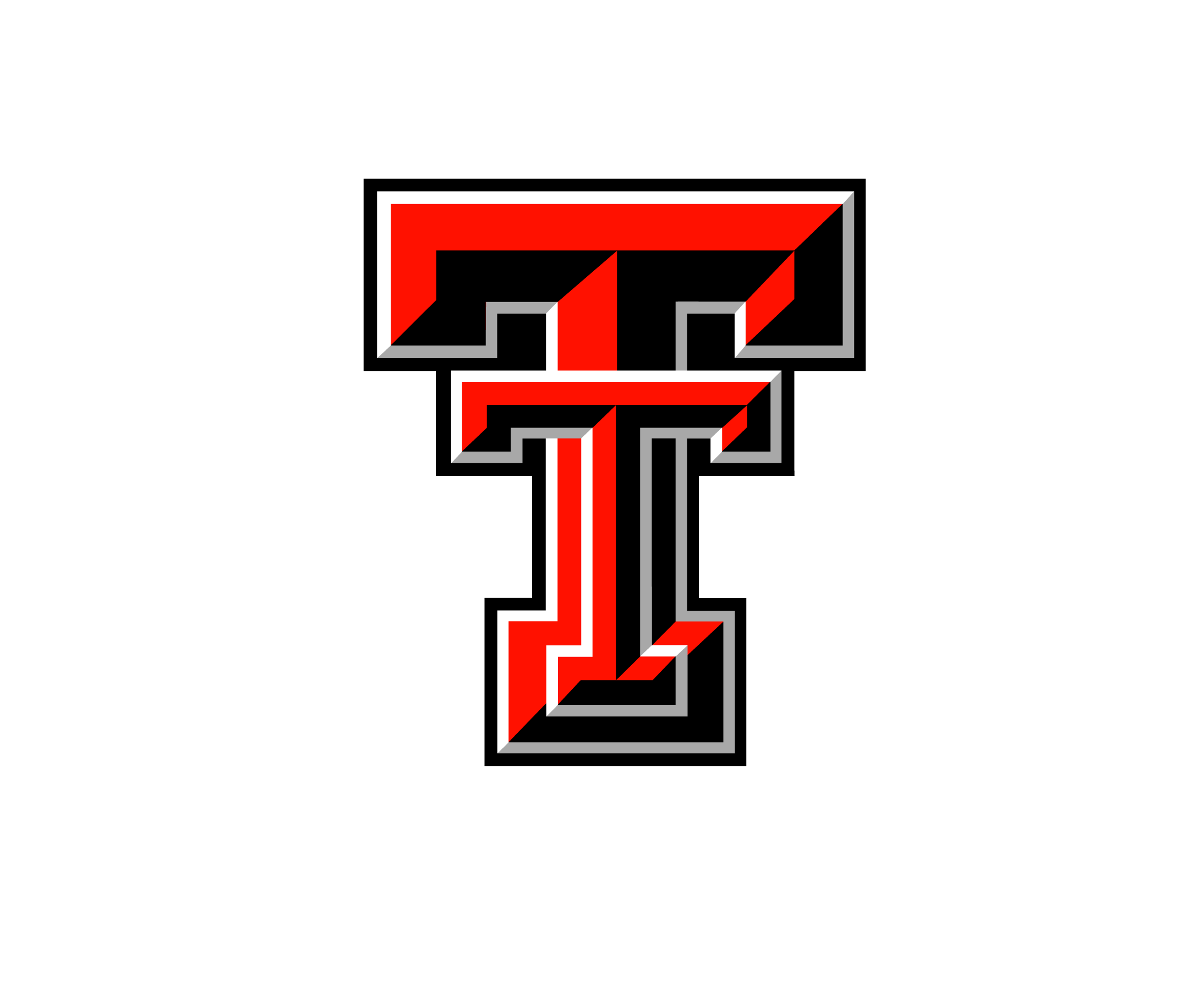 Placing – 3,1,4,2
Cuts: 2-6-5